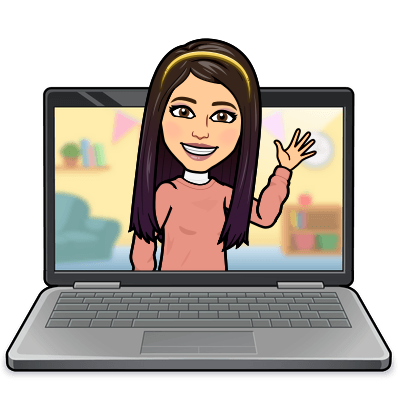 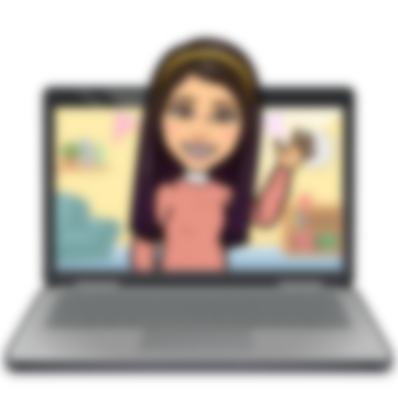 Hello My lovely students
I’m your teacher
Hanan AlShobaily
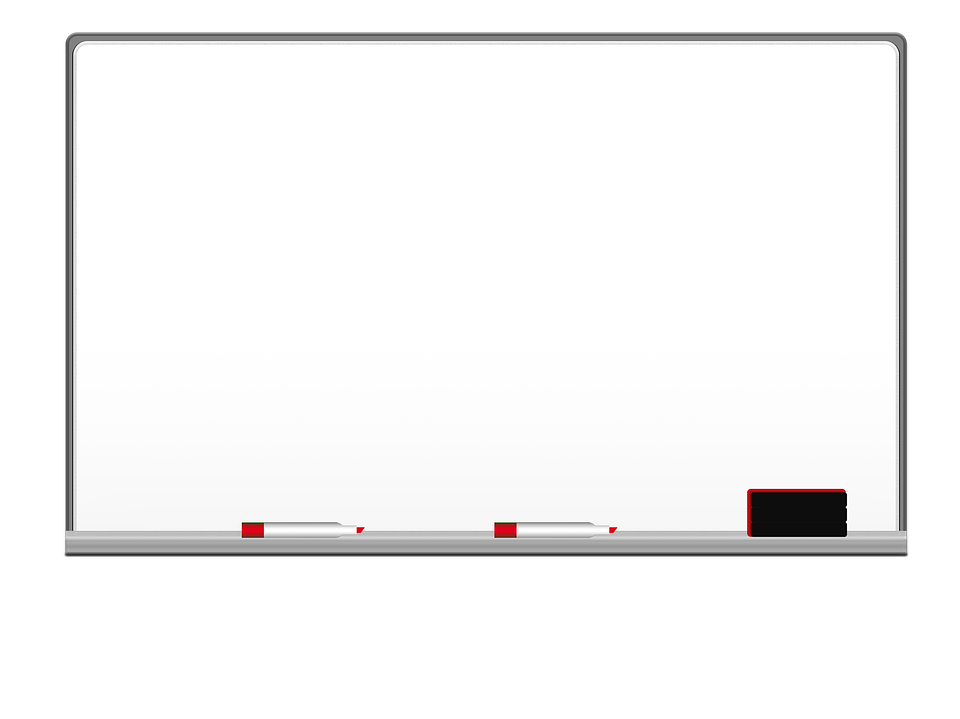 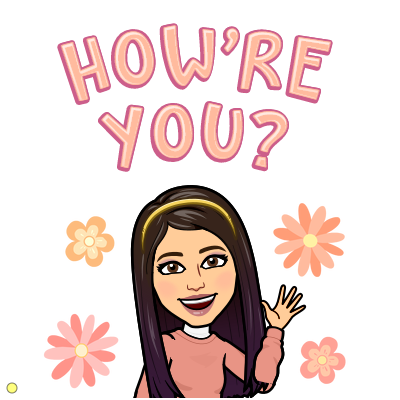 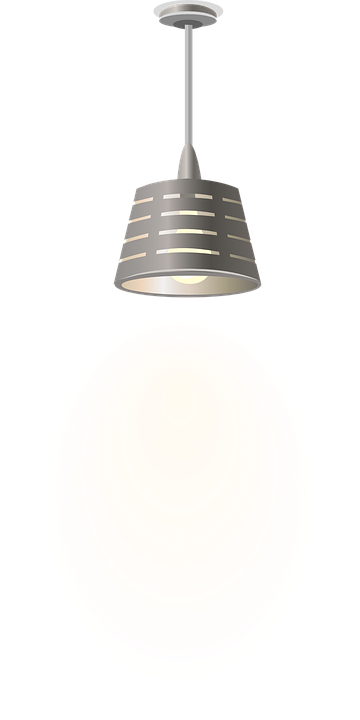 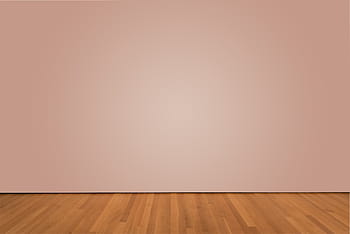 I love English
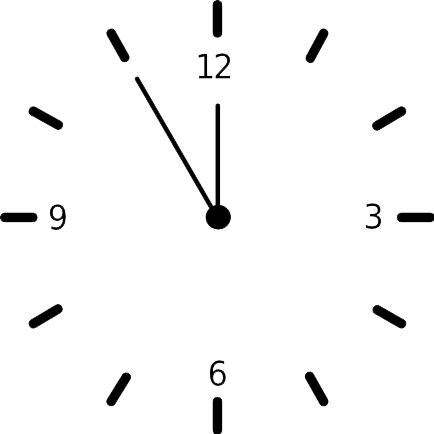 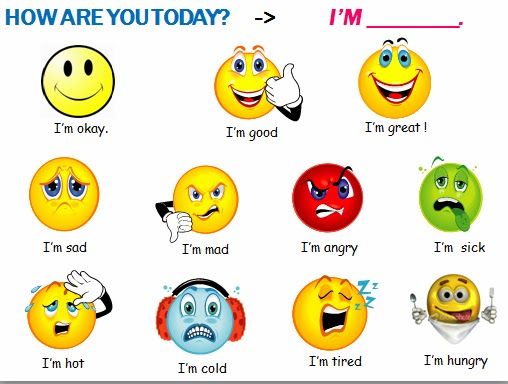 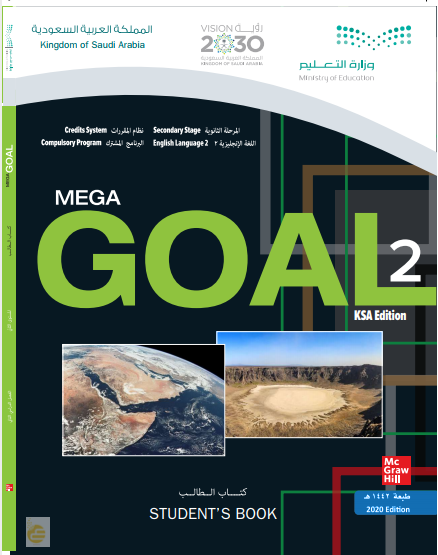 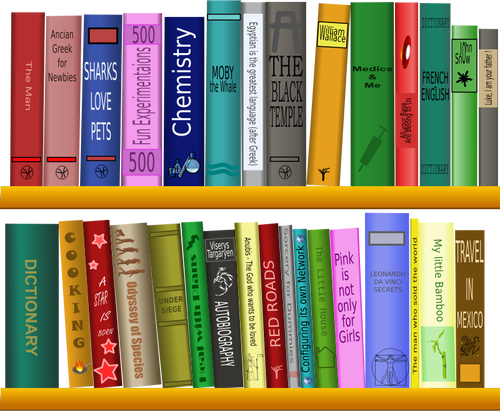 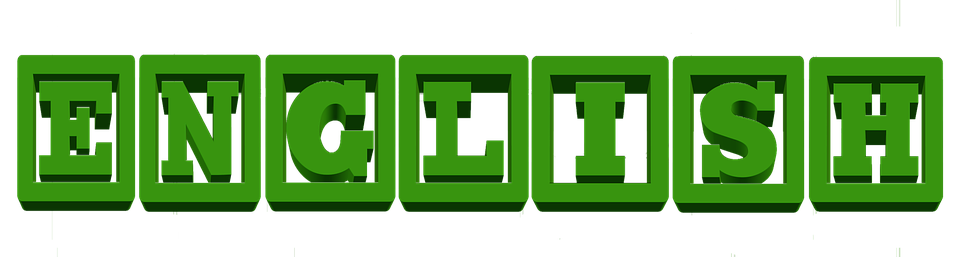 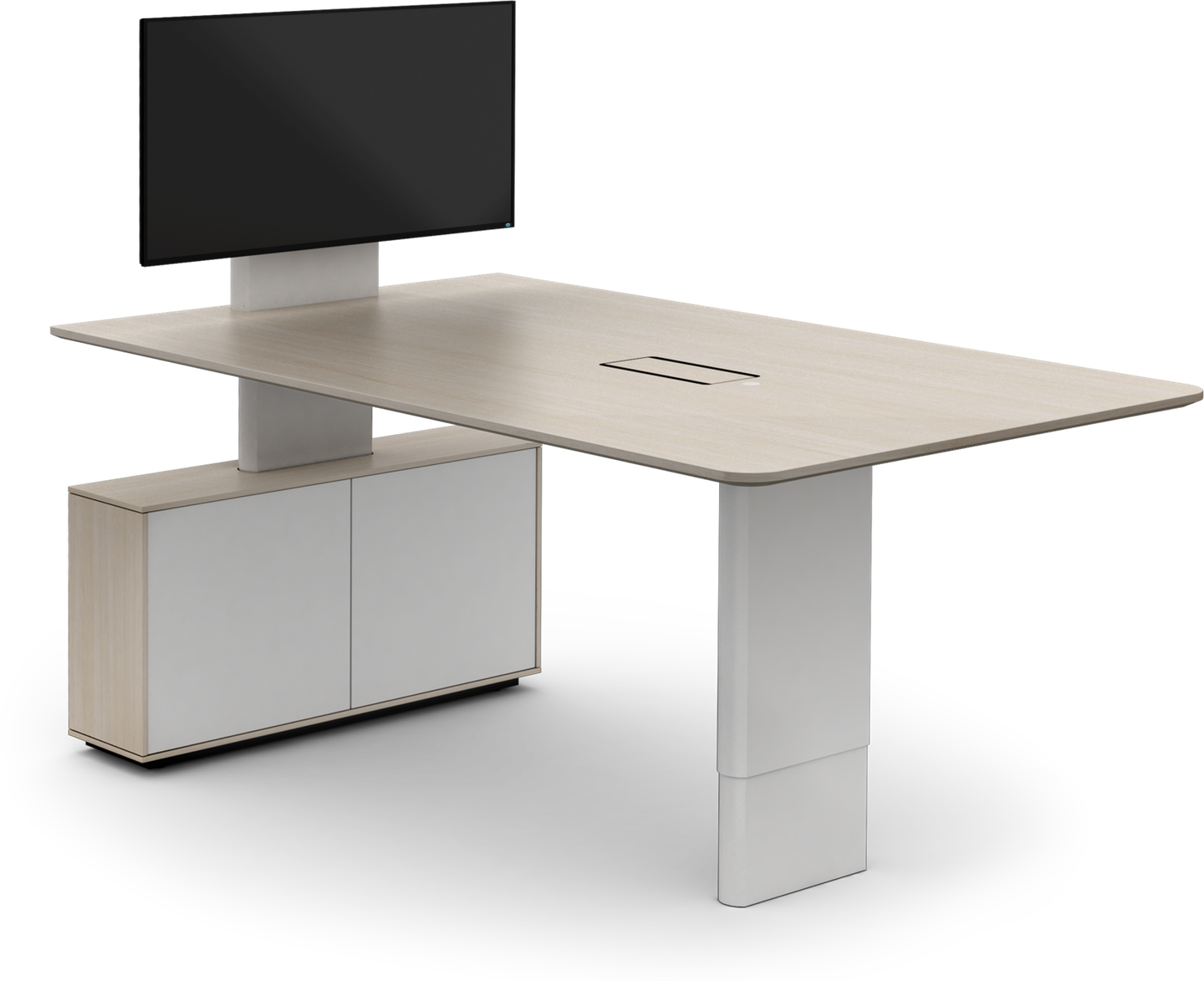 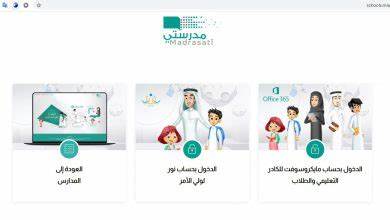 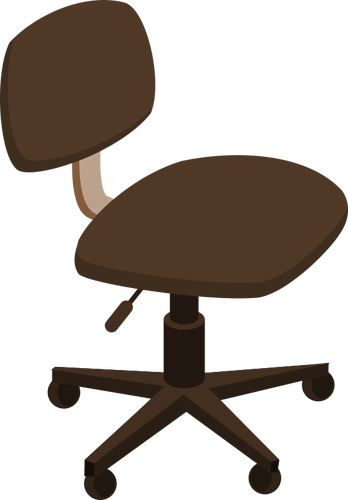 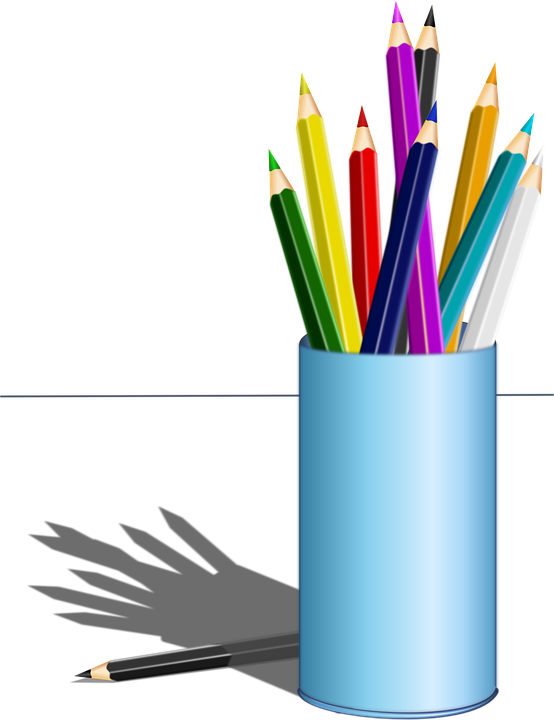 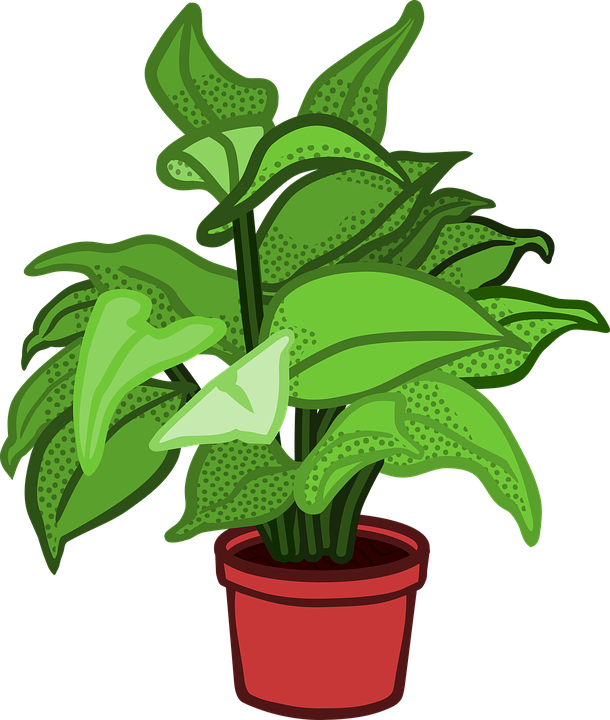 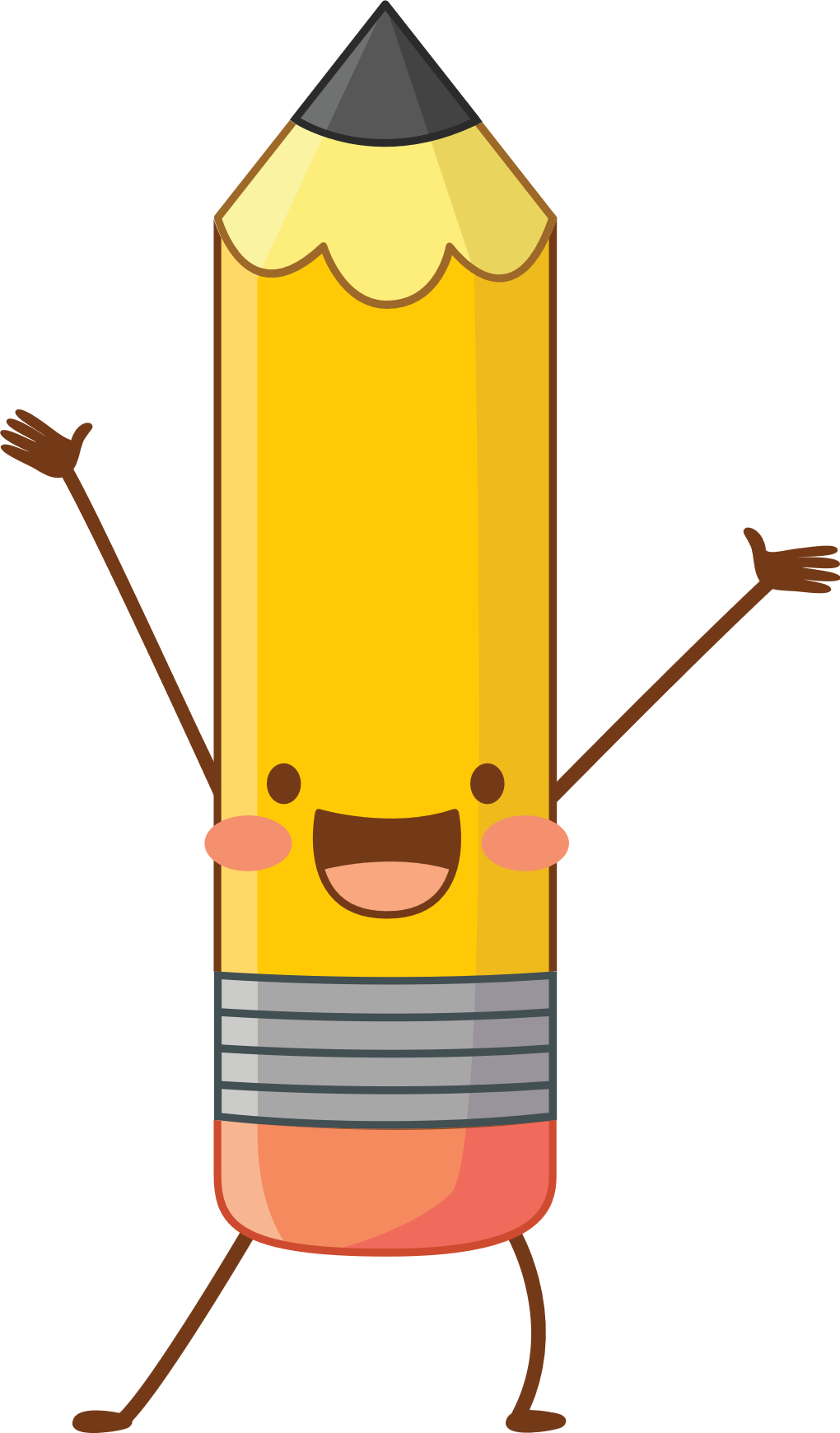 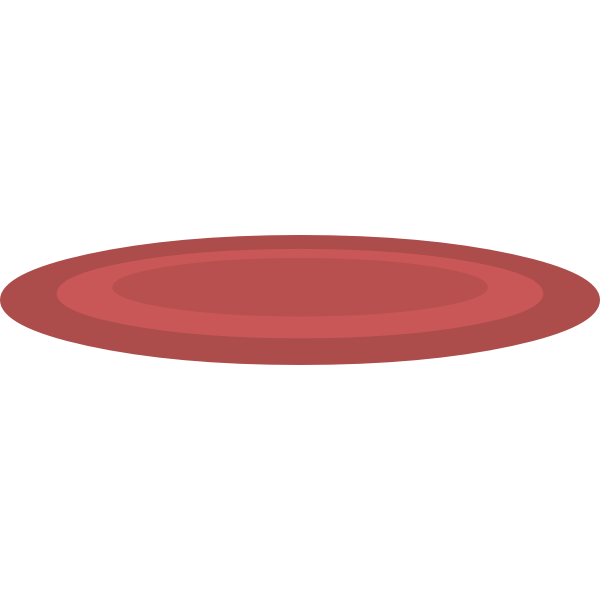 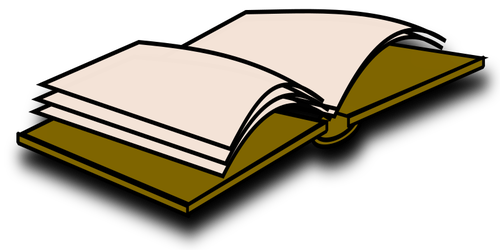 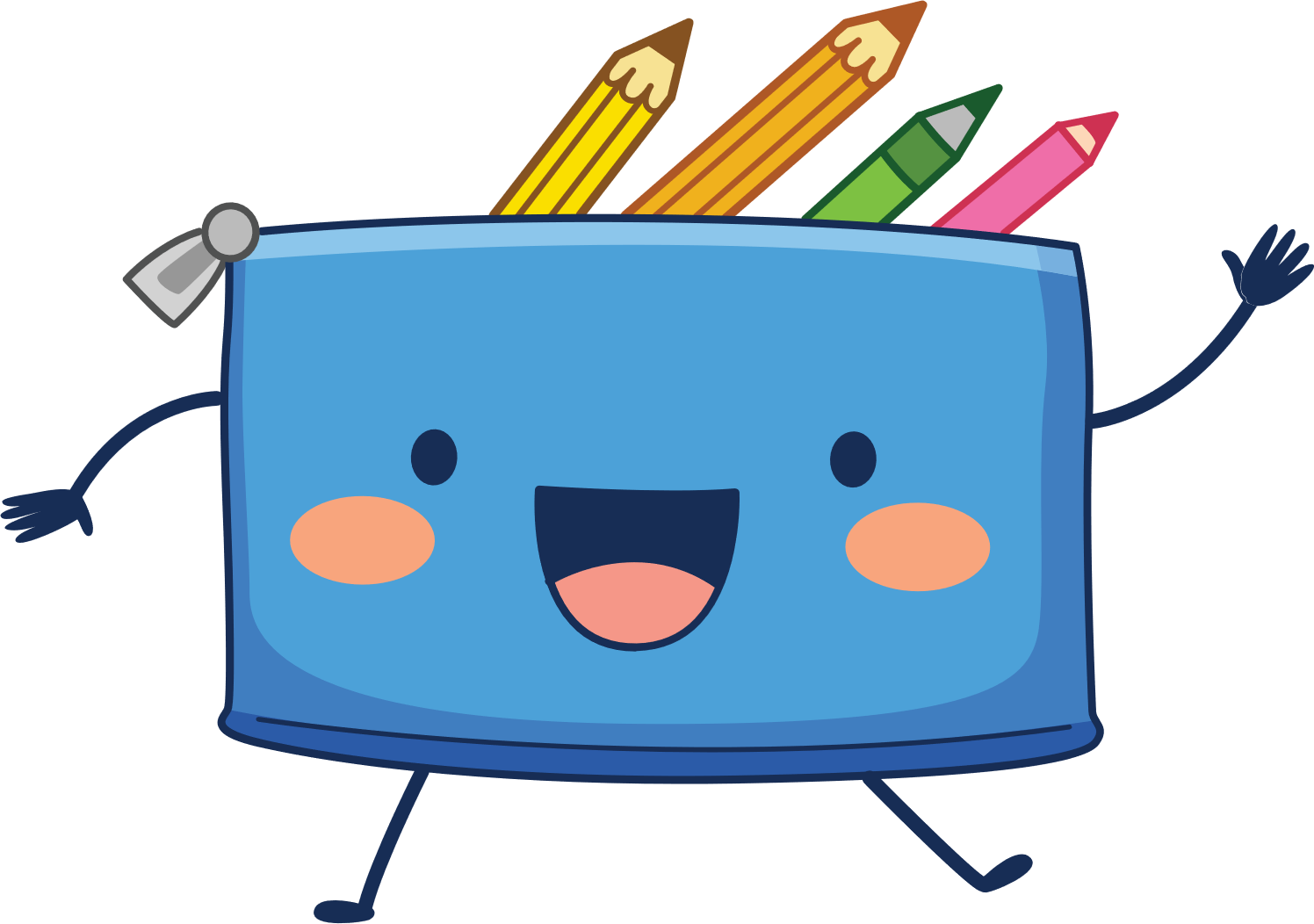 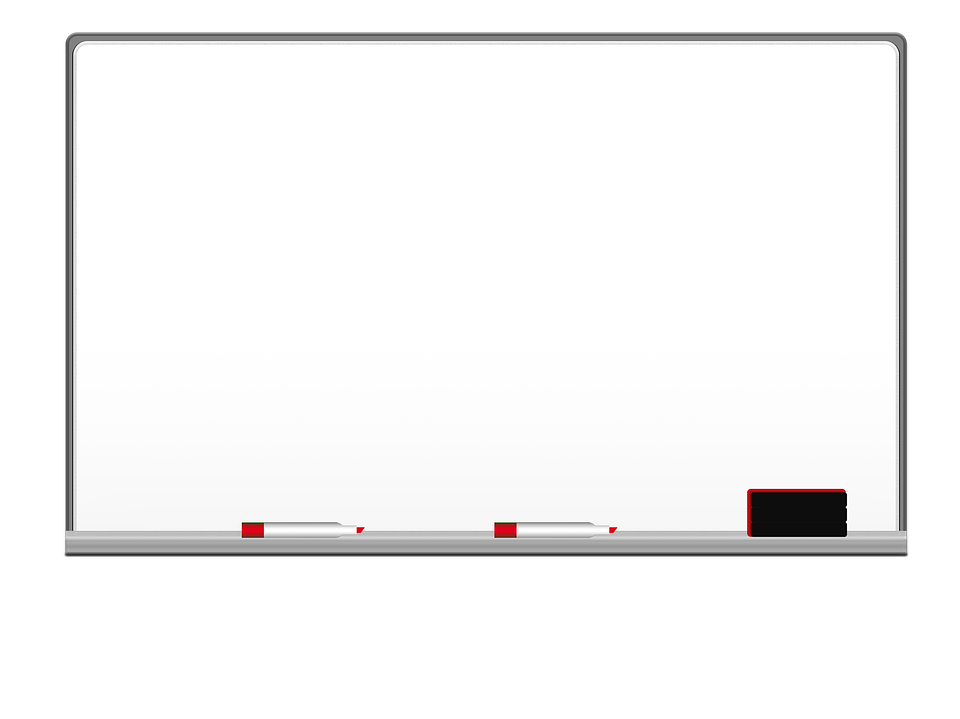 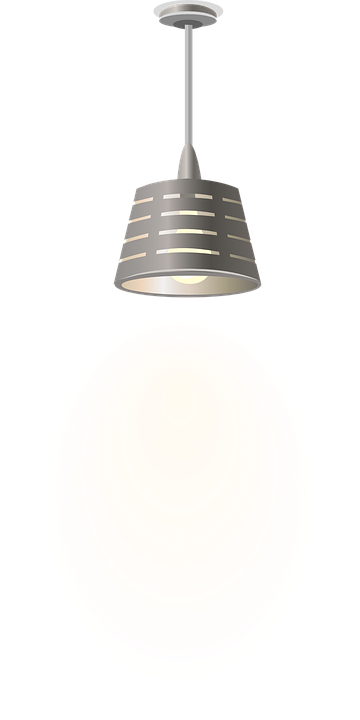 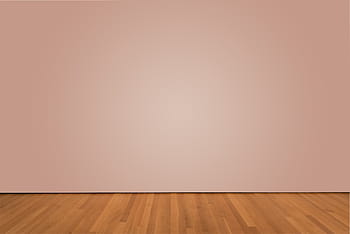 I love English
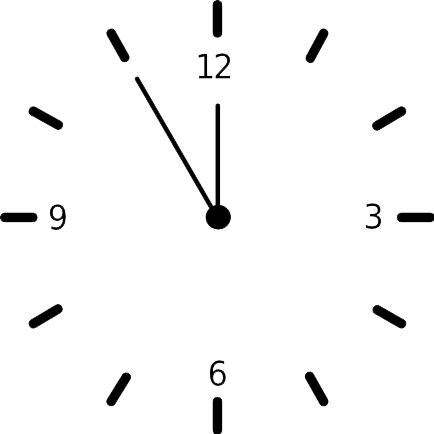 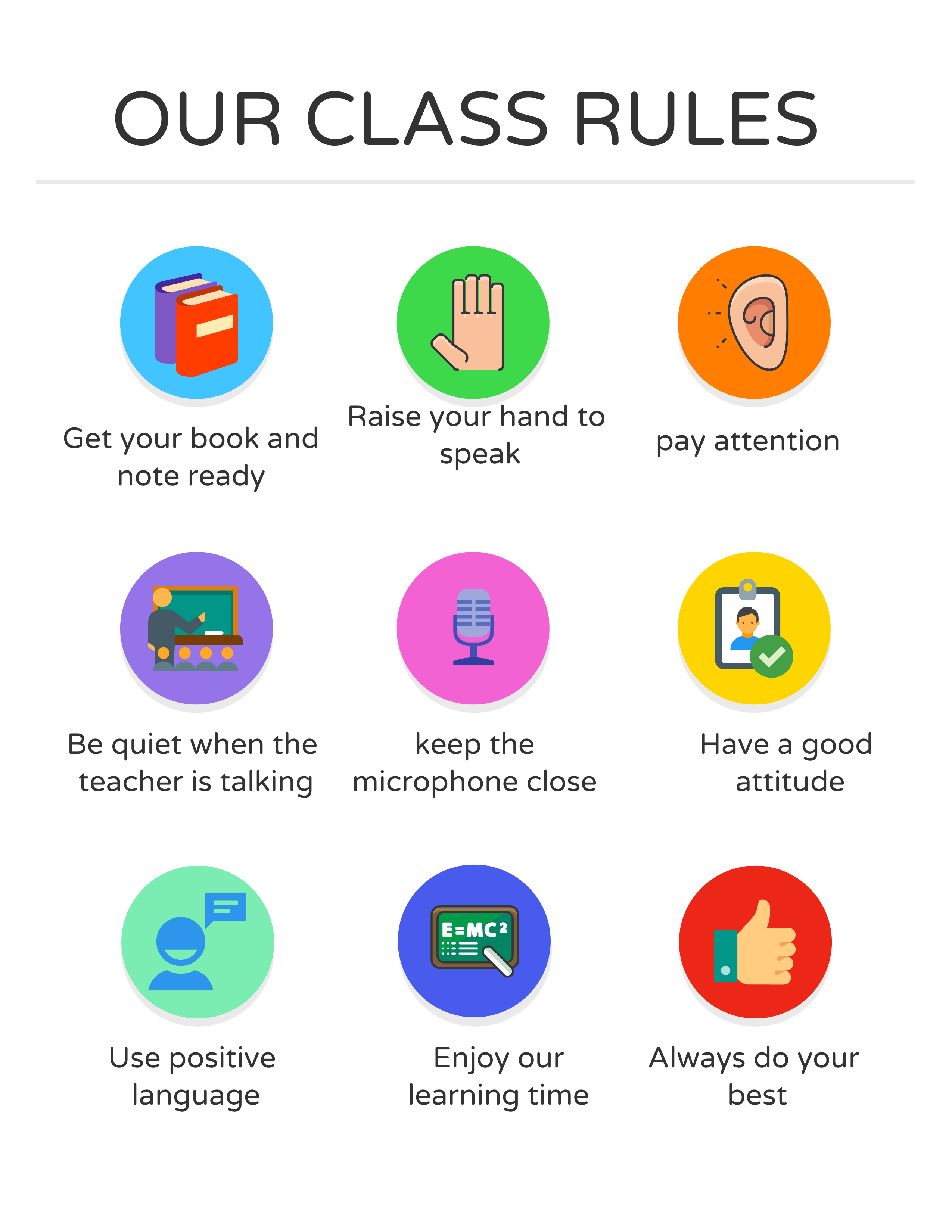 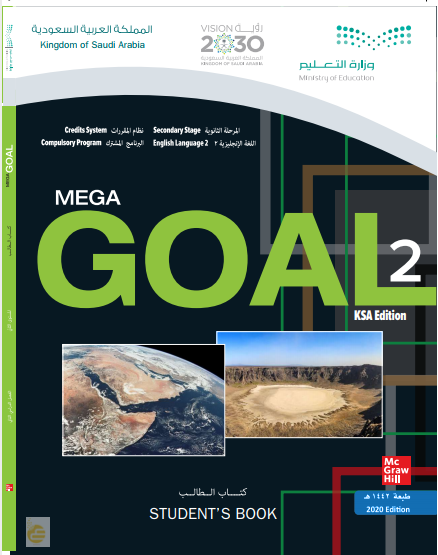 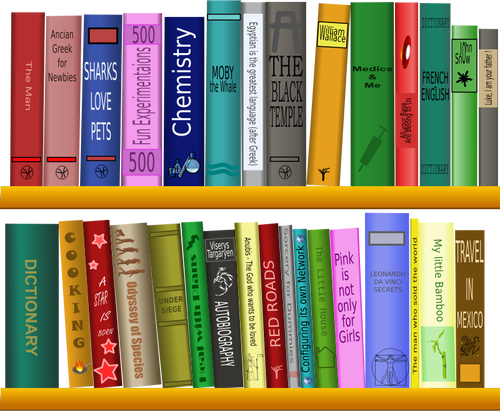 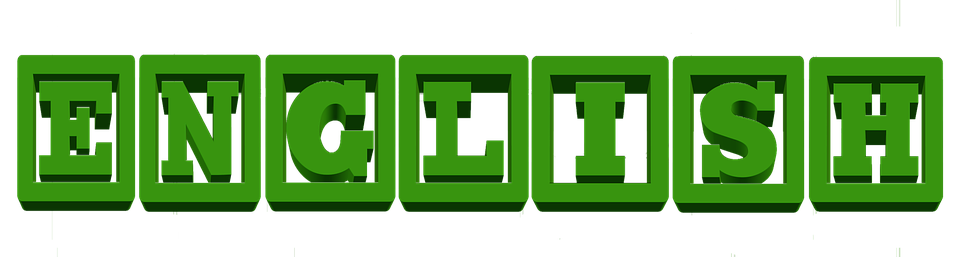 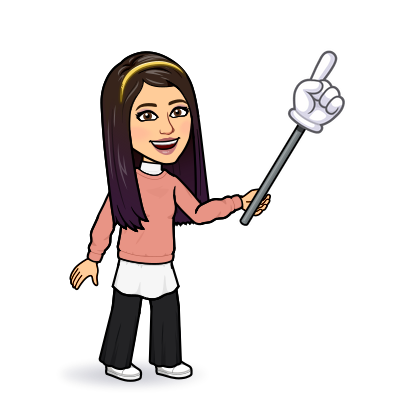 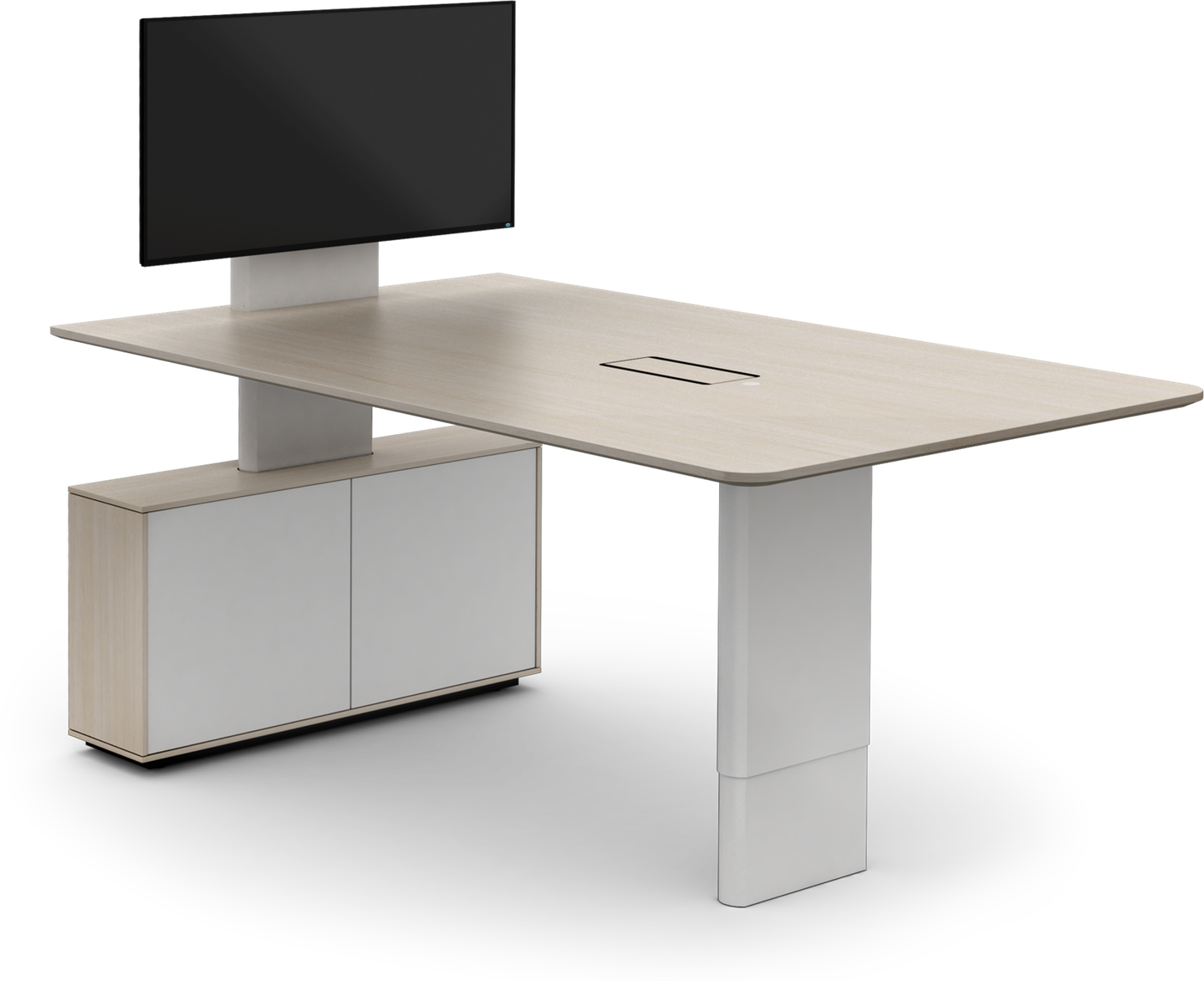 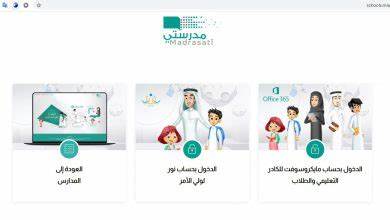 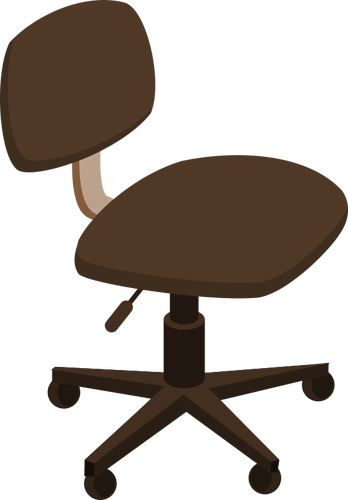 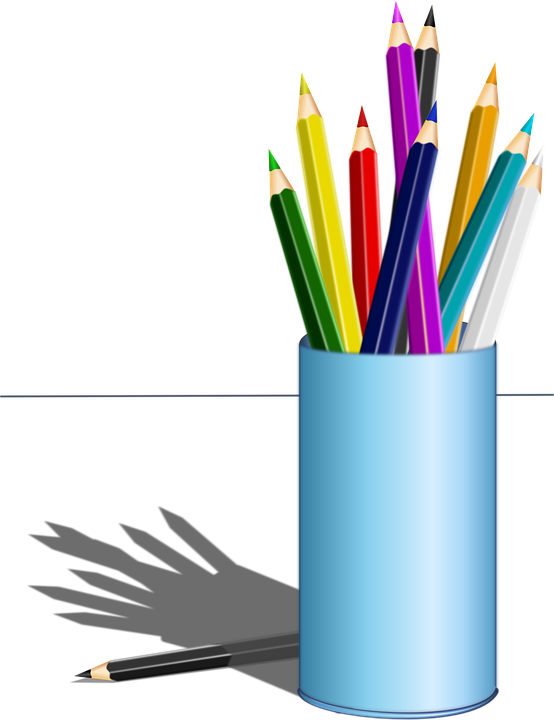 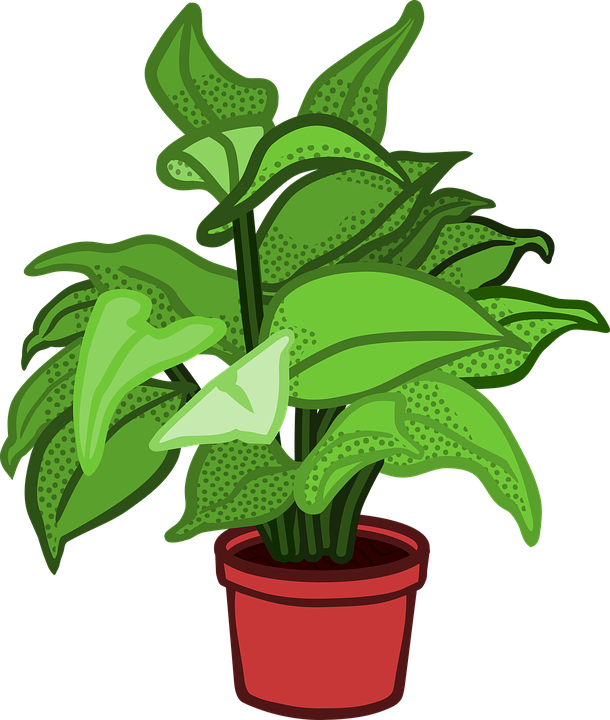 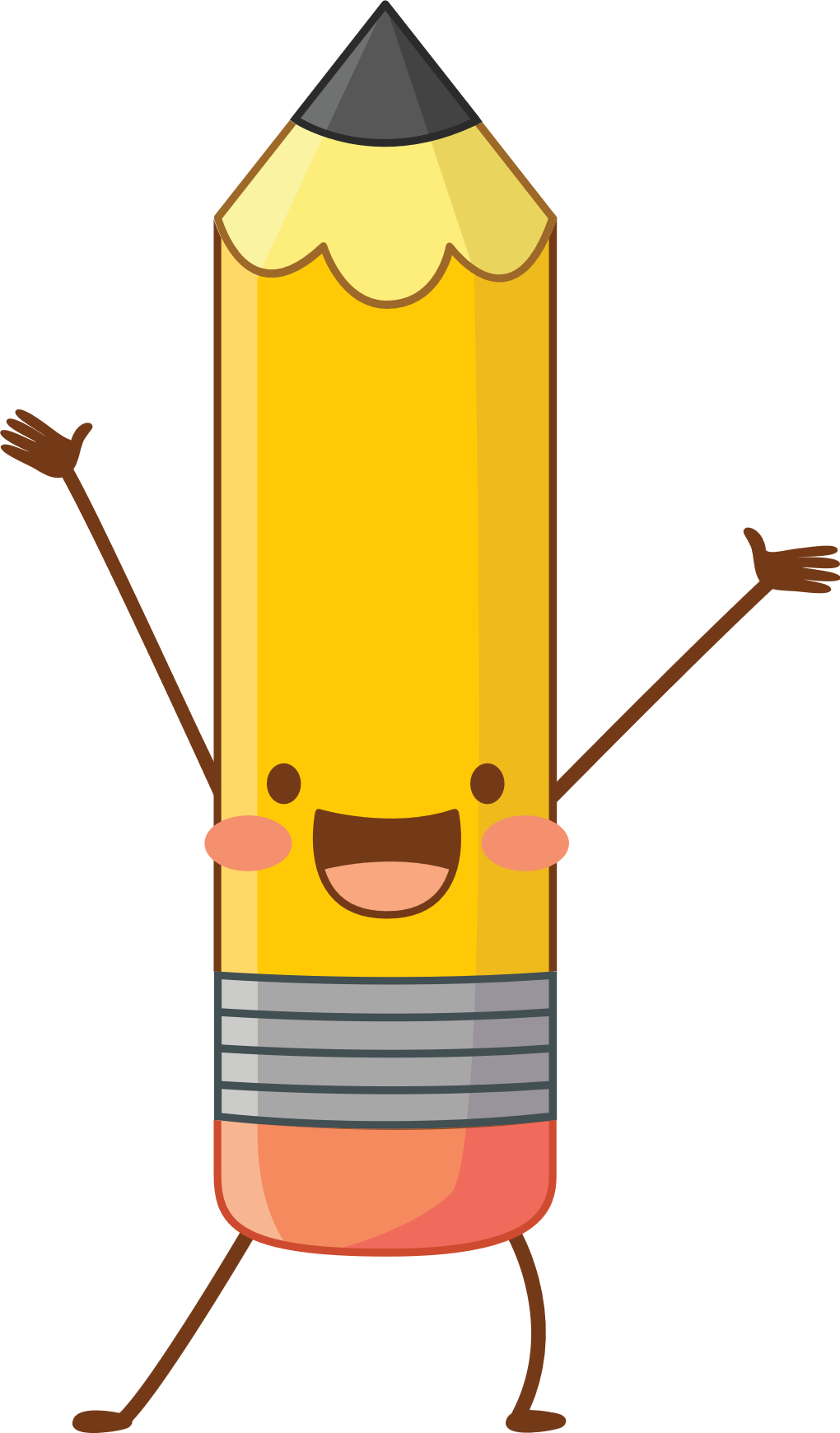 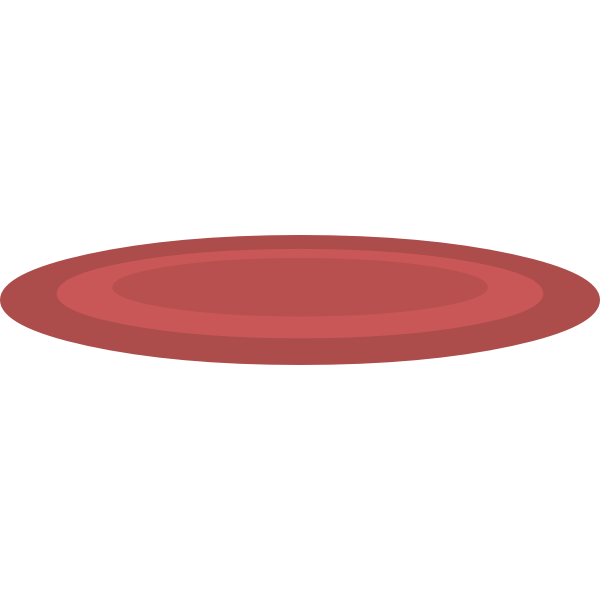 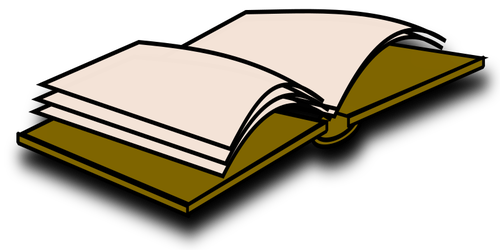 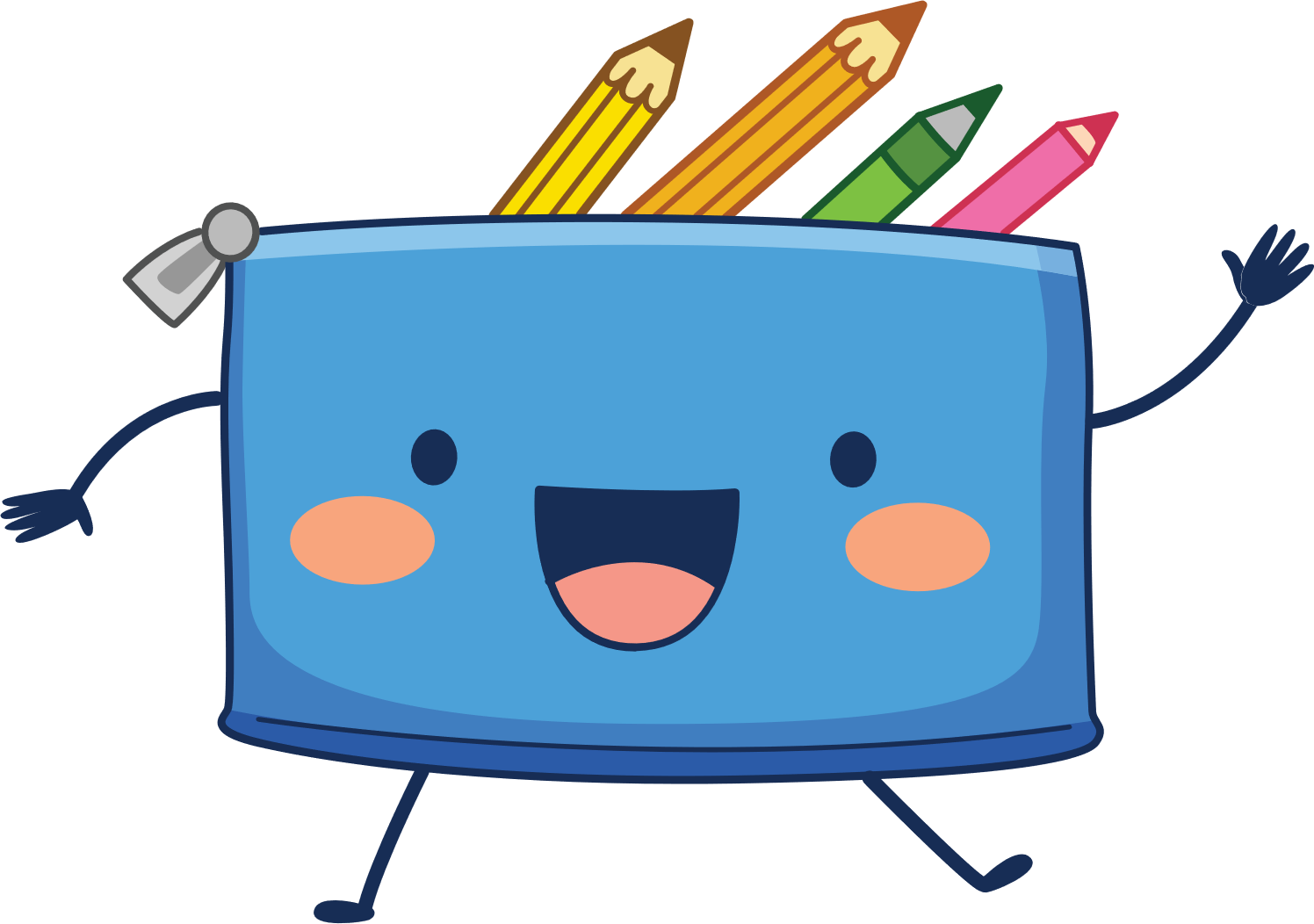 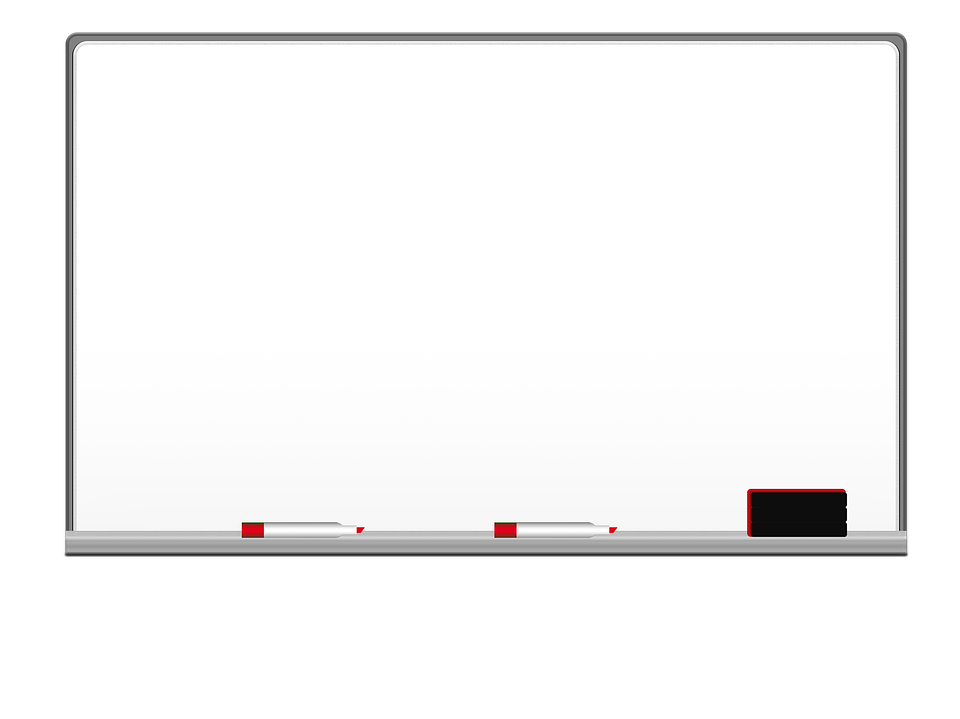 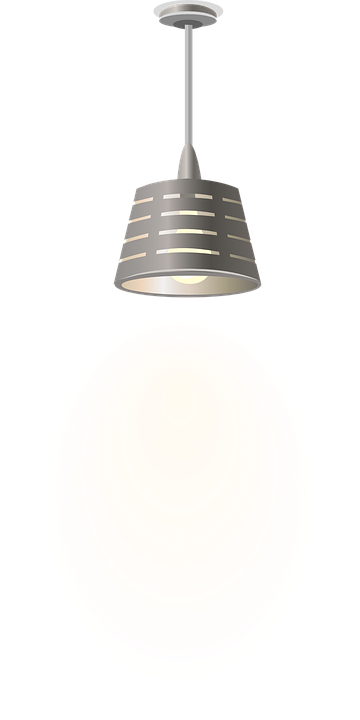 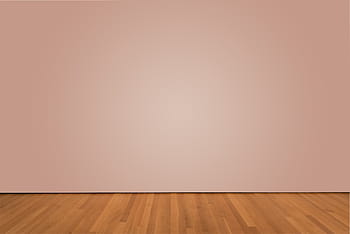 I love English
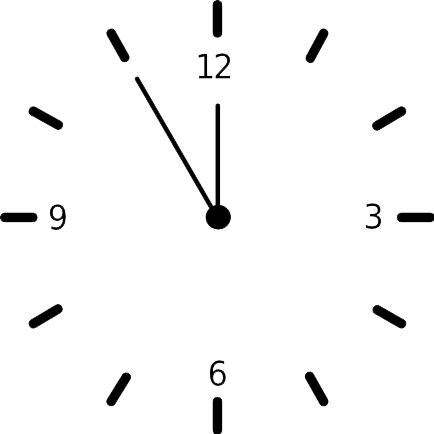 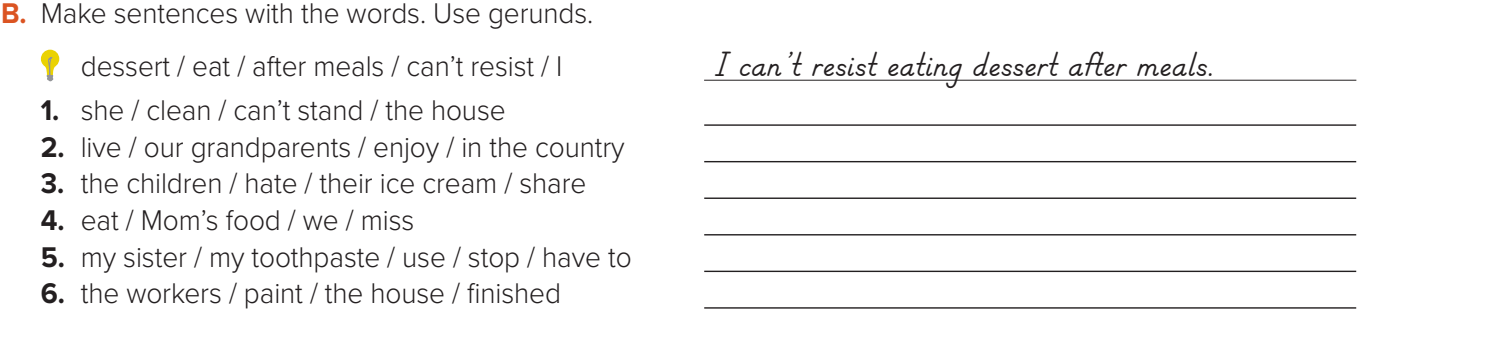 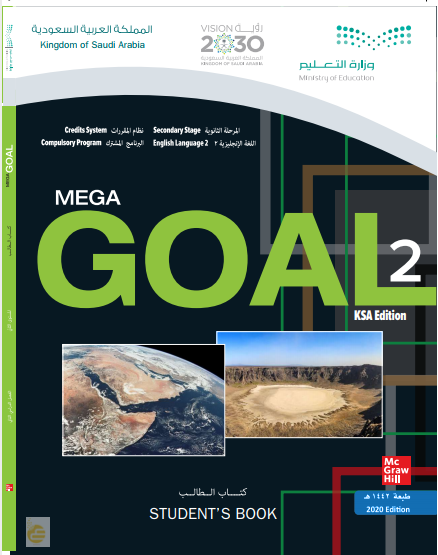 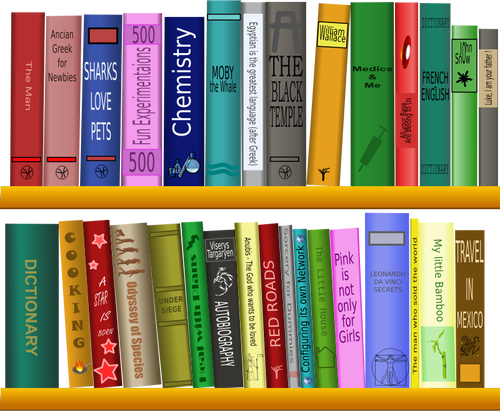 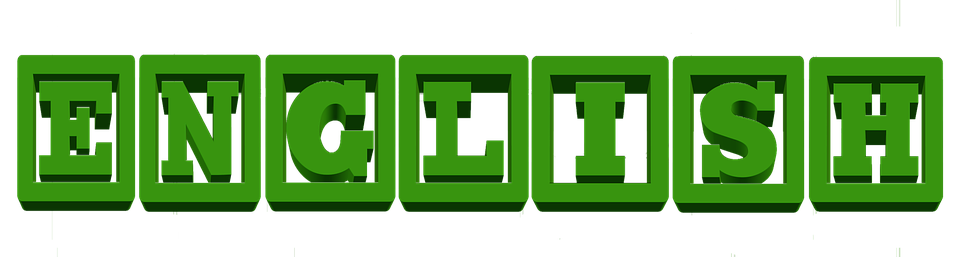 She can’t stand cleaning the house.
Our grandparents enjoyed living in the country.
Let’s do the homework before starting the lesson.
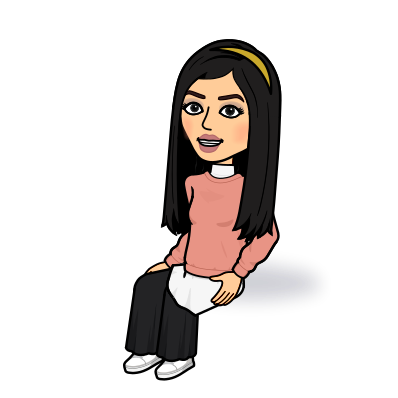 The children hated sharing their ice cream.
We missed eating Mom’s food.
Mega Goal 2 ..           SB (44)
My sister has to stop using my toothpaste.
The workers have finished painting the house.
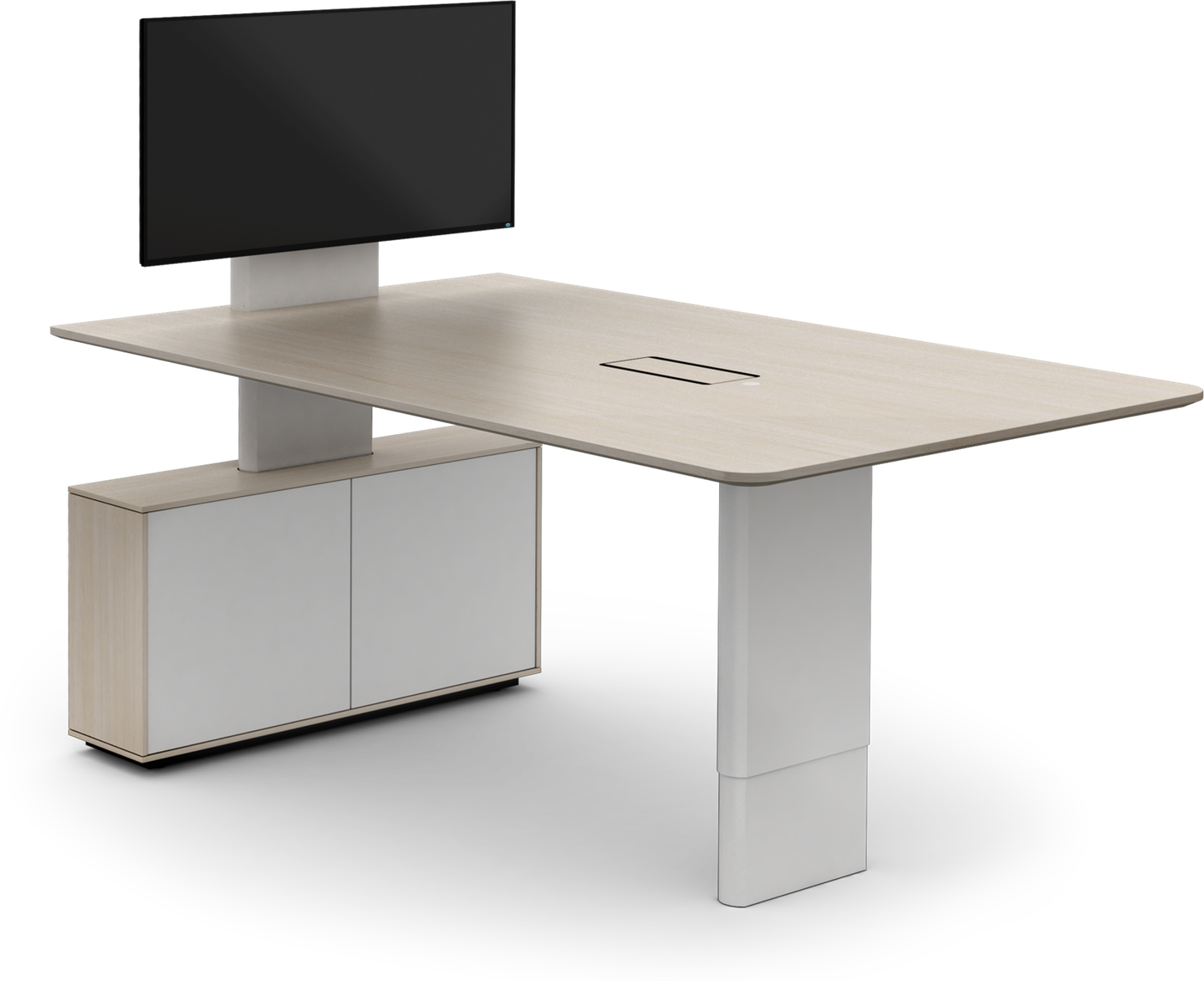 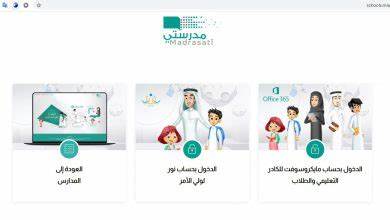 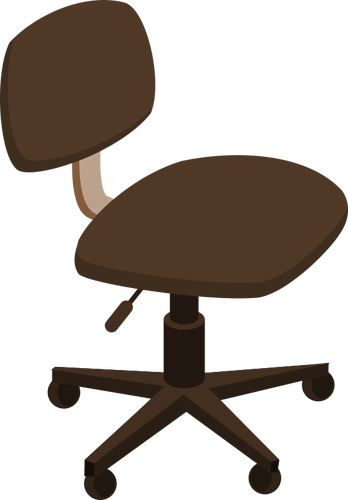 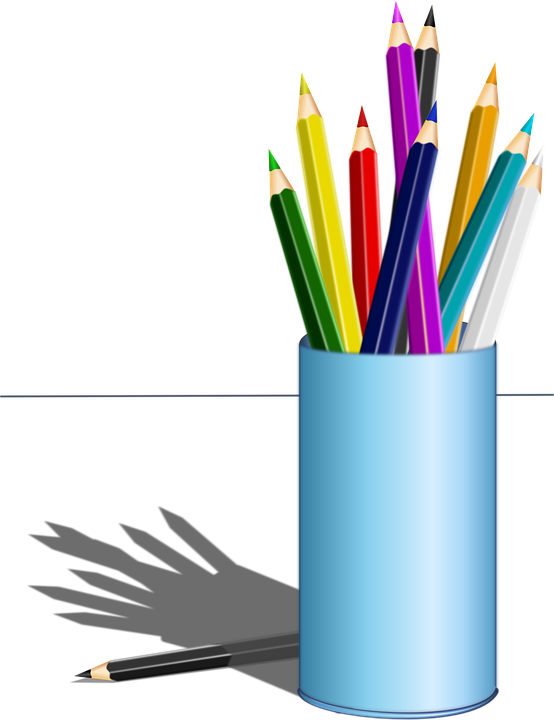 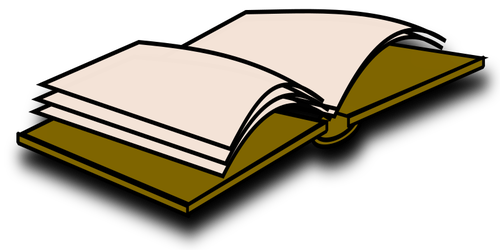 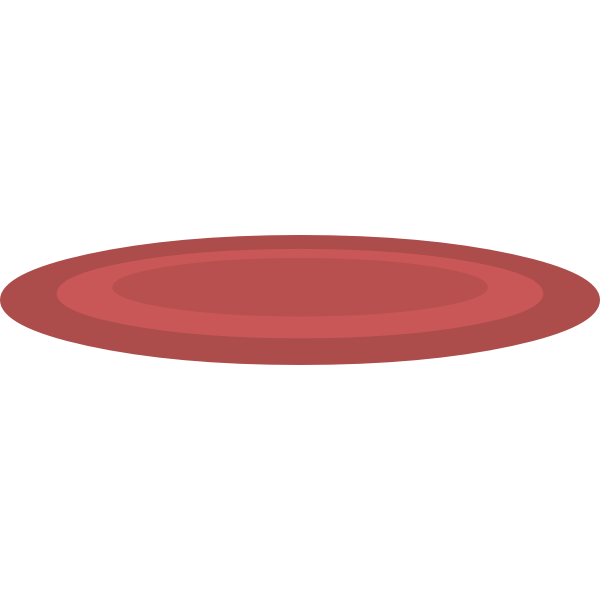 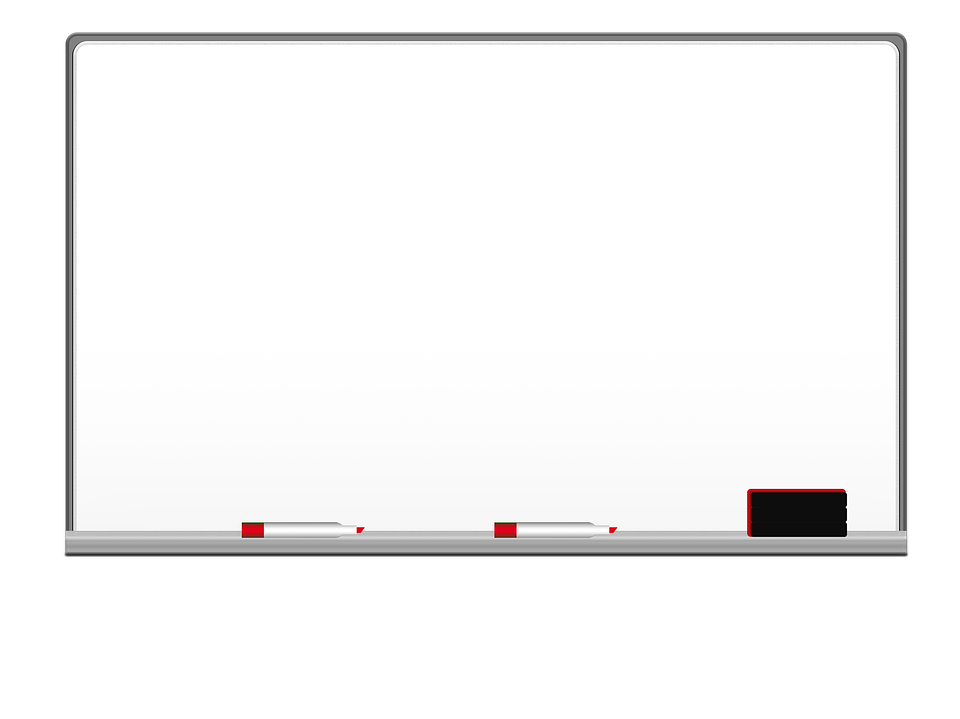 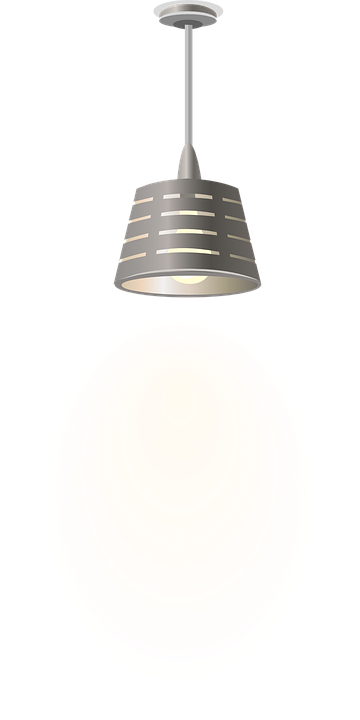 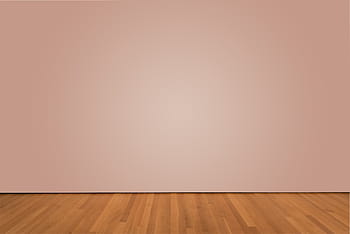 I love English
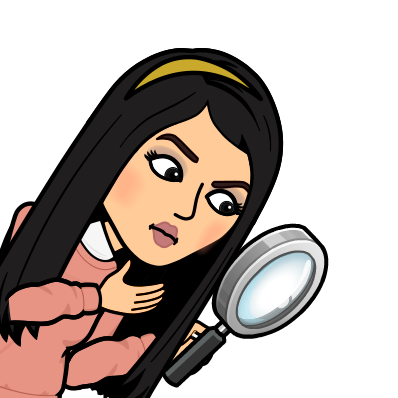 Revising the previous lesson
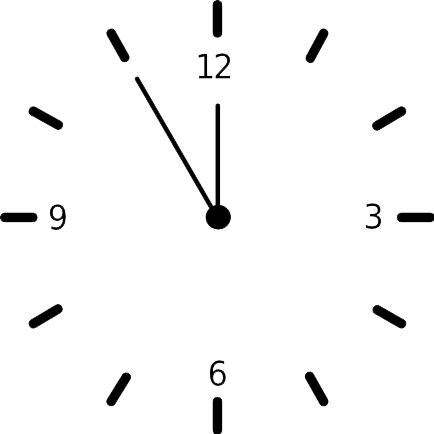 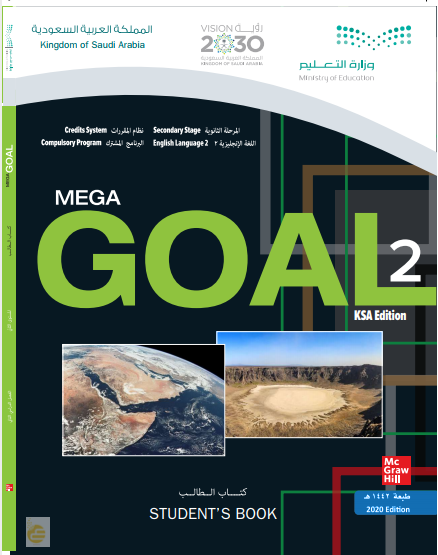 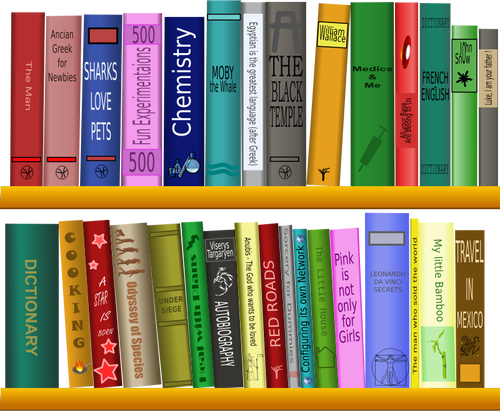 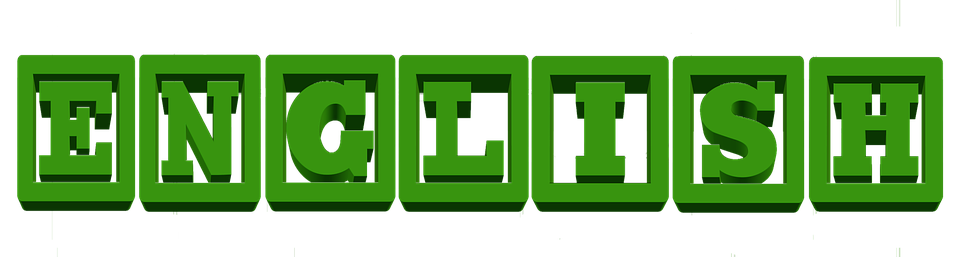 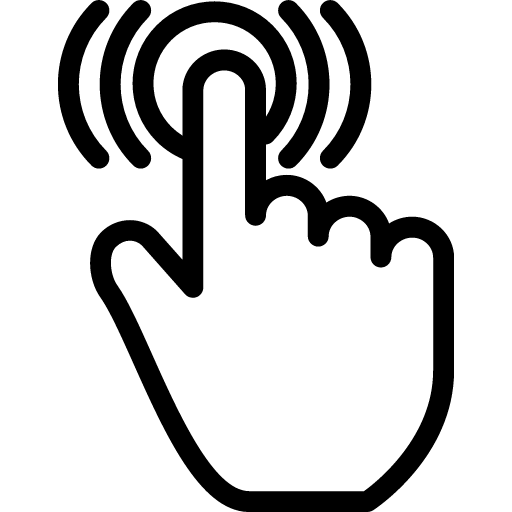 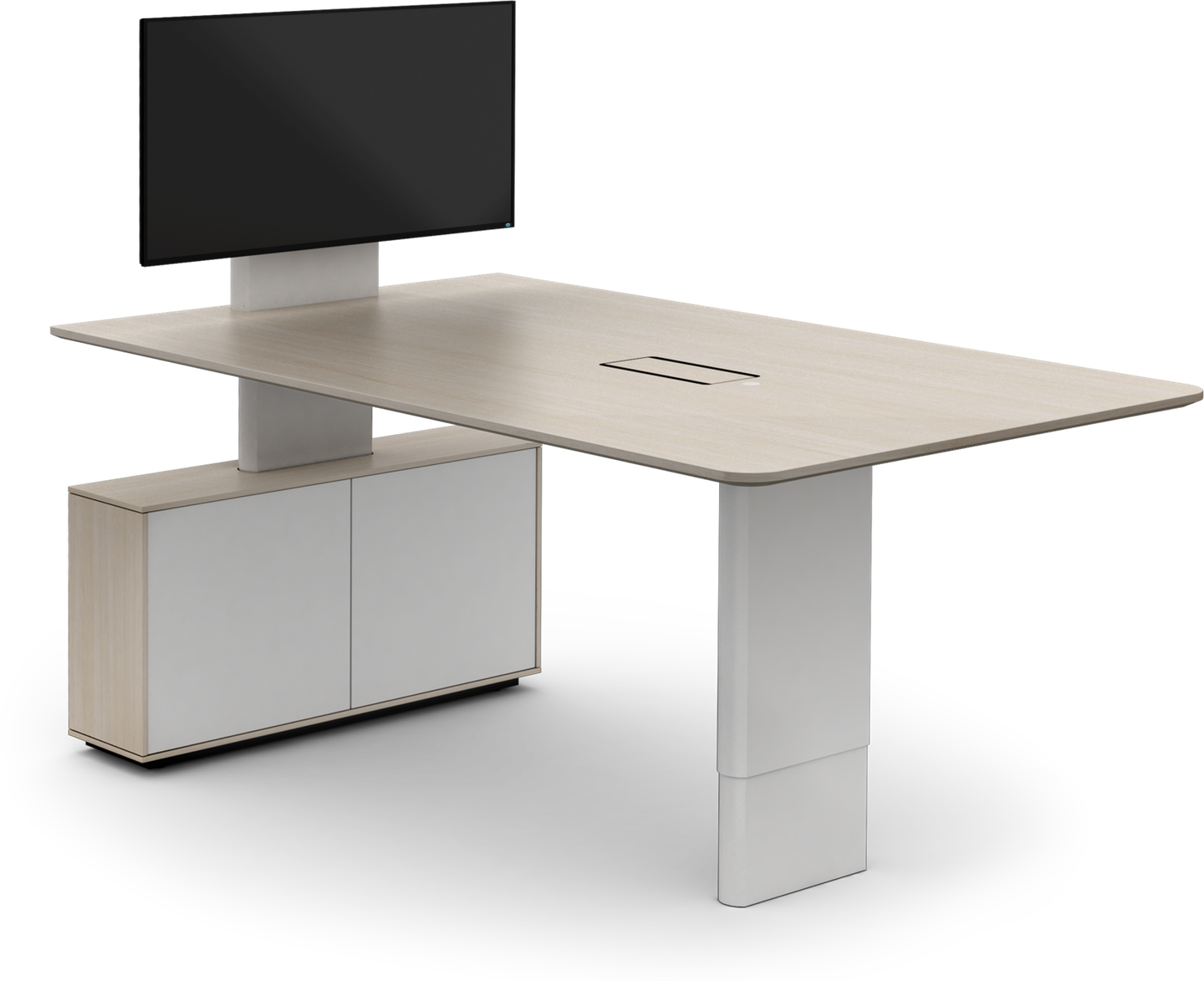 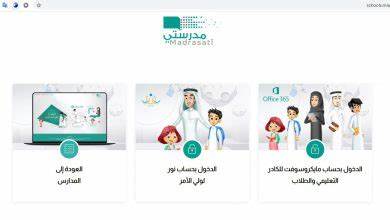 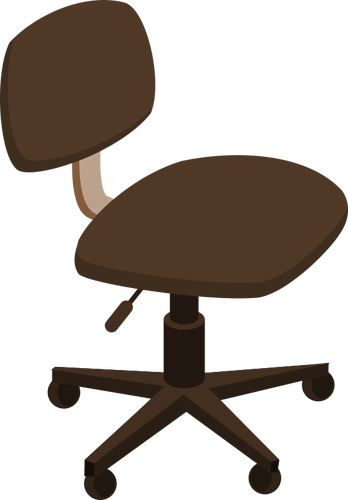 https://www.liveworksheets.com/1-tl1777588ks
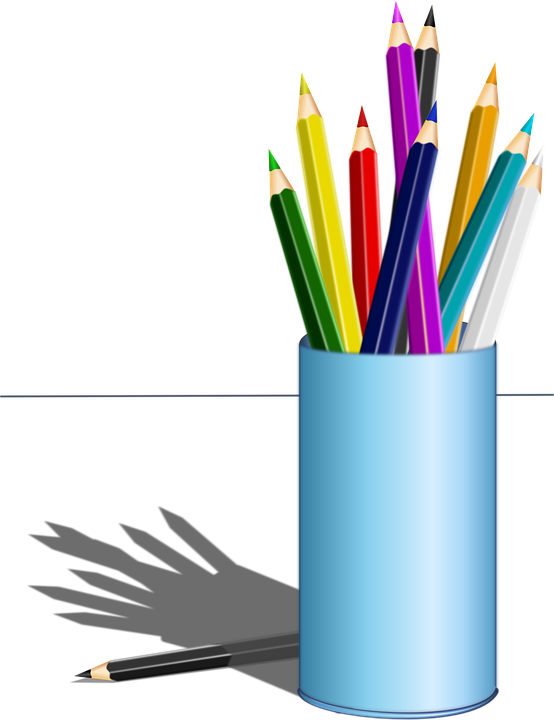 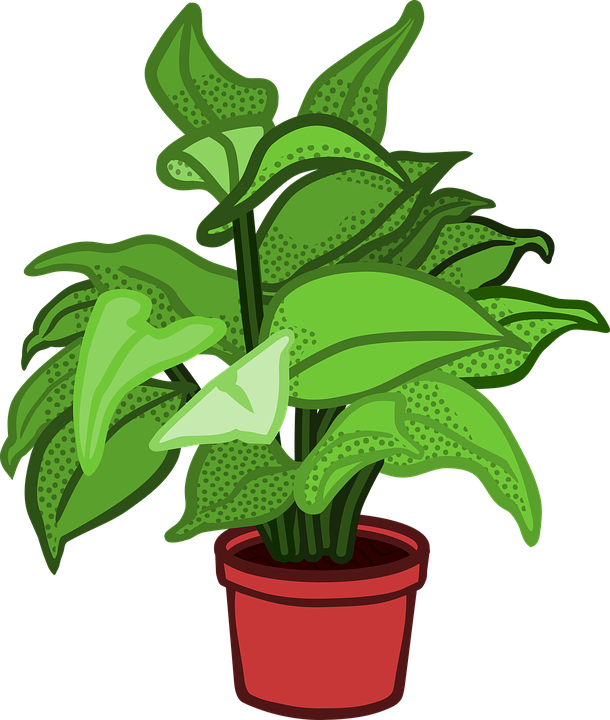 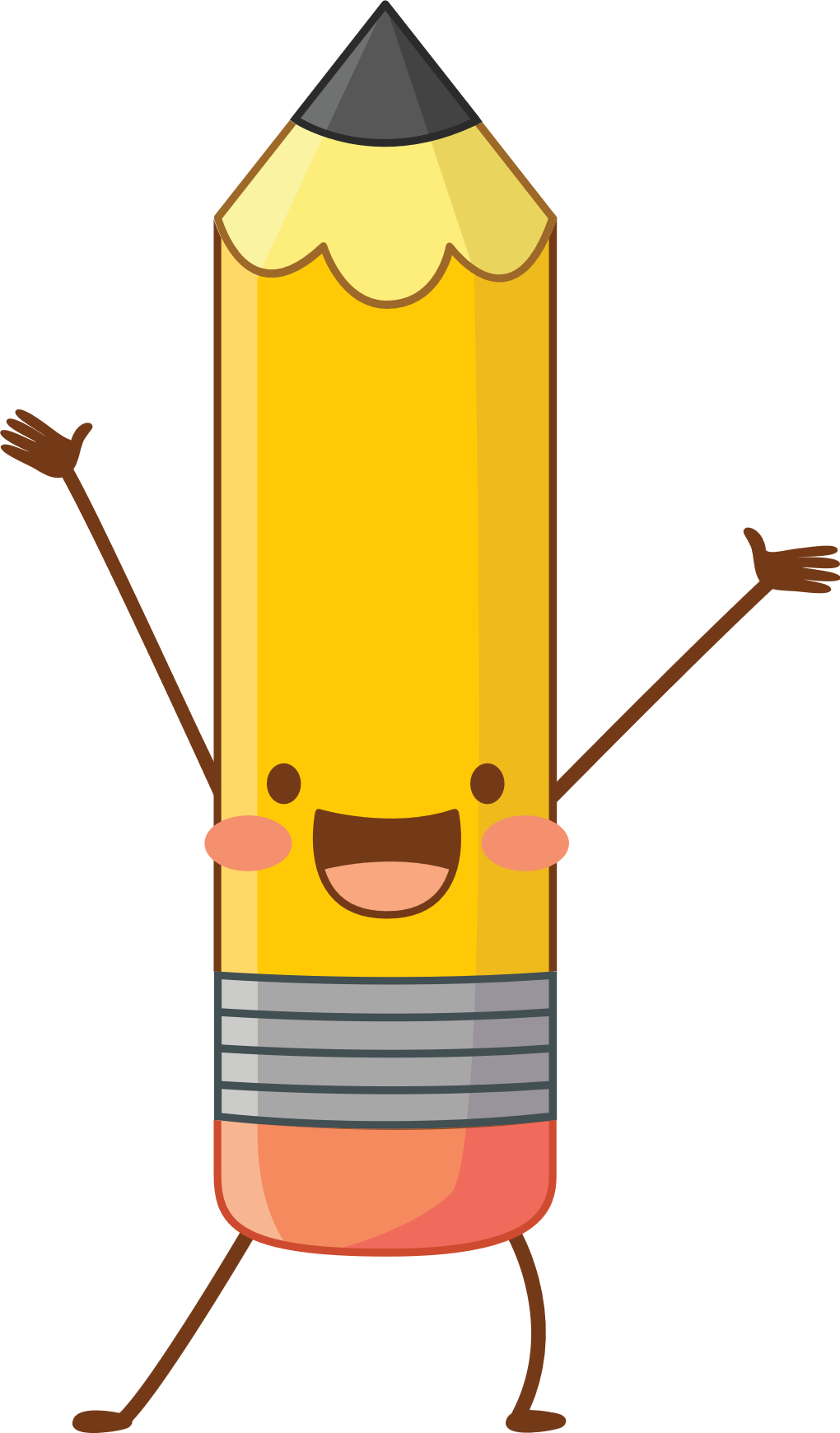 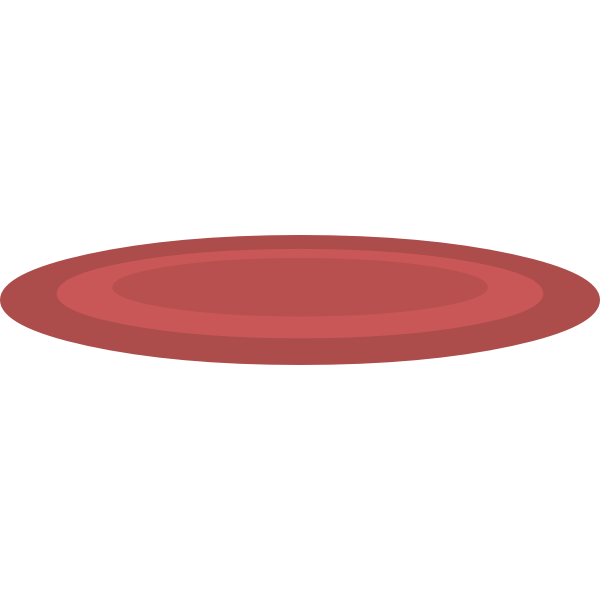 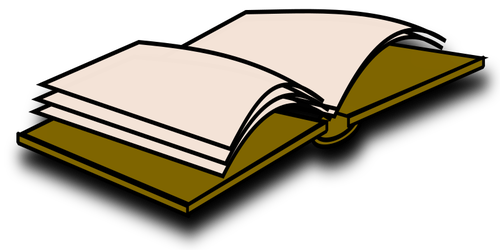 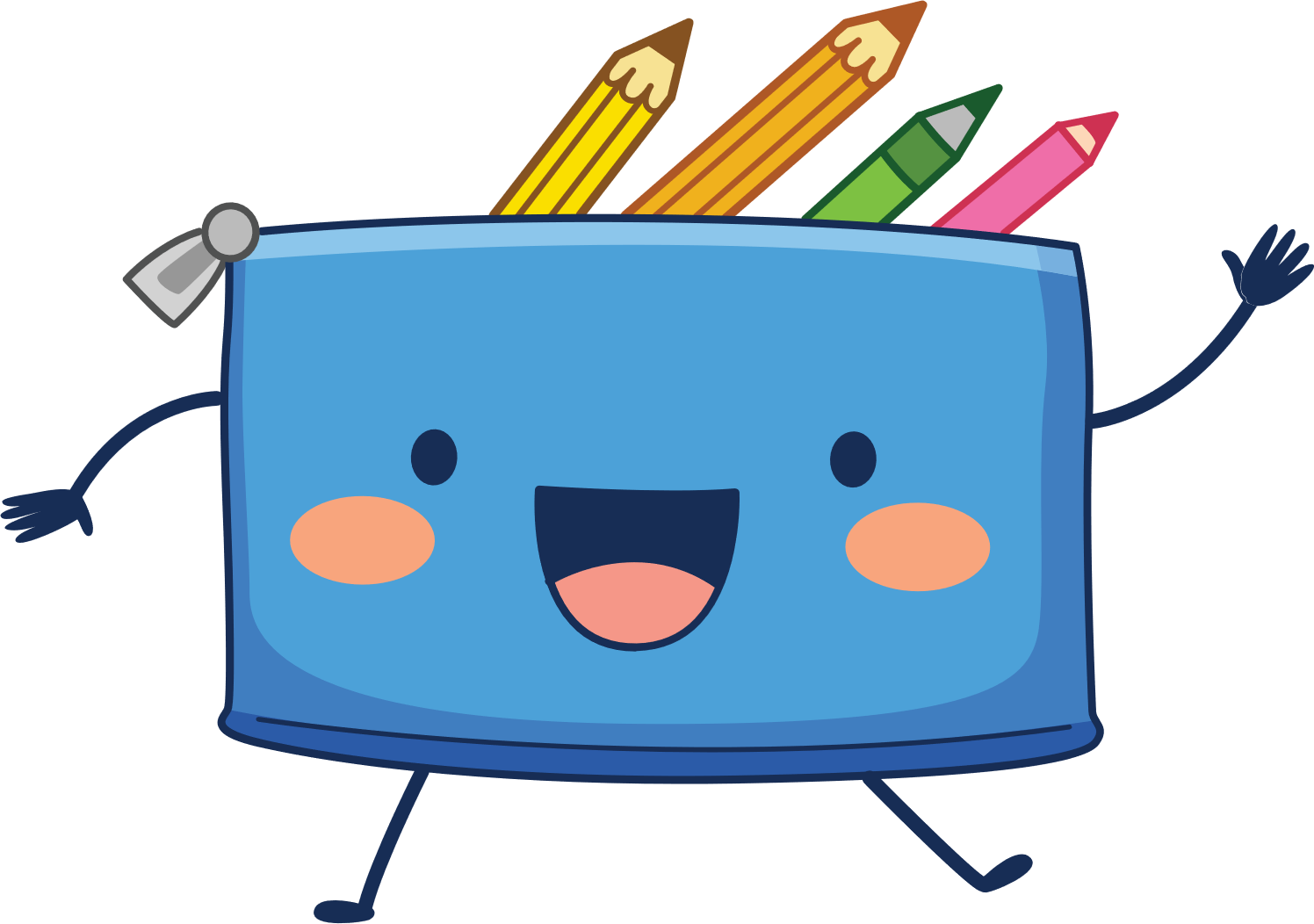 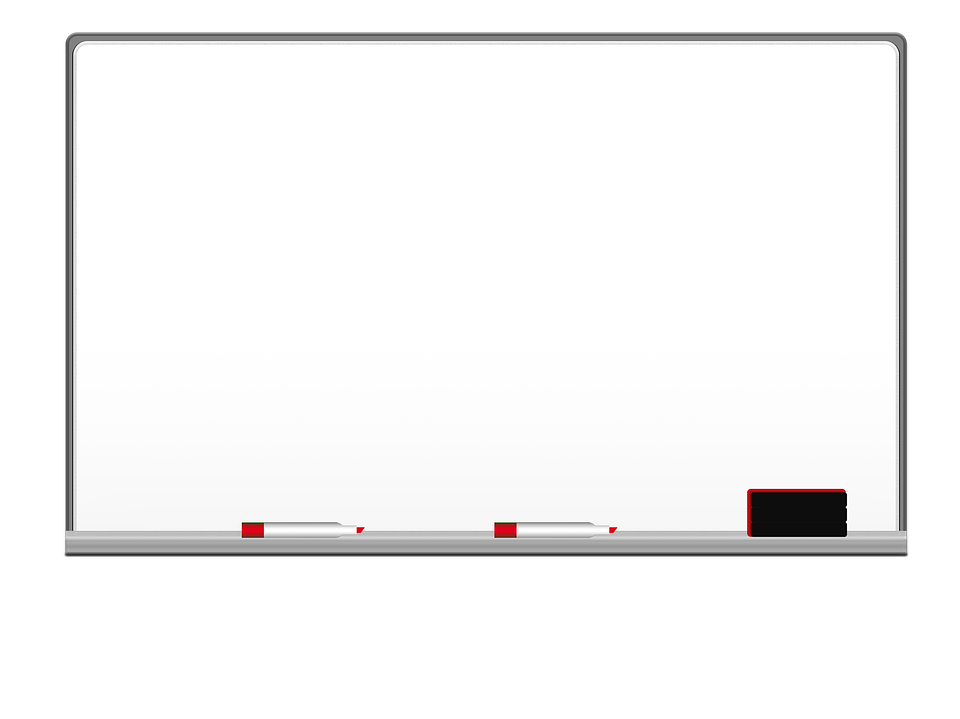 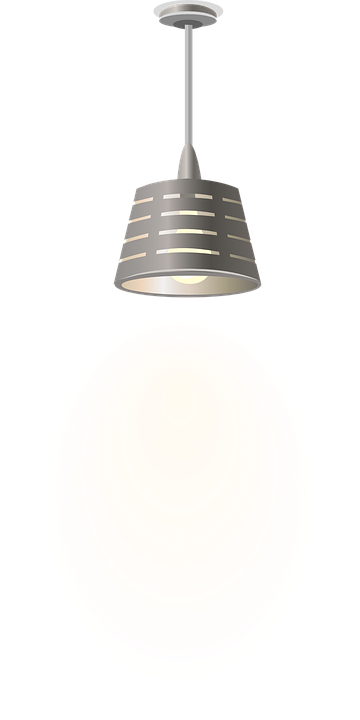 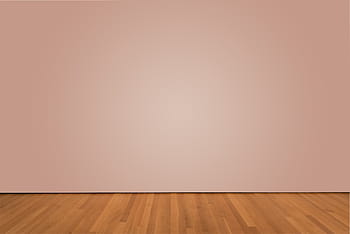 I love English
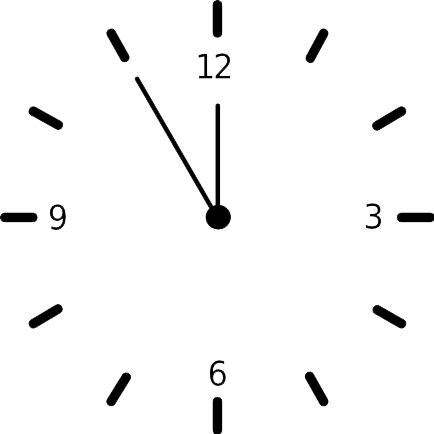 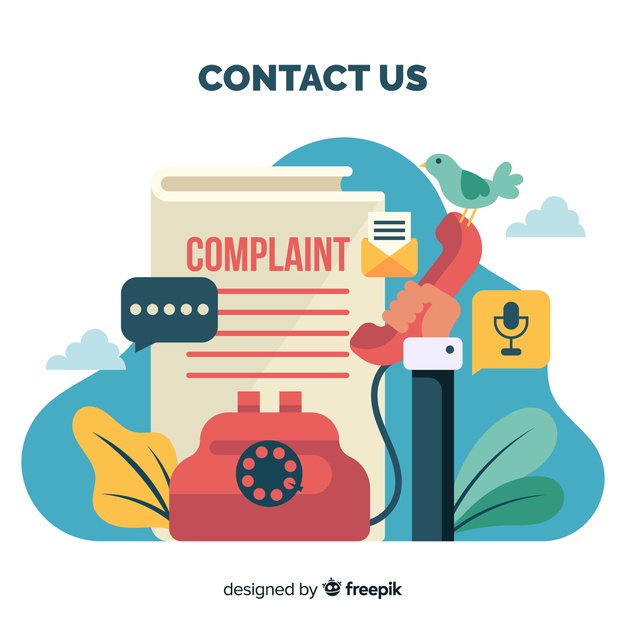 Mega Goal 2 
Unit 3
(Complaints, Complaints)
Form, Meaning and Function
Monday
17/7/1442
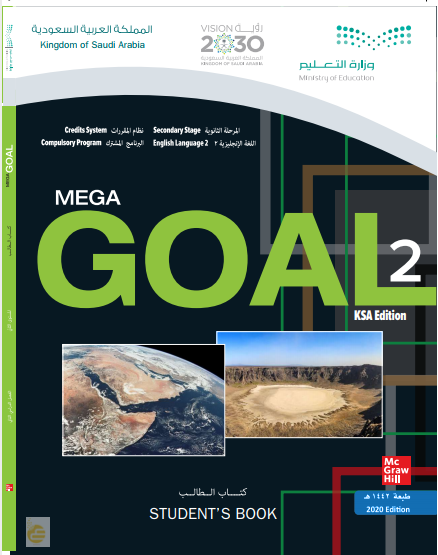 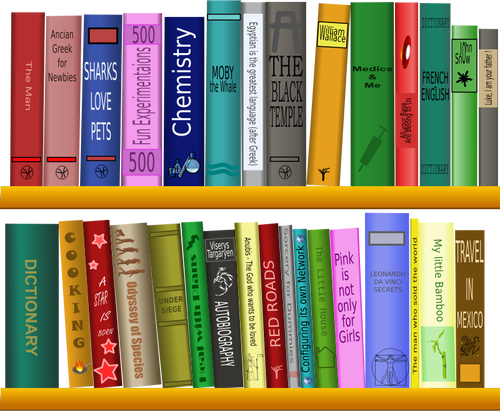 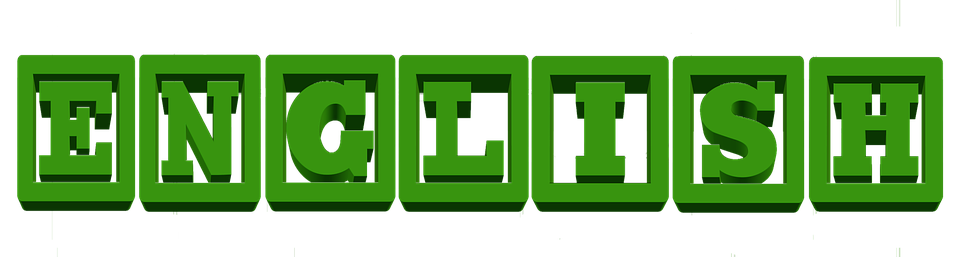 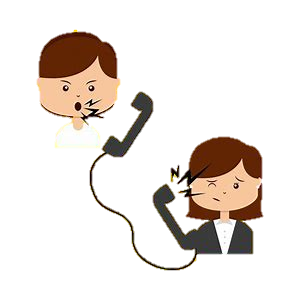 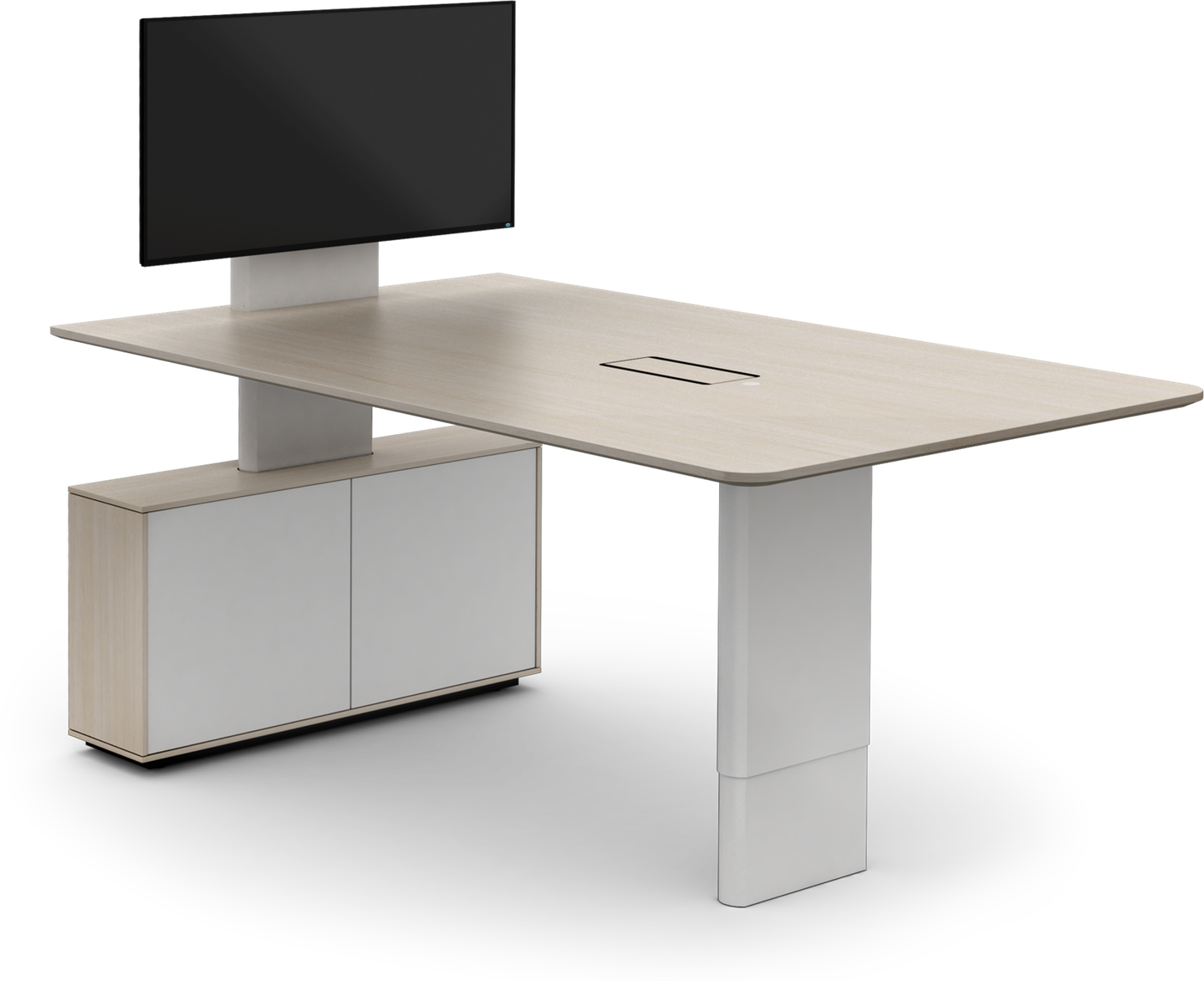 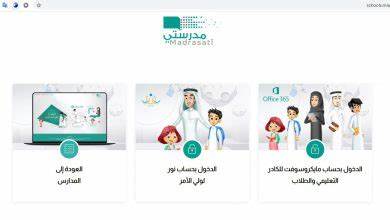 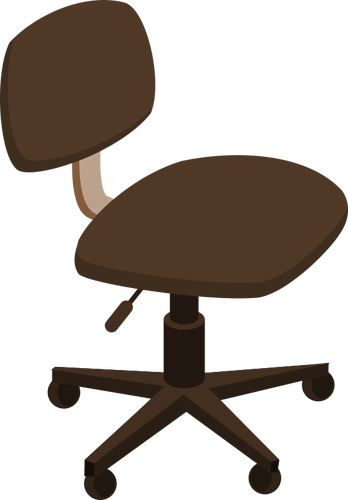 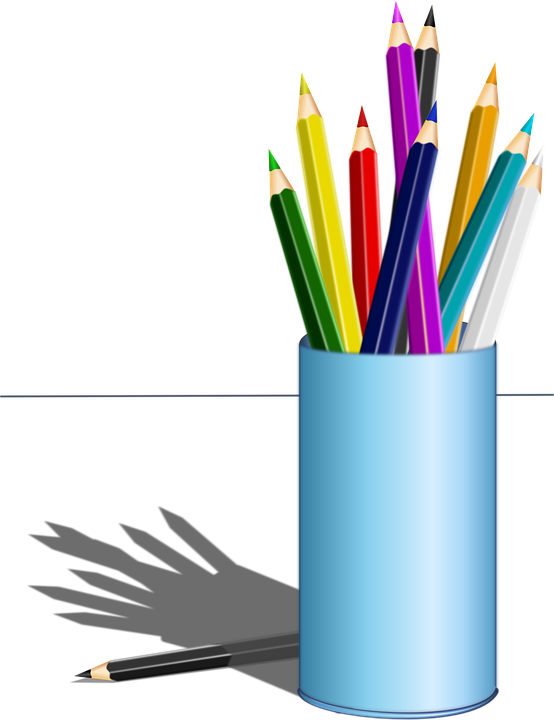 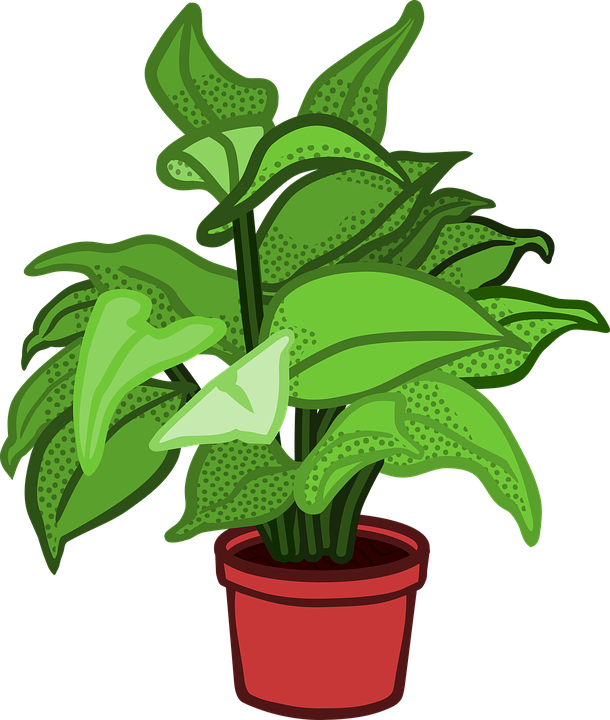 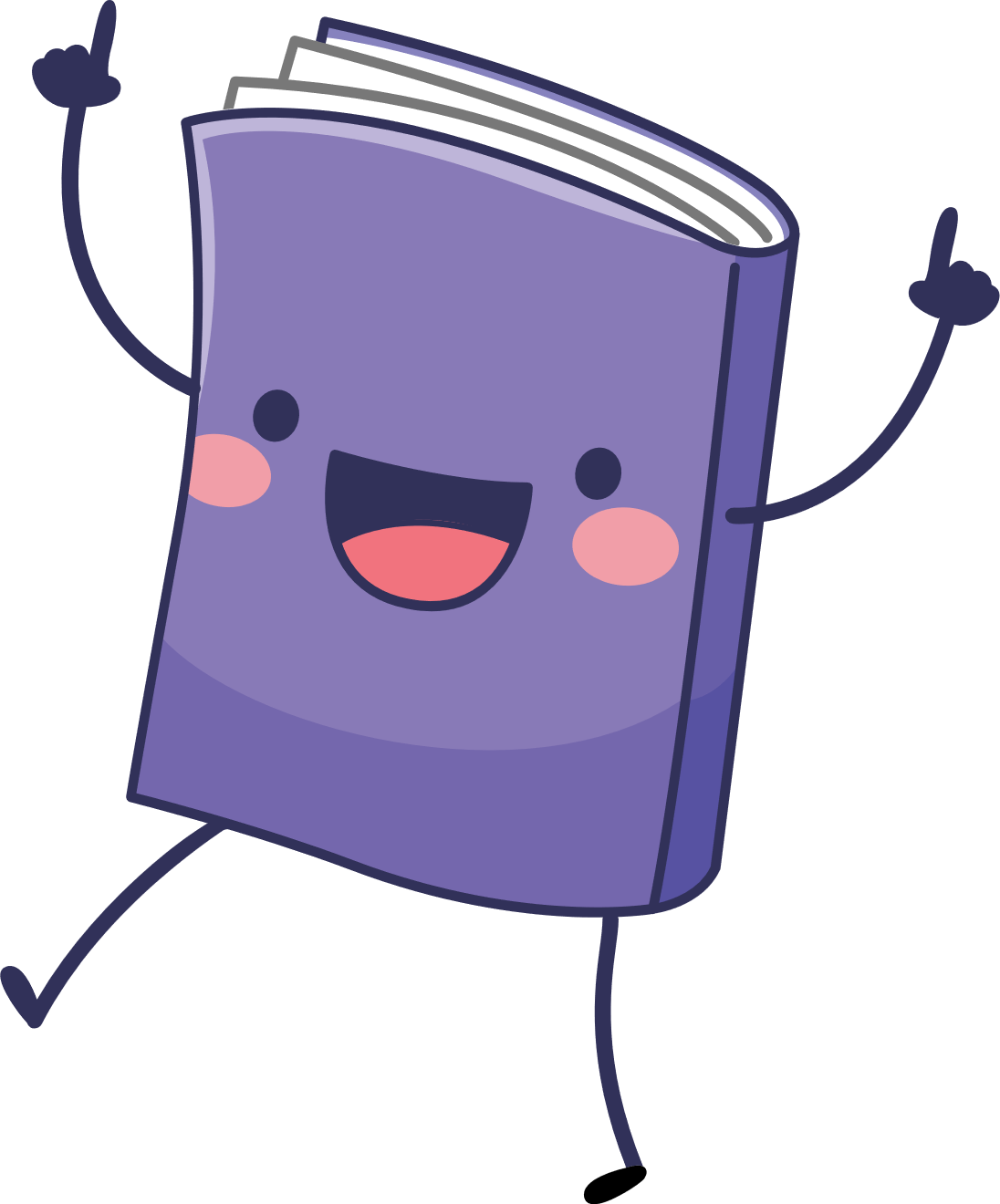 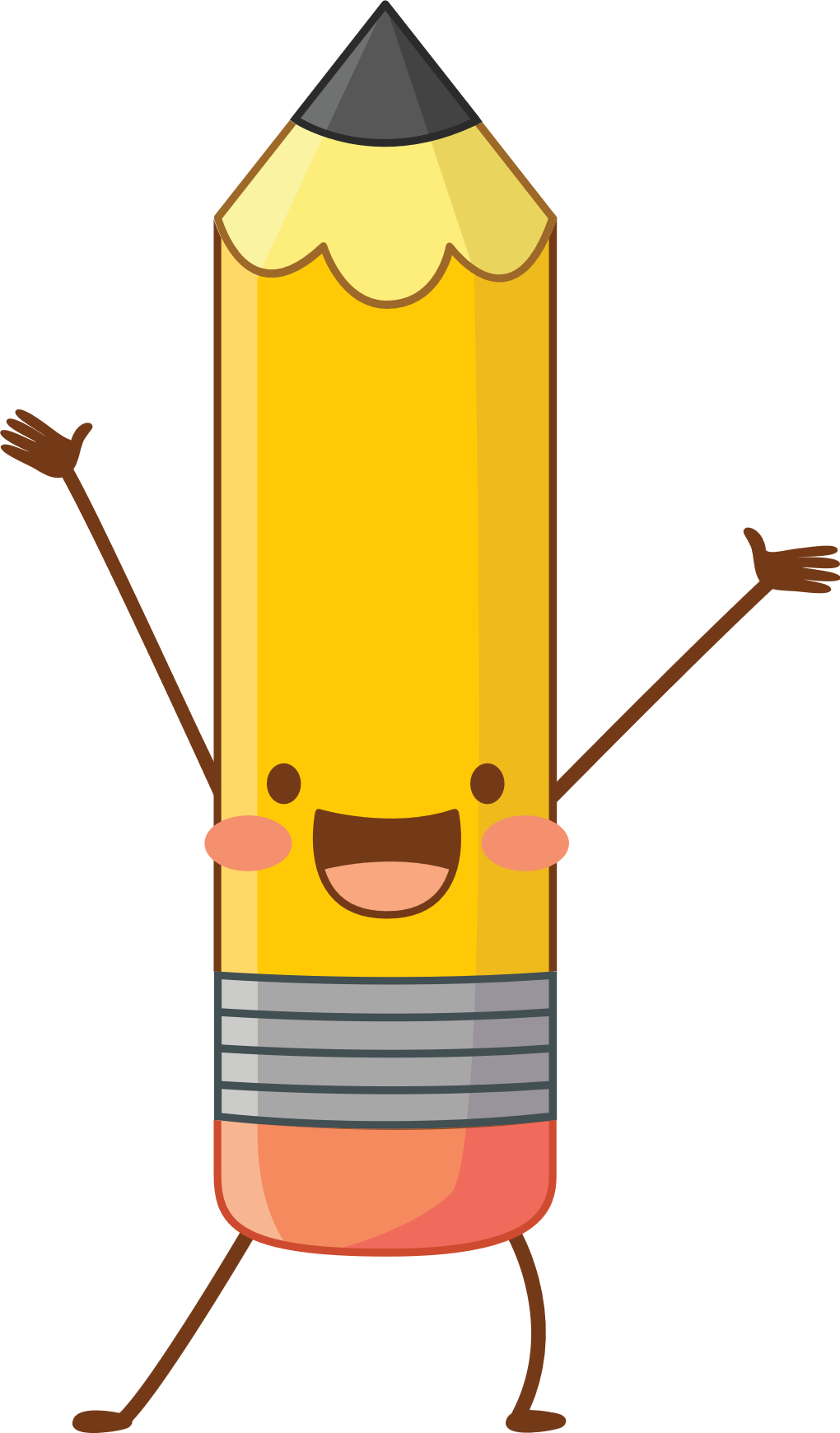 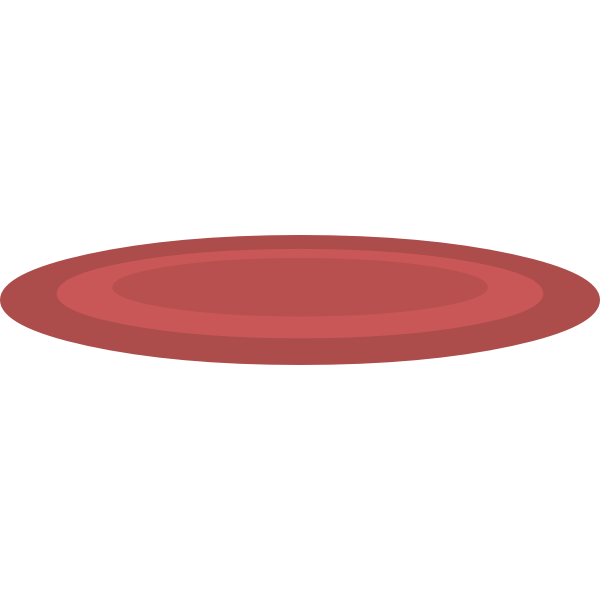 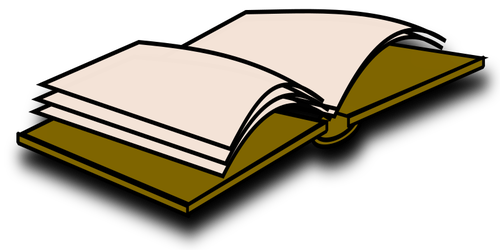 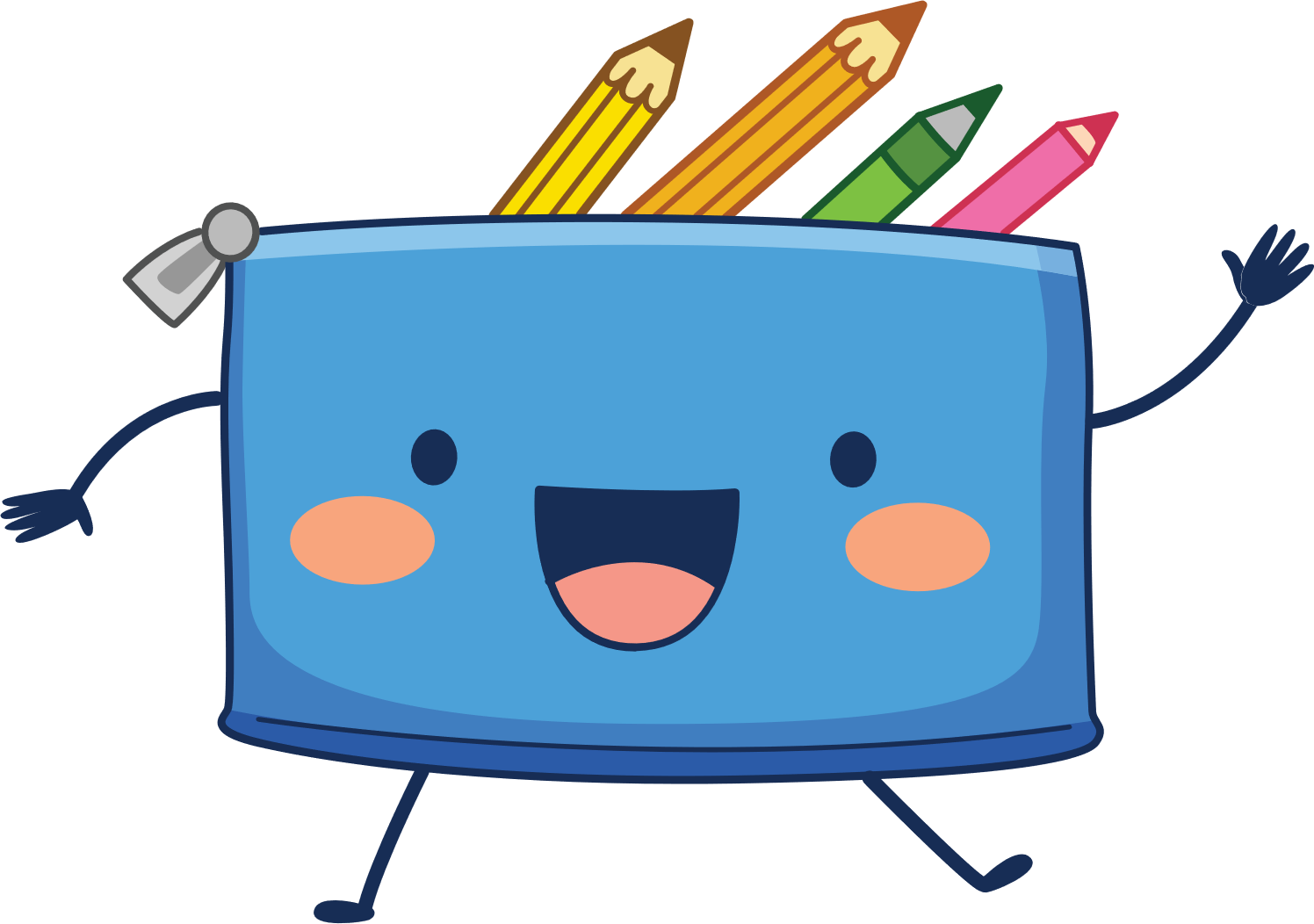 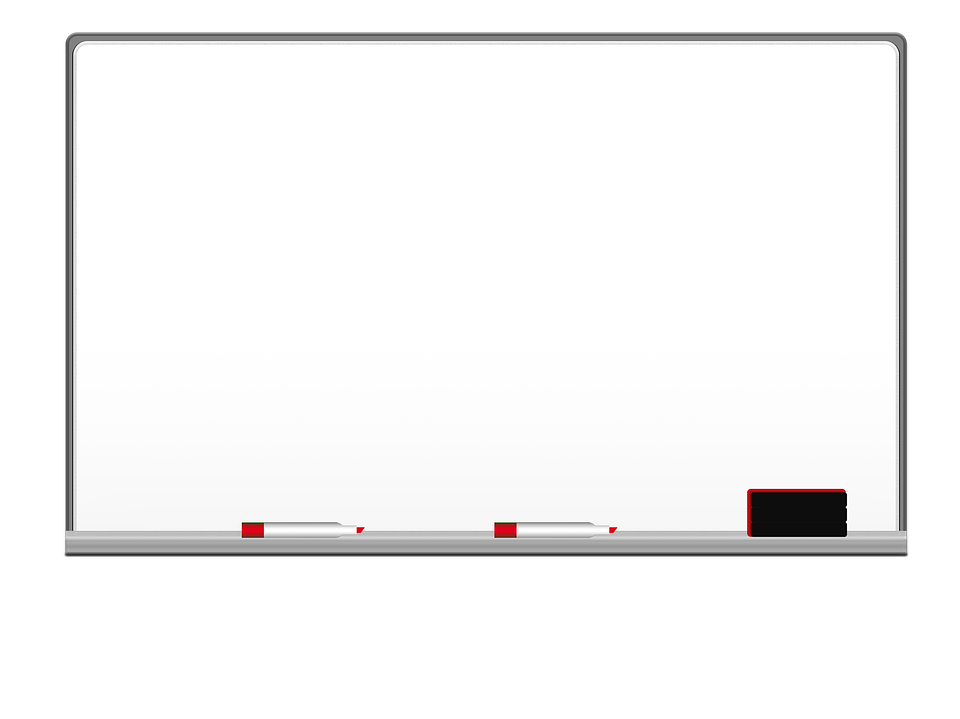 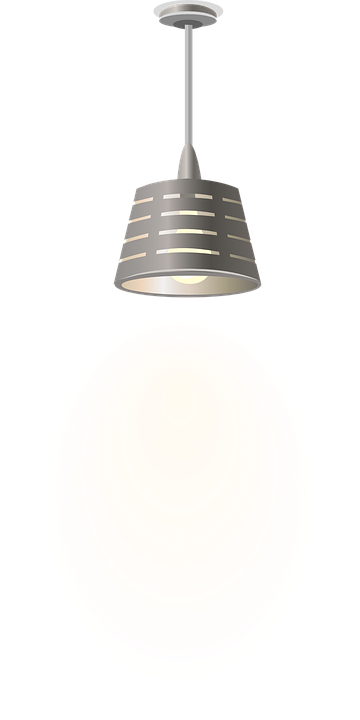 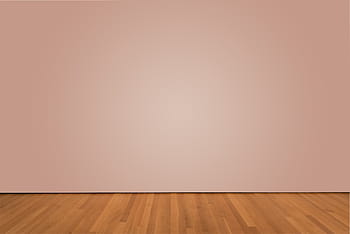 I love English
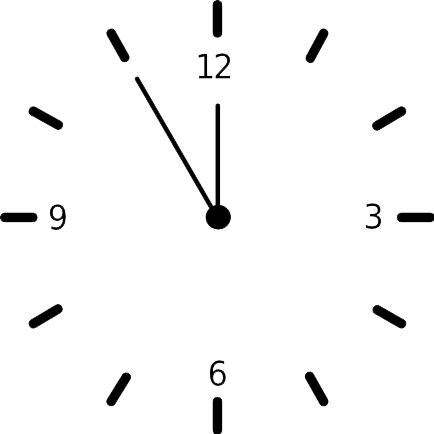 Lesson Goals
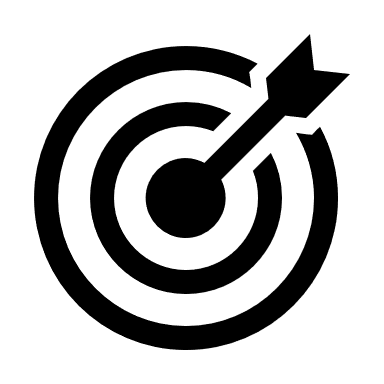 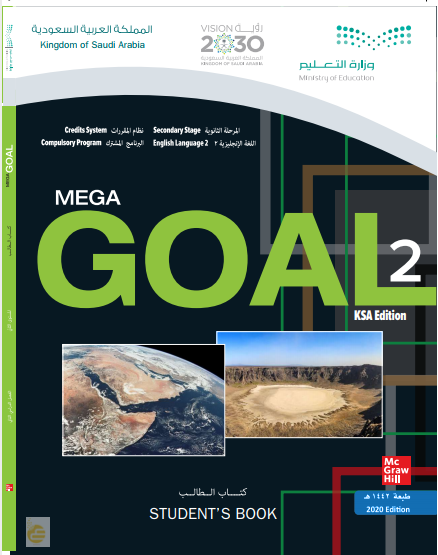 Students will be able to:
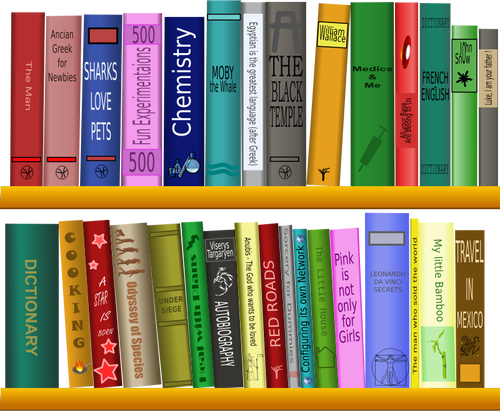 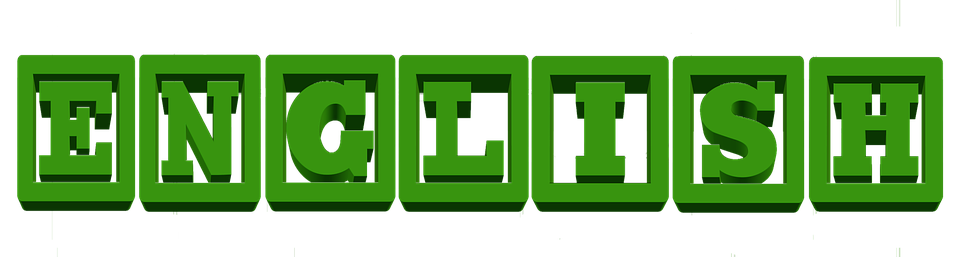 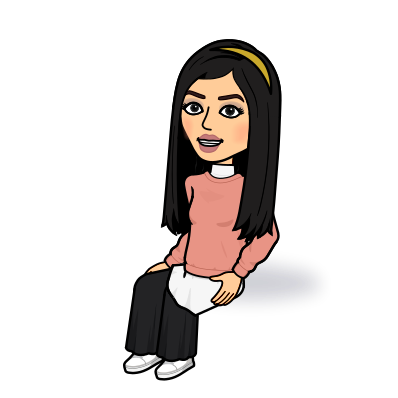 Differentiate between subject pronoun and object pronoun.
Form sentences using infinitive after (Need/Want/Like)
Use two-word verbs as imperative.
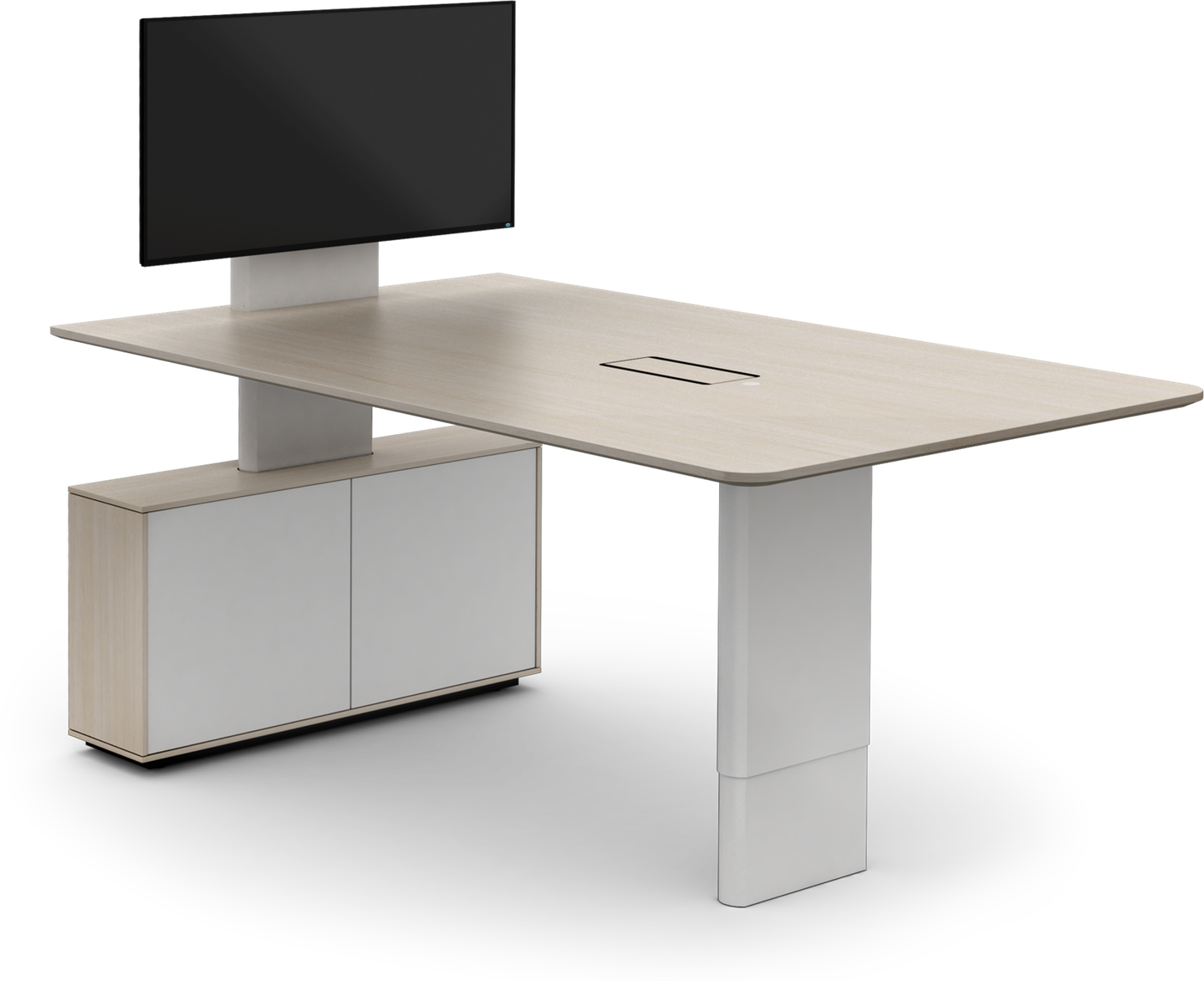 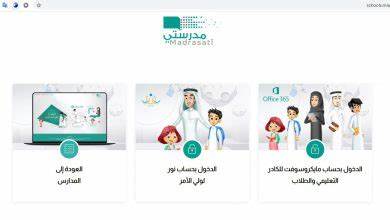 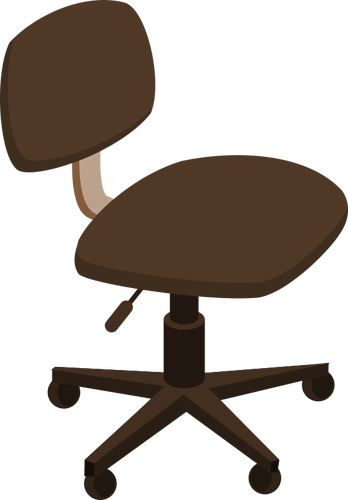 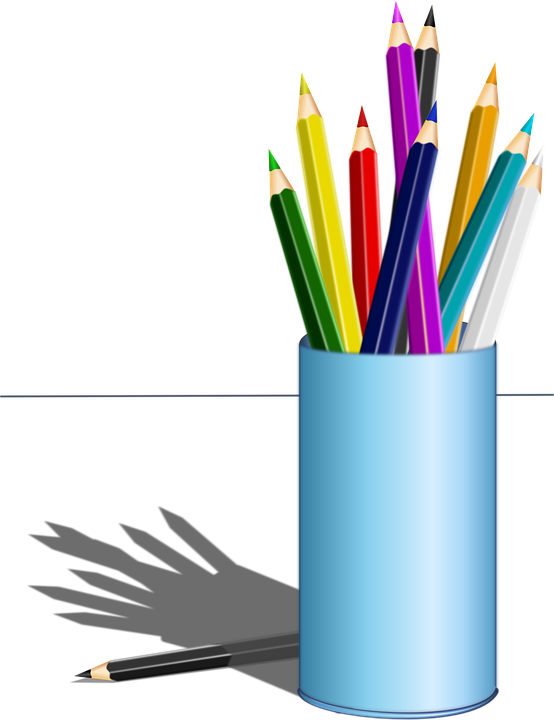 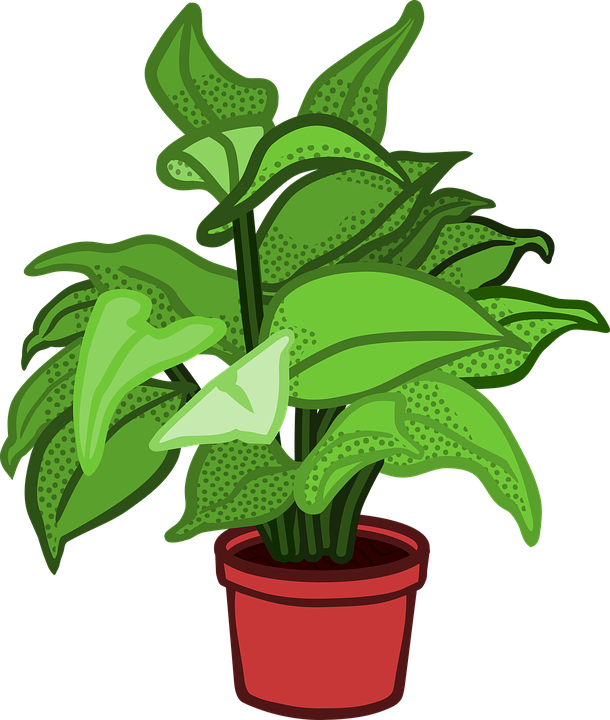 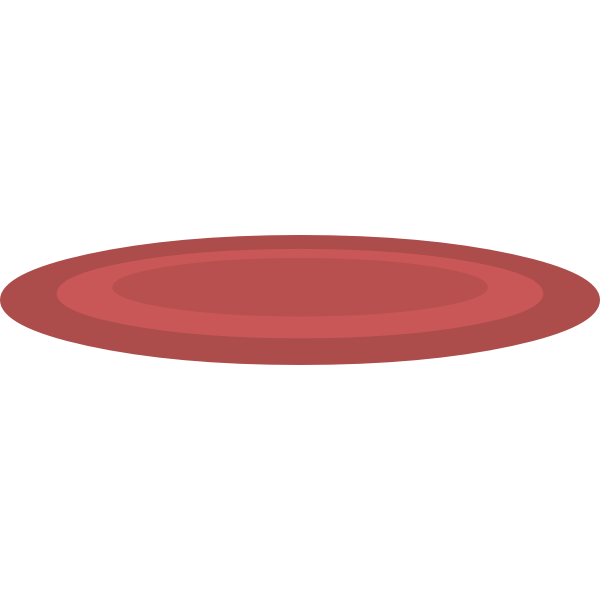 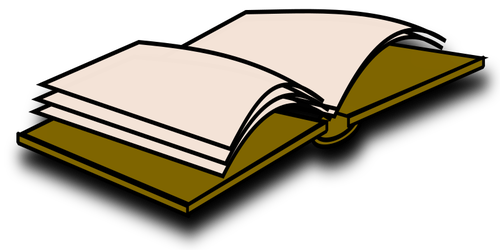 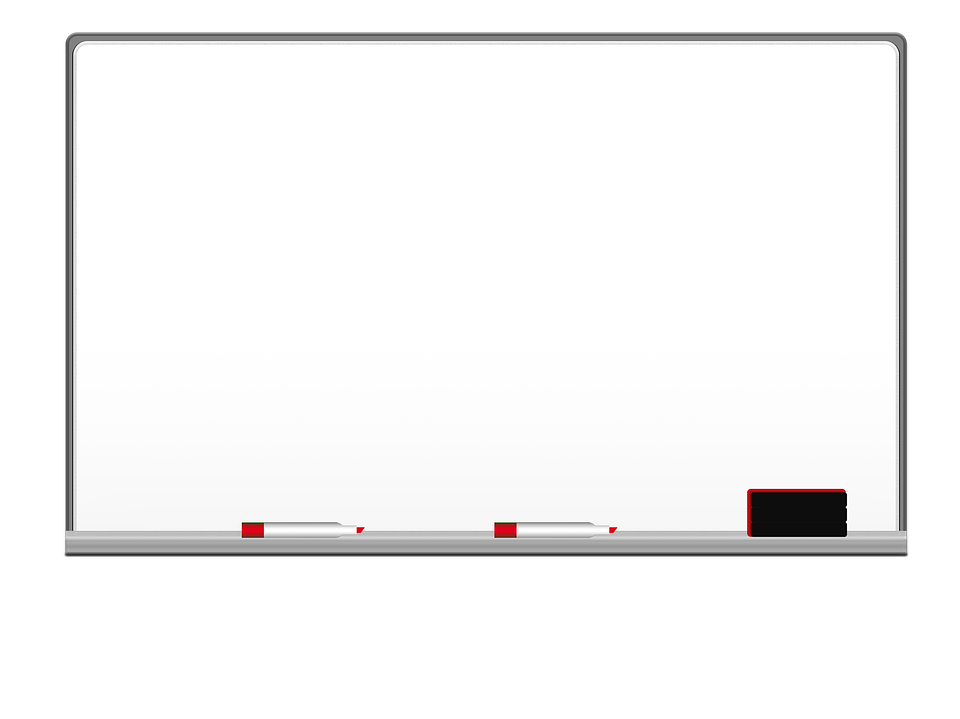 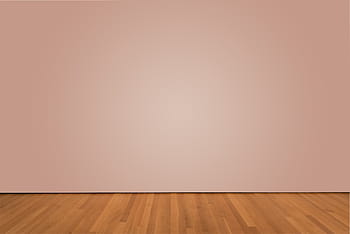 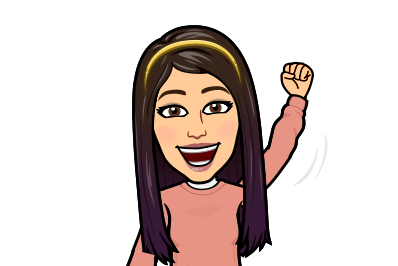 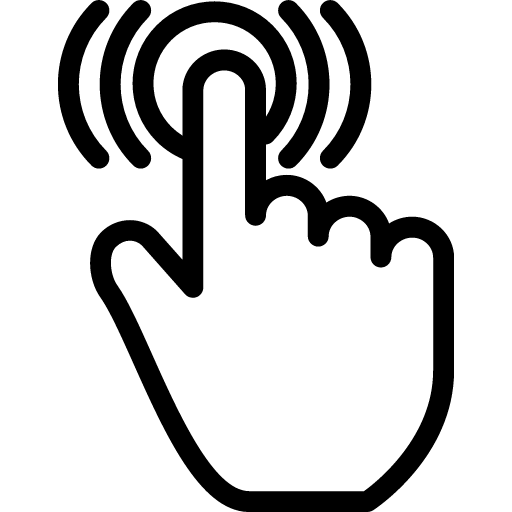 Let’s start with a game
https://wordwall.net/resource/787025
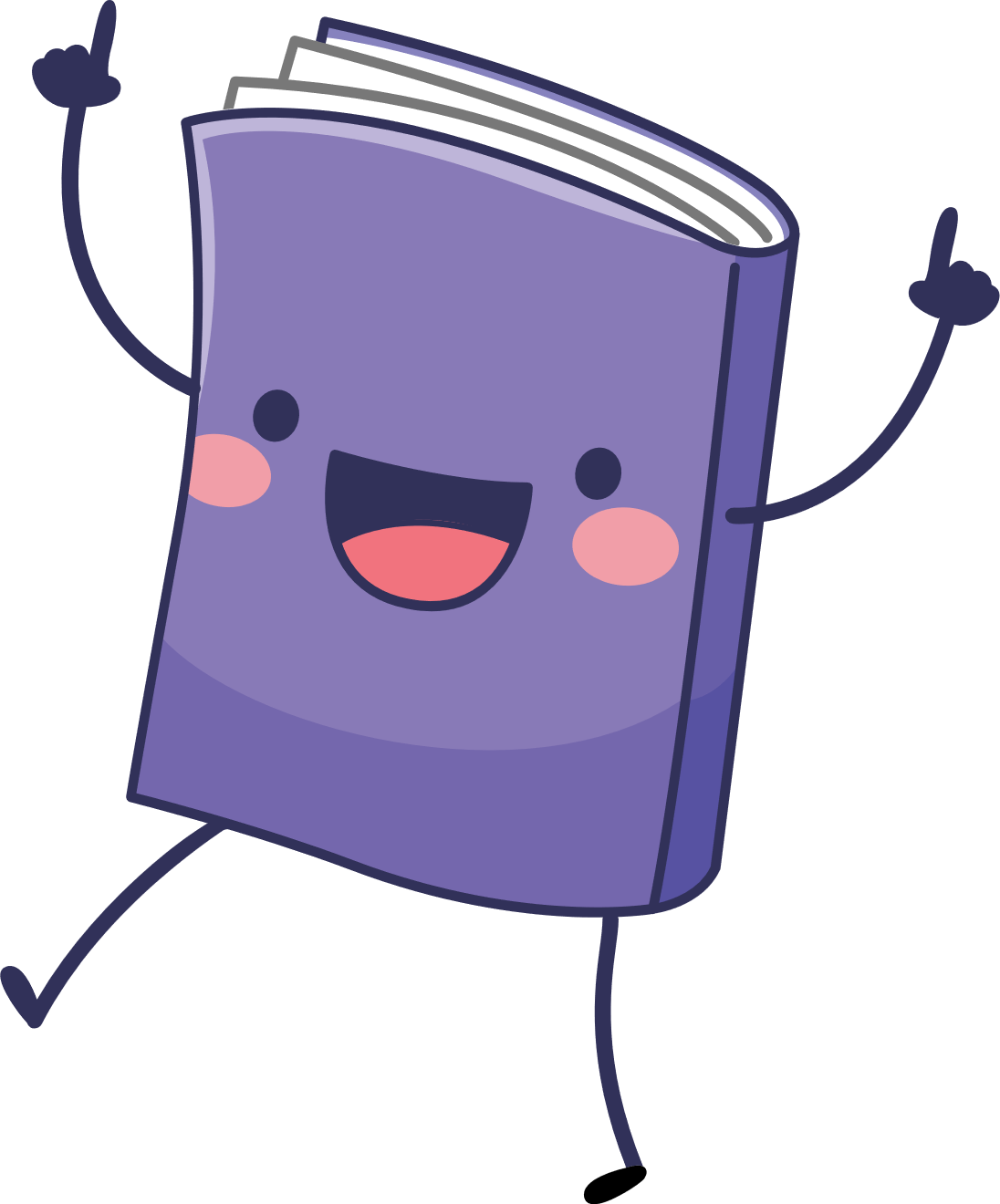 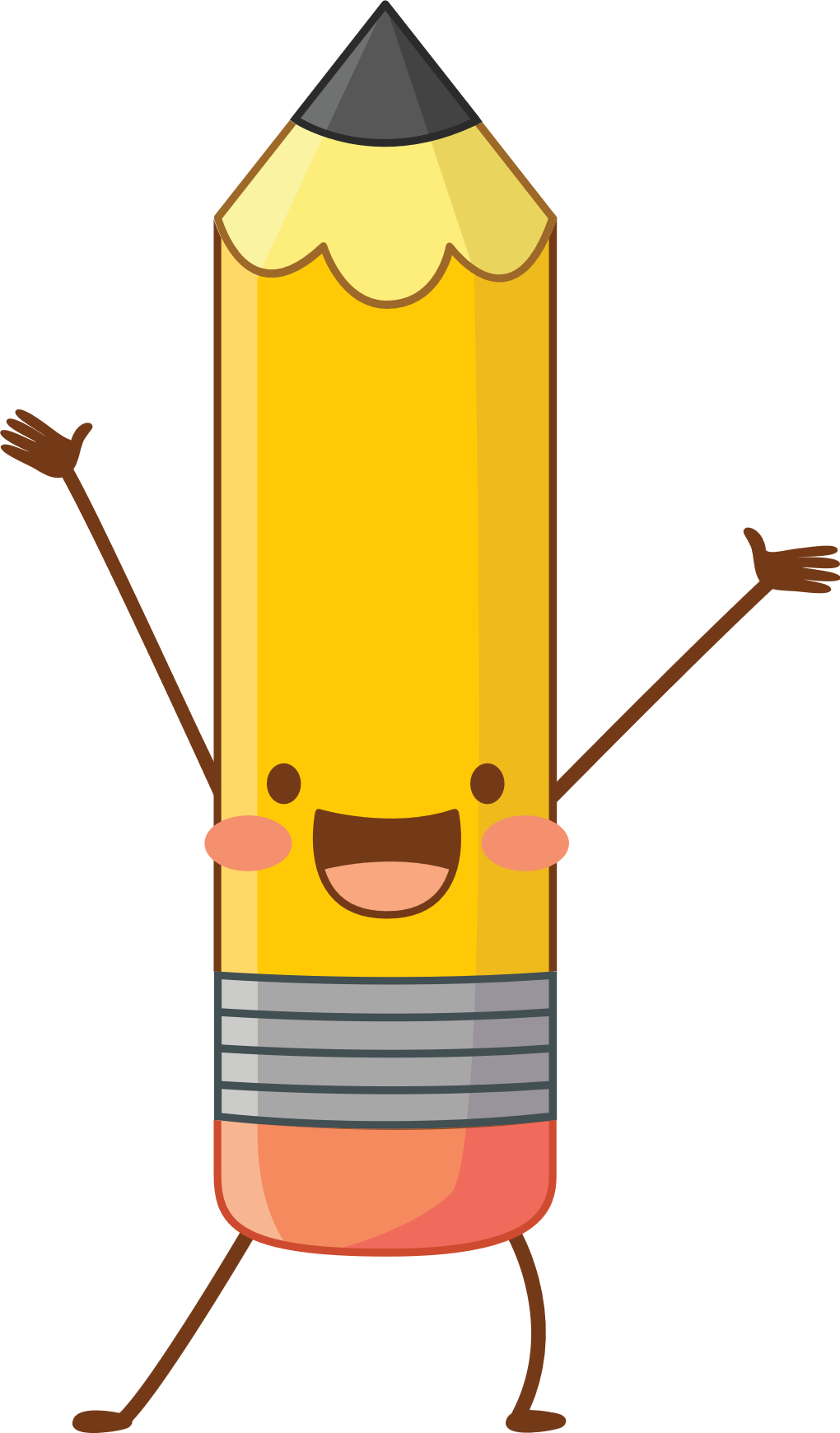 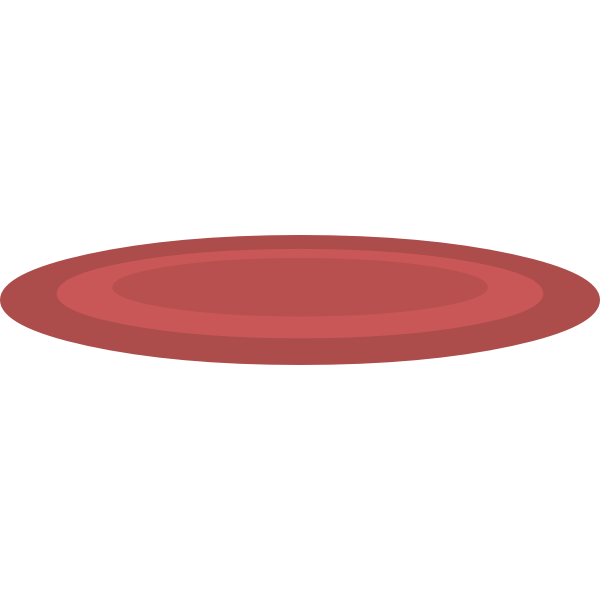 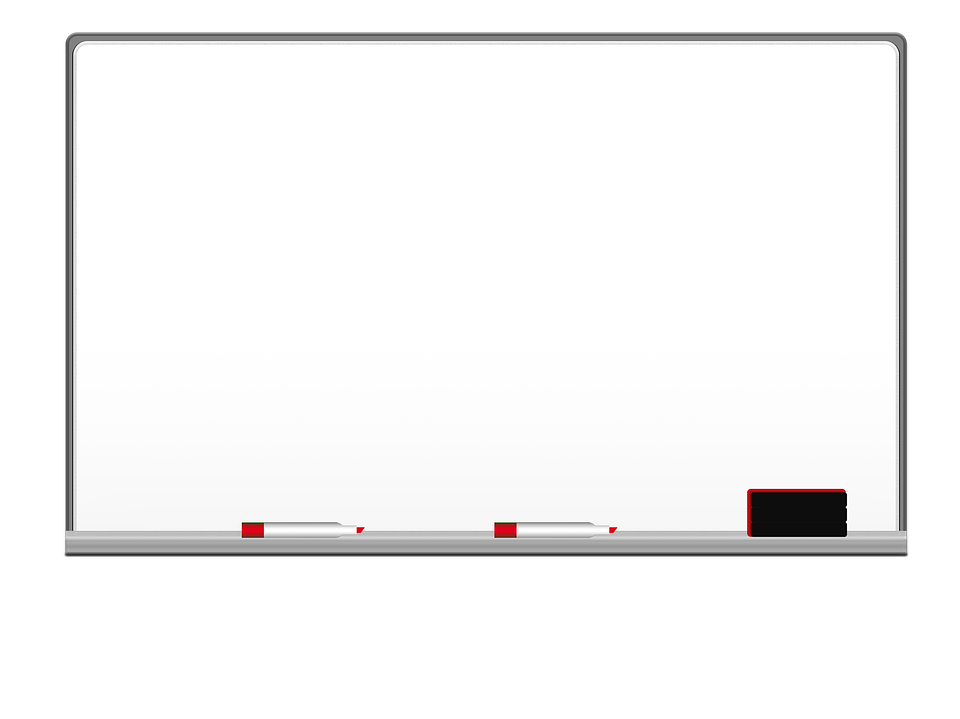 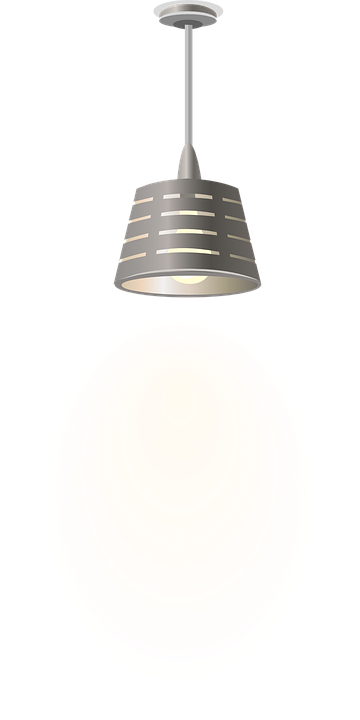 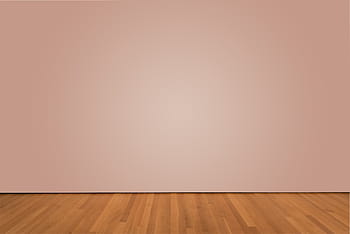 I love English
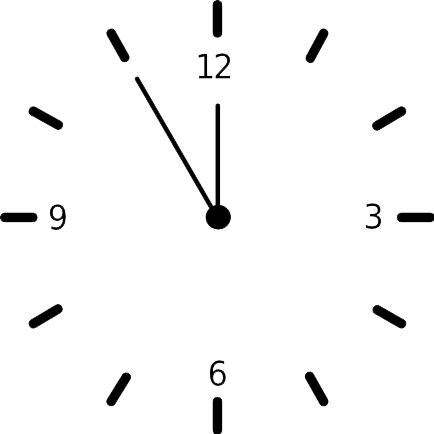 Open your Student’s book page: 45
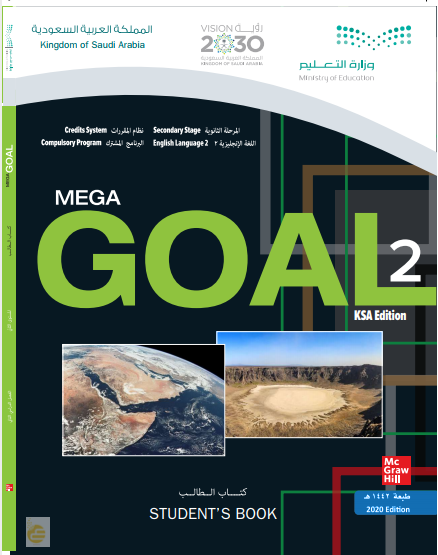 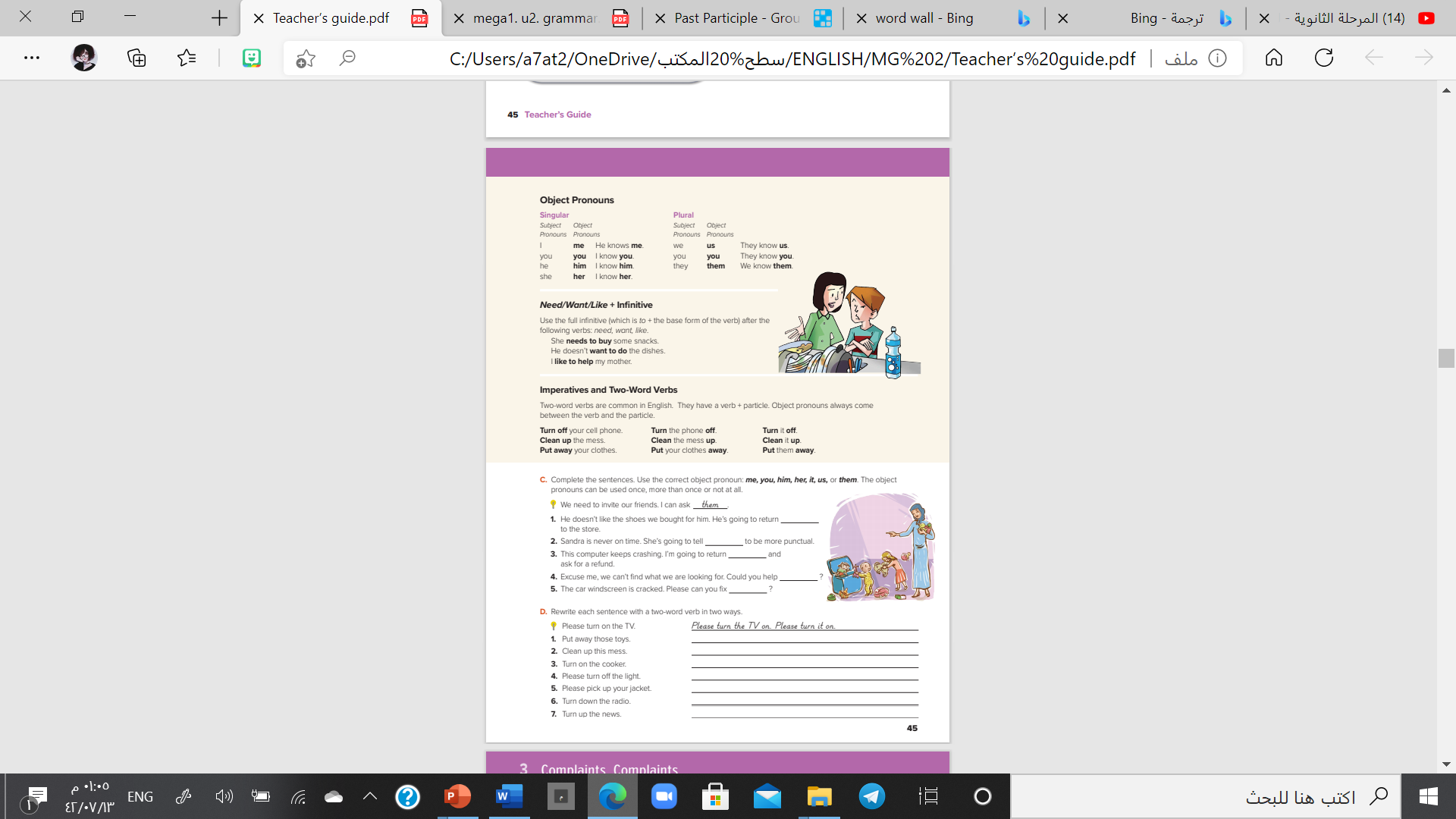 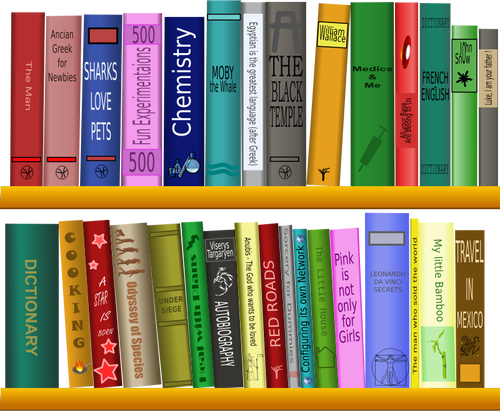 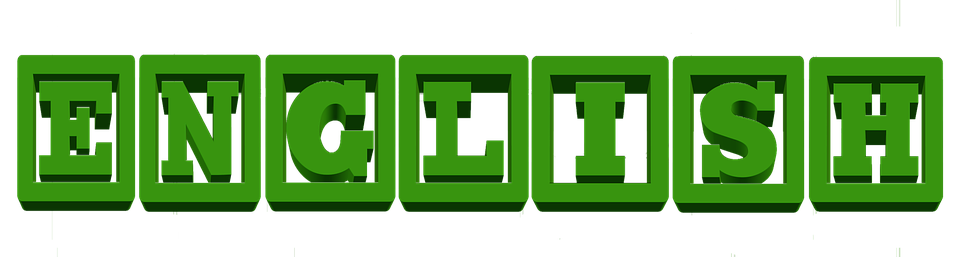 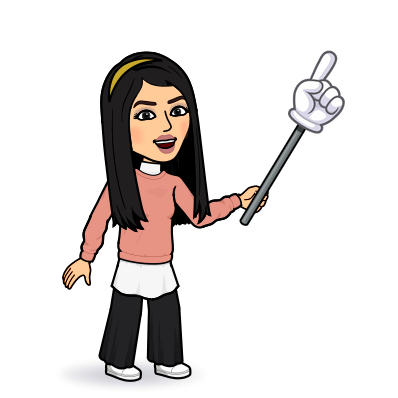 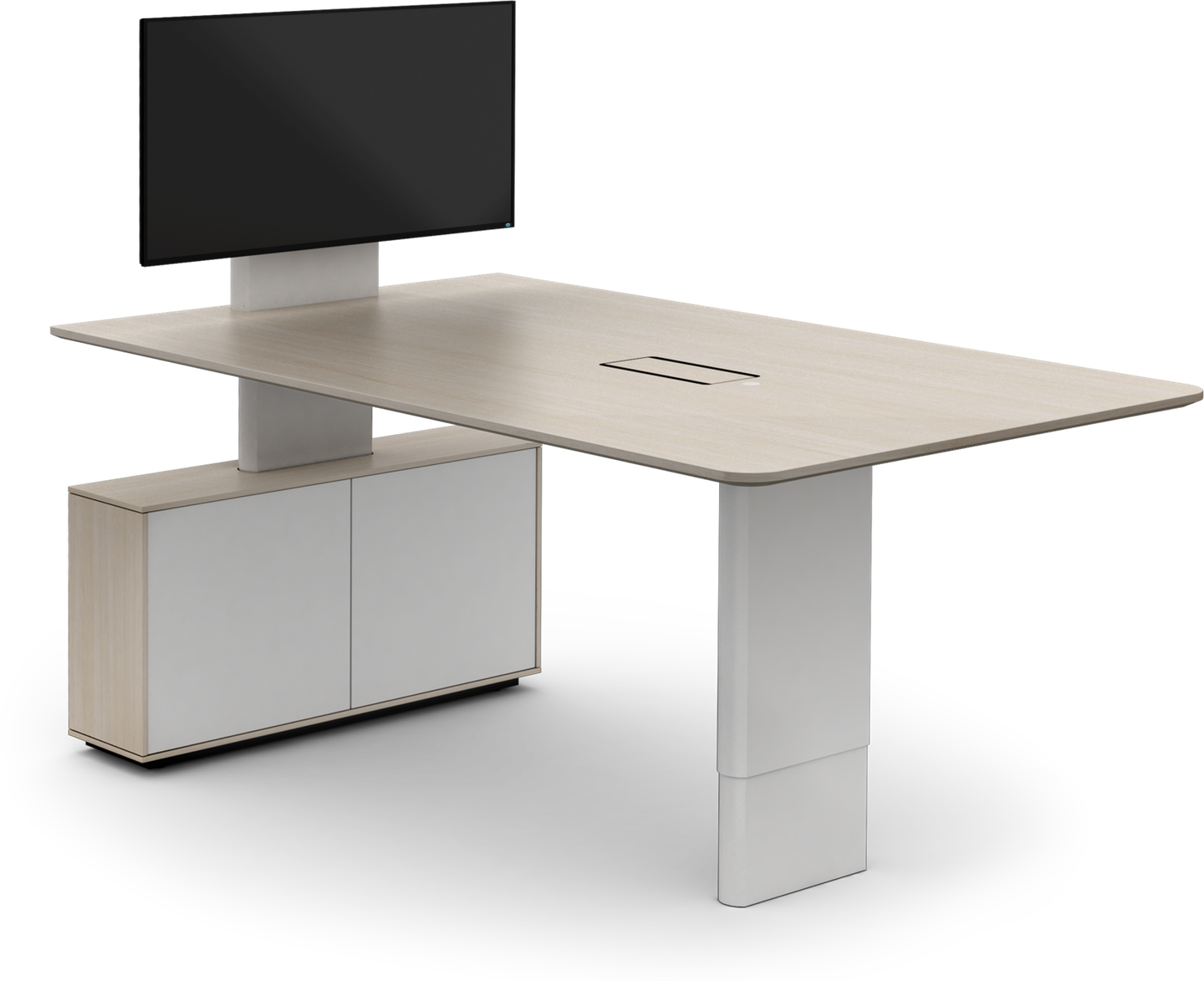 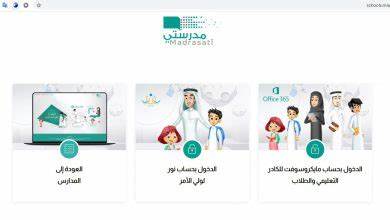 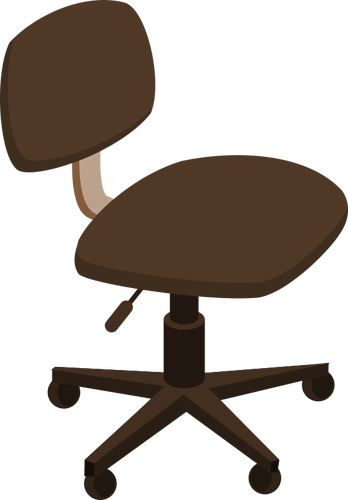 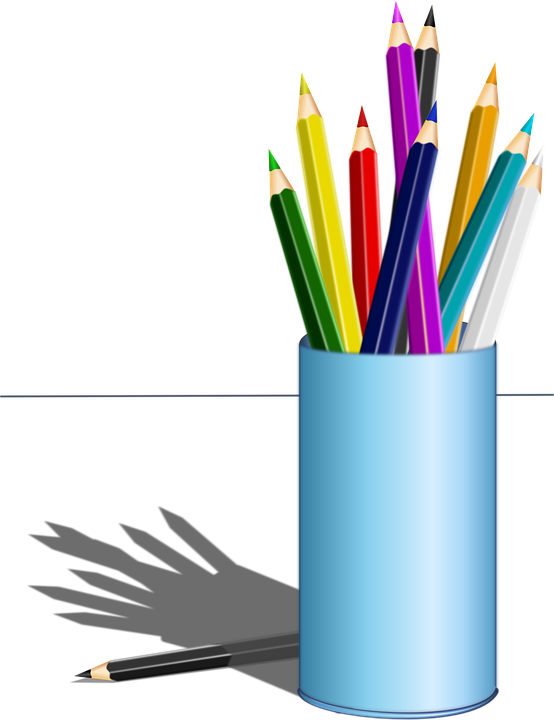 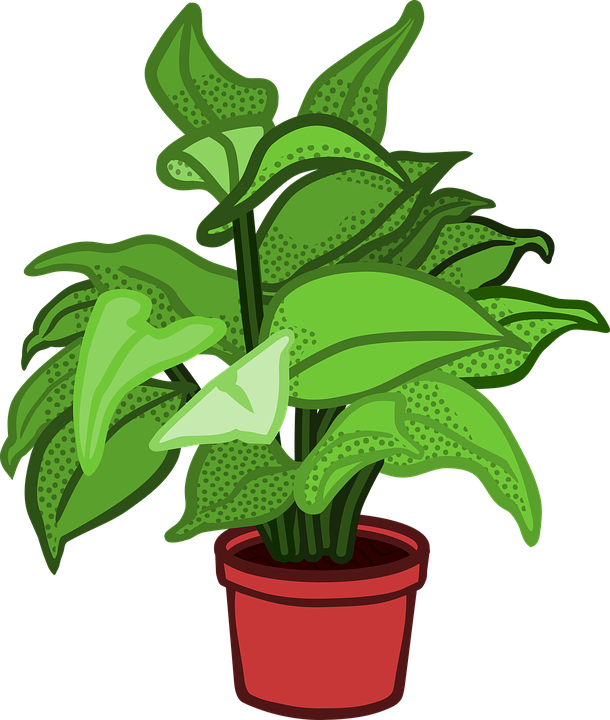 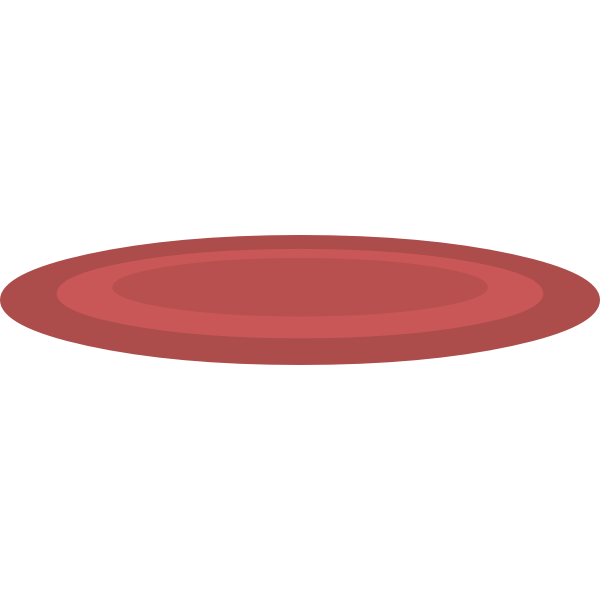 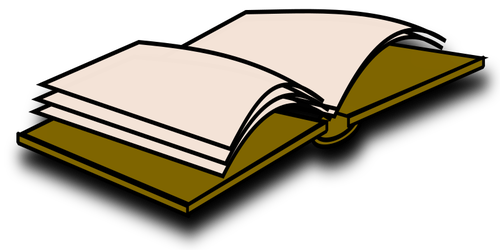 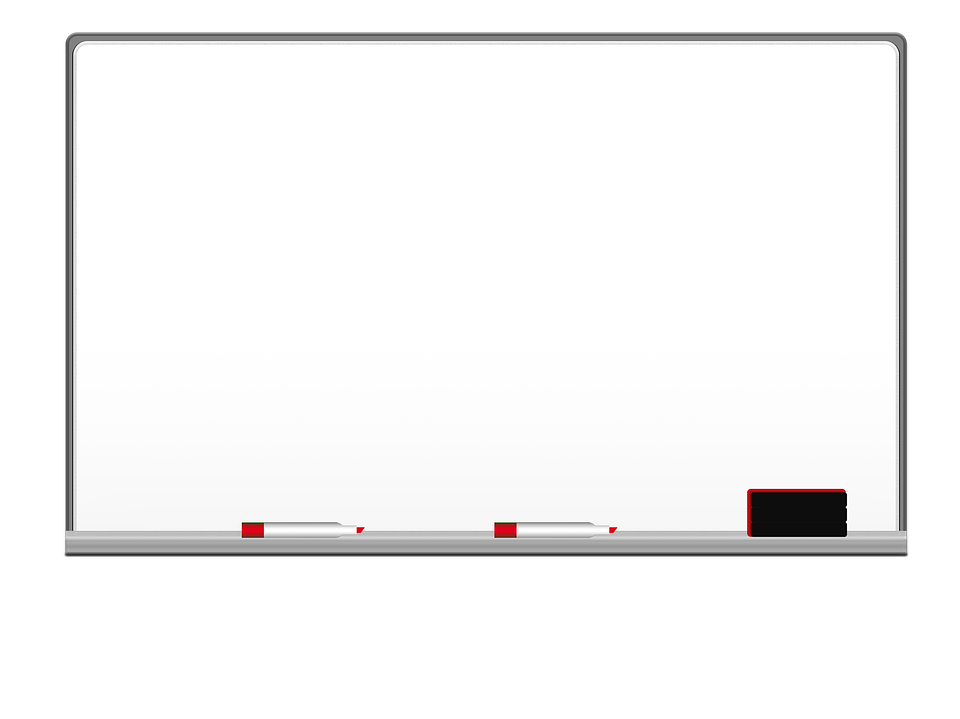 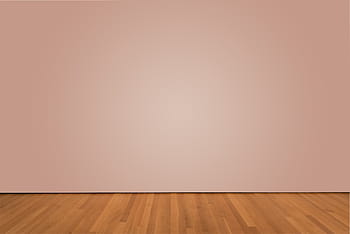 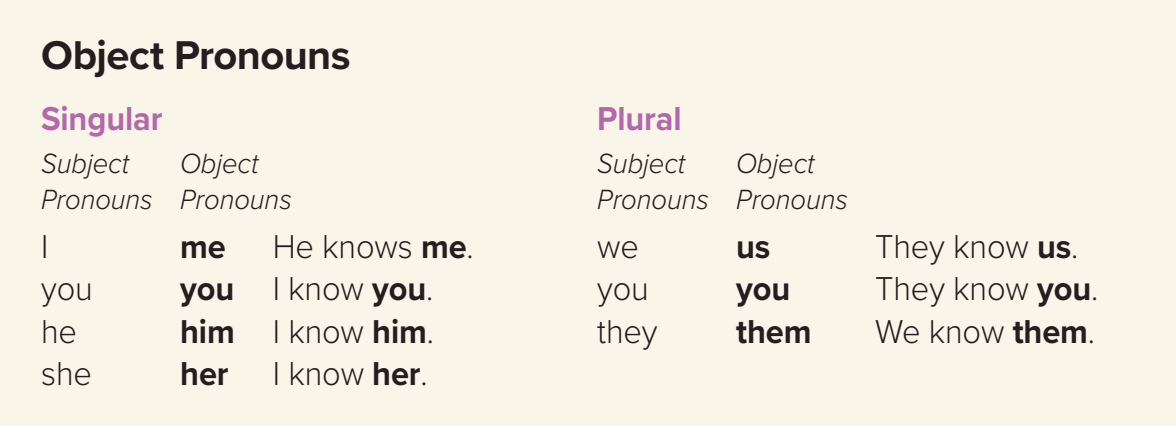 Could you help me, please?
She teaches us English.
I told them to be quite.
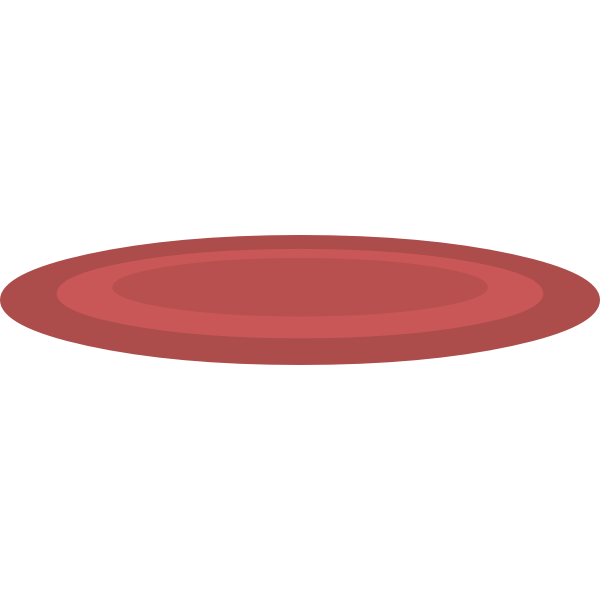 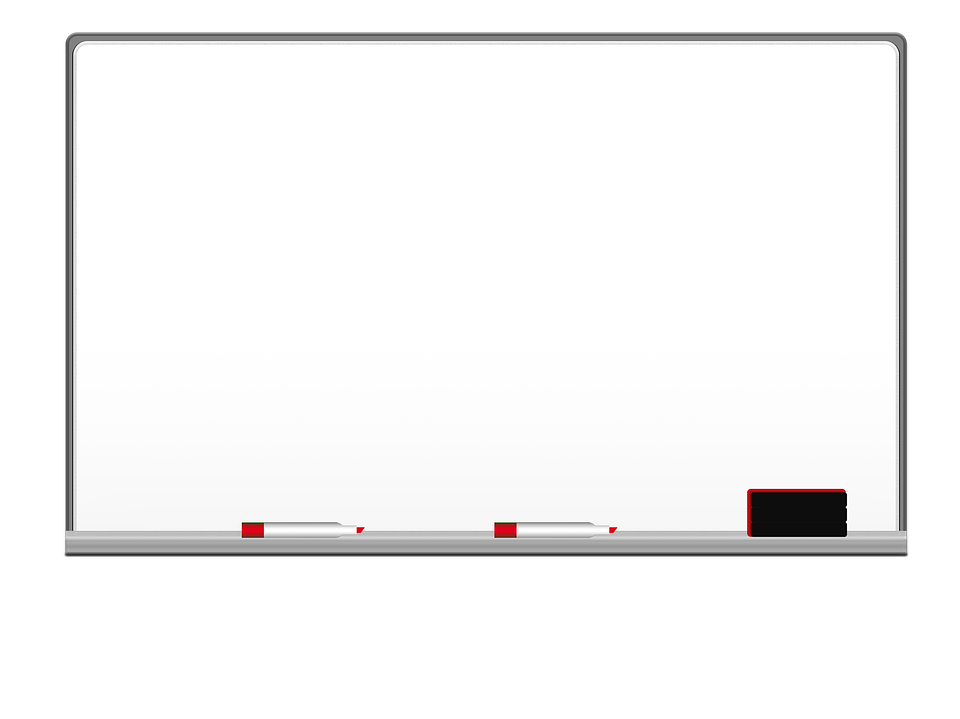 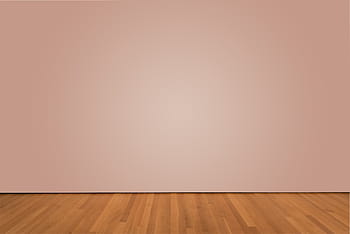 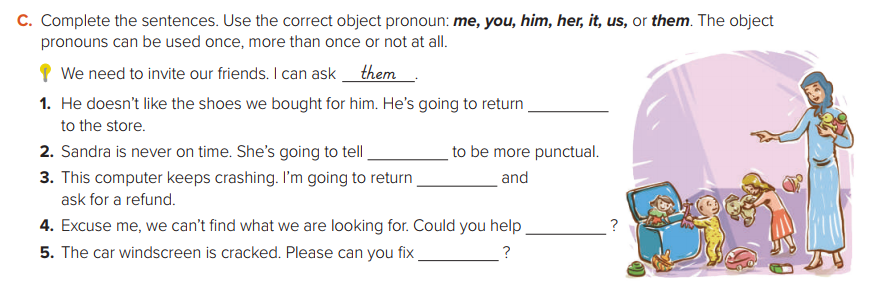 them
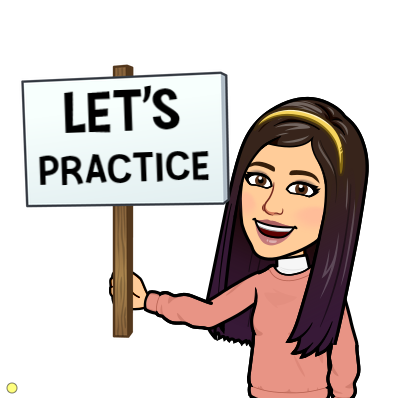 her
it
us
it
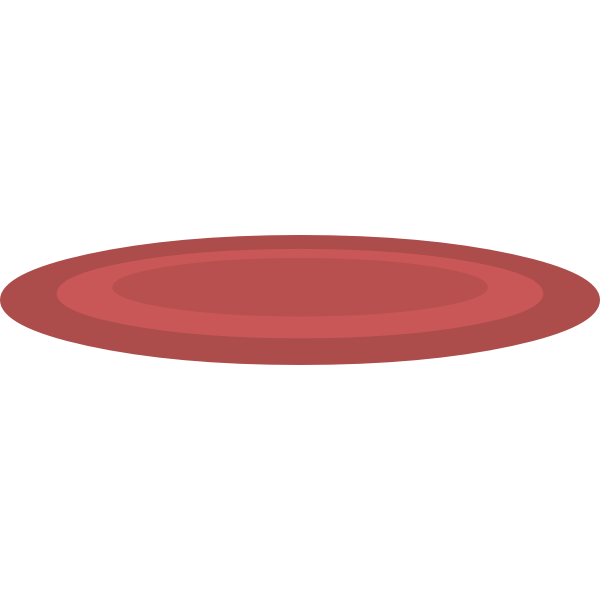 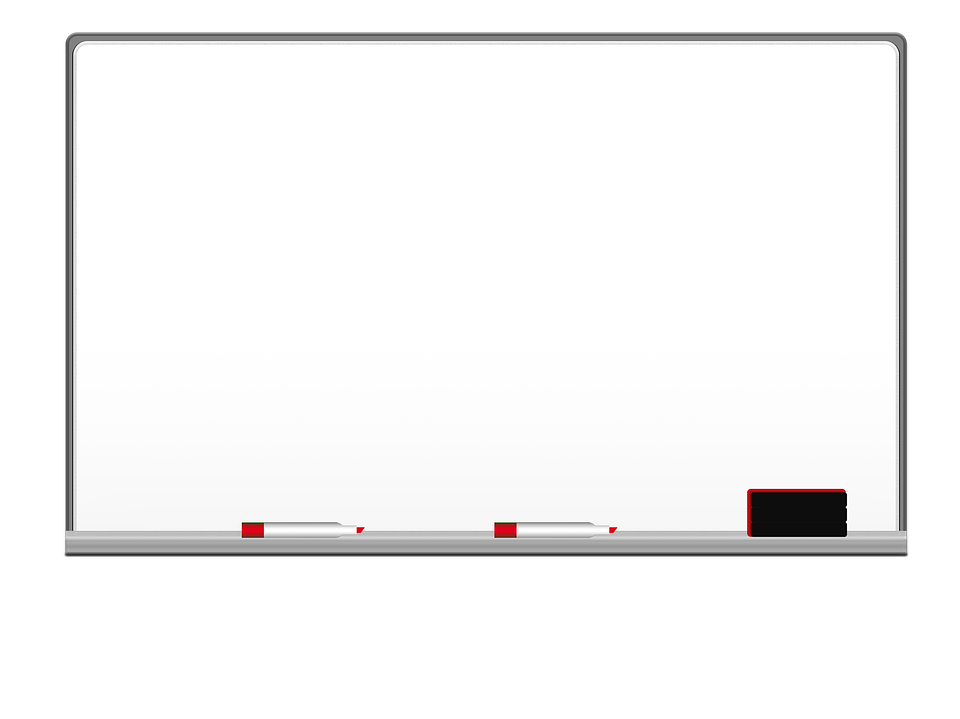 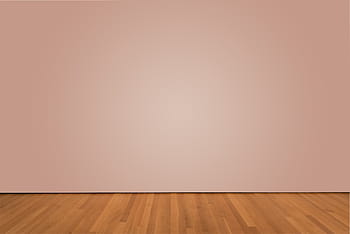 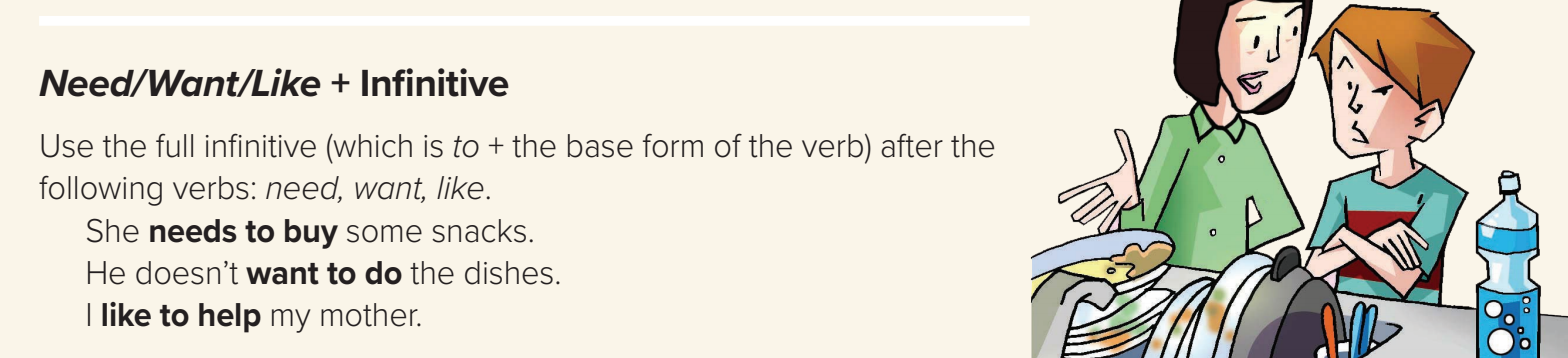 infinitive (to+V1 the base form)
need/ want/ like
+
+
S
Form
I need to take more exercise.
She wants to get a good grade in English.
e.g.
I like to watch TV.
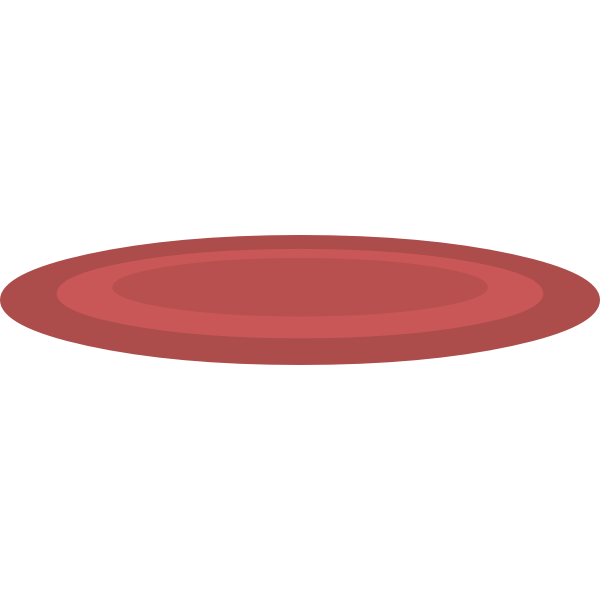 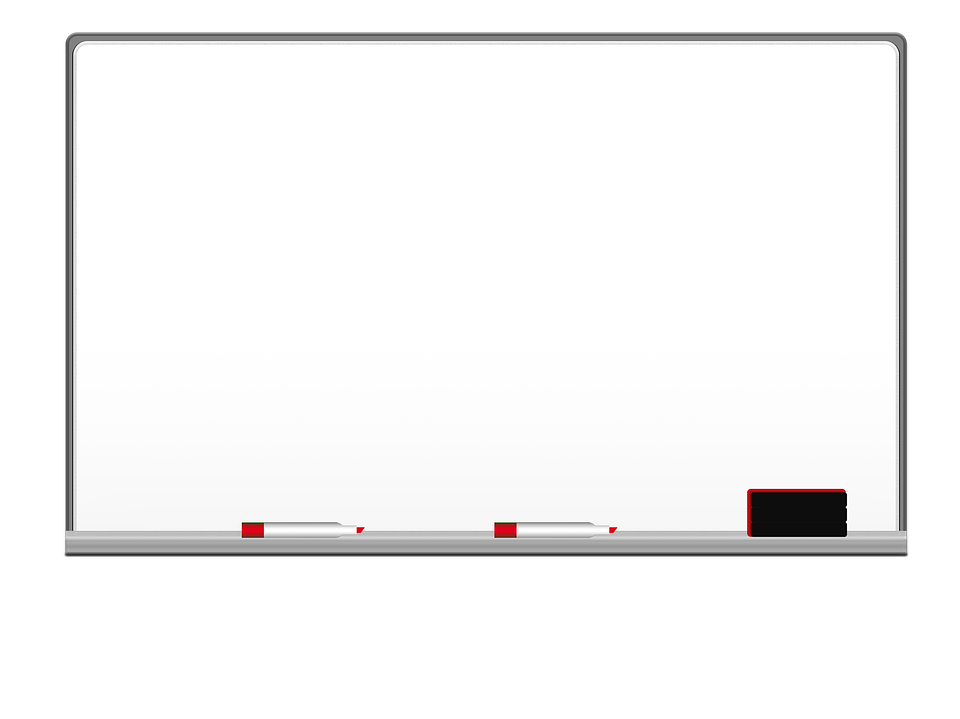 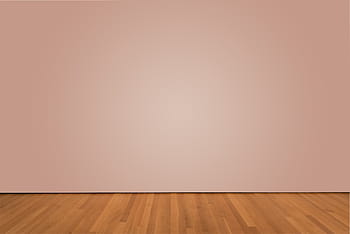 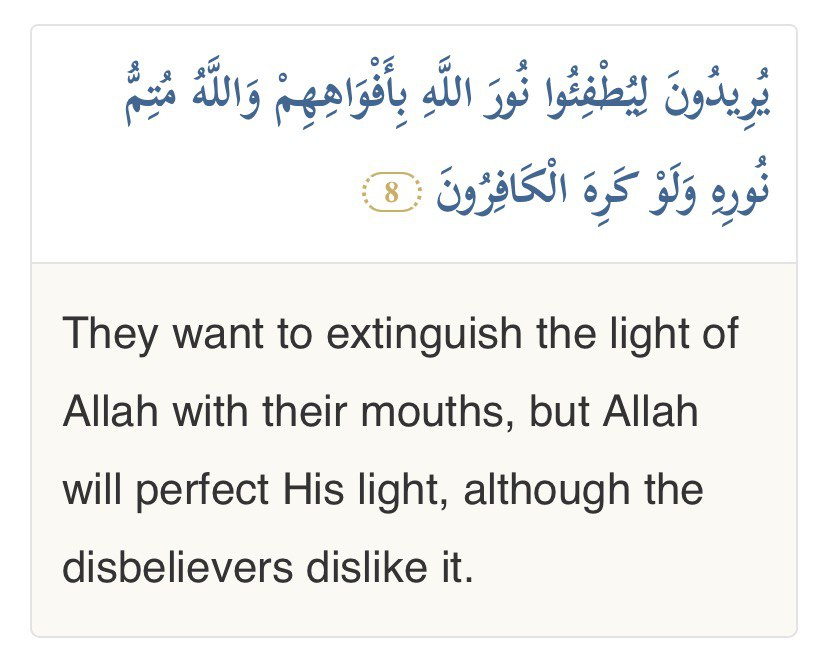 Example in Quran
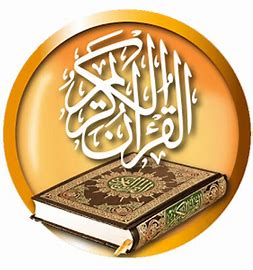 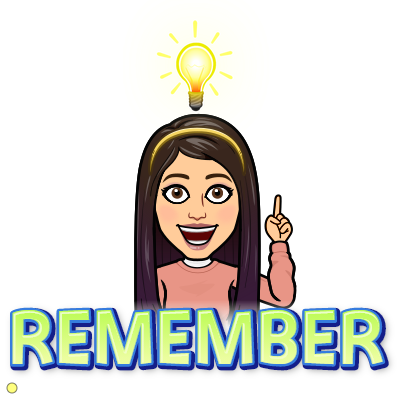 If you want to talk to Allah, then you need to pray.
If you want Allah to talk to you, then  you need to read the Quran.
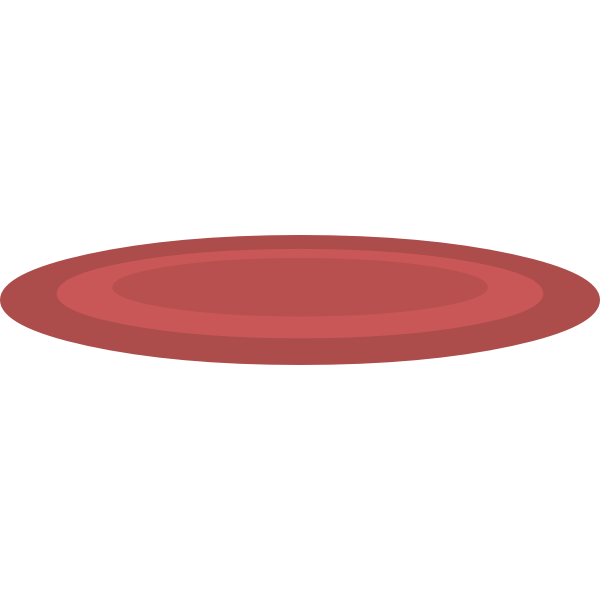 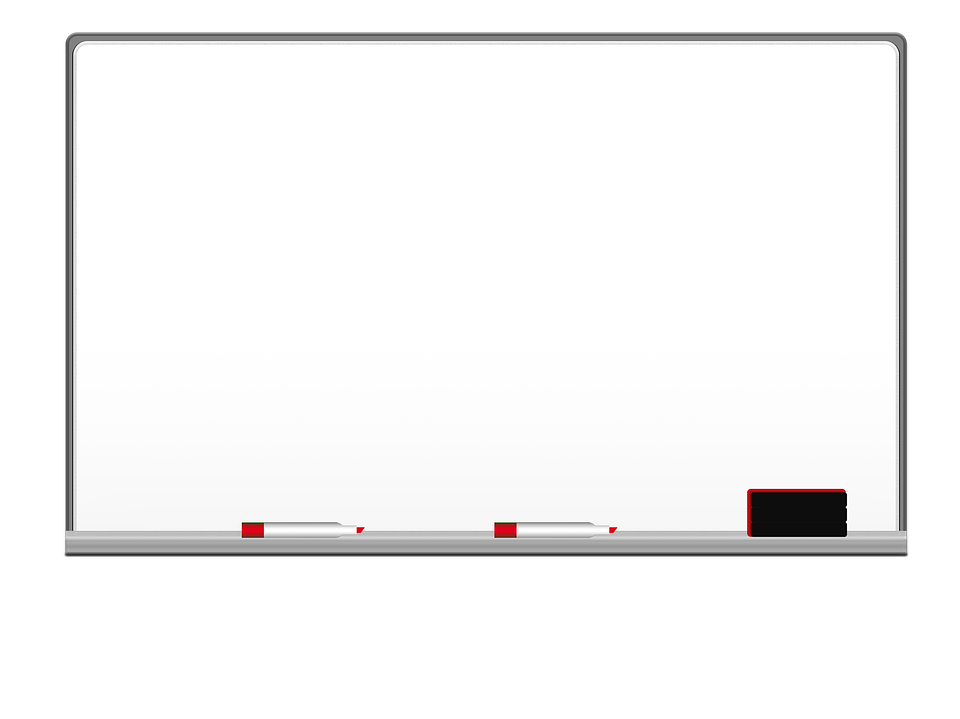 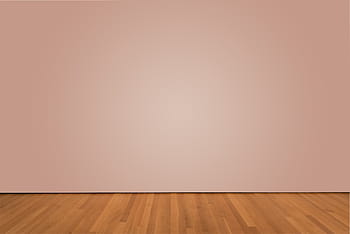 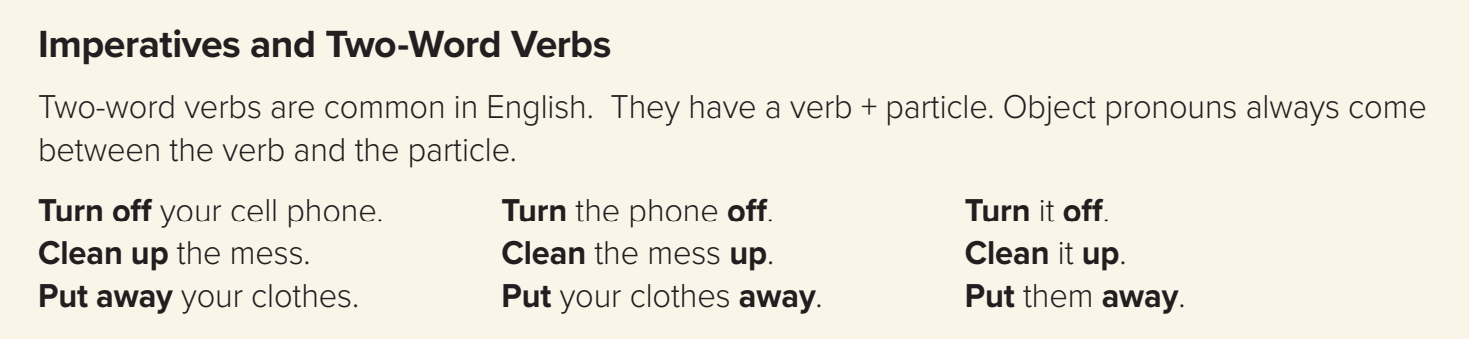 Turn
off
the  light.
off
the  light
Turn
Turn
the  light
it
it
off
off

Turn
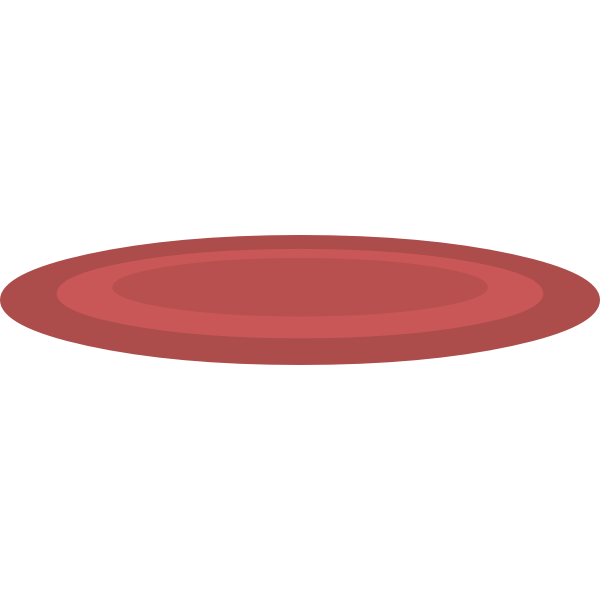 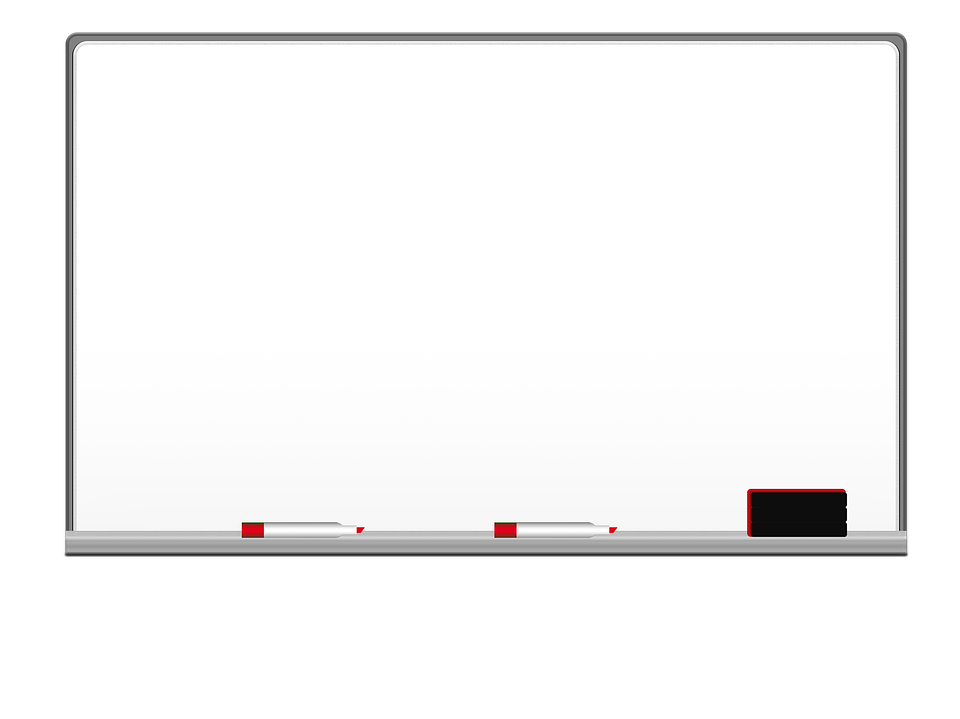 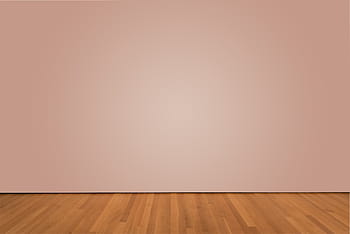 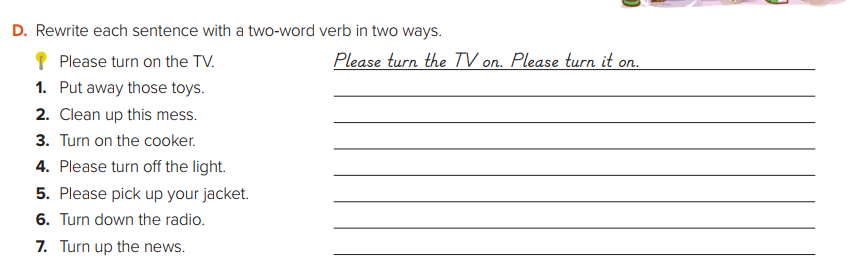 Put those toys away. Put them away.
Clean this mess up. Clean it up.
Turn the cooker on. Turn it on.
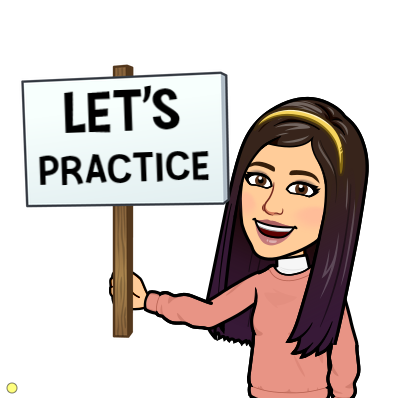 Please turn the light off. Please turn it off.
Please pick your jacket up. Please pick it up.
Turn the radio down. Turn it down.
Turn the news up. Turn it up.
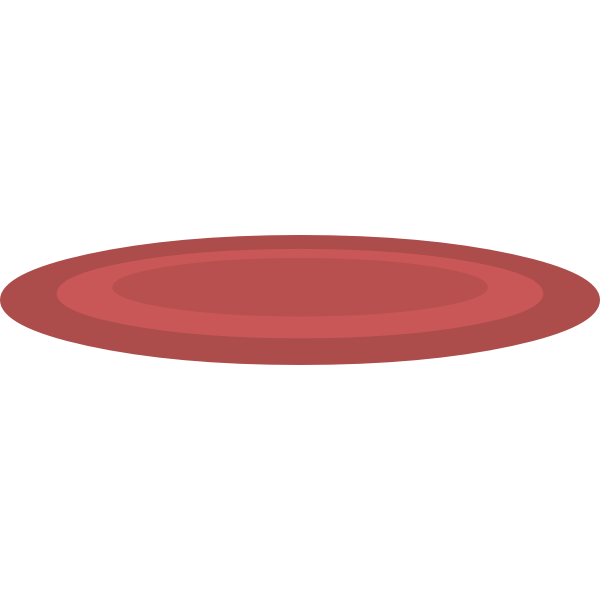 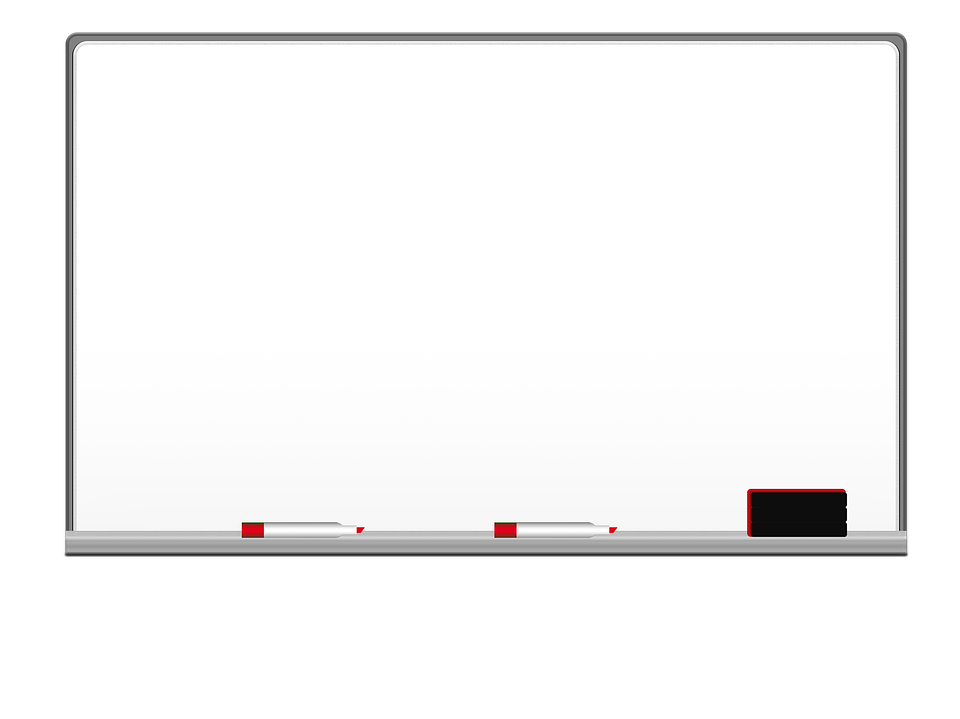 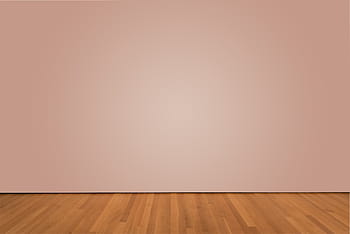 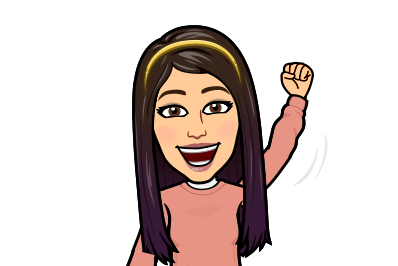 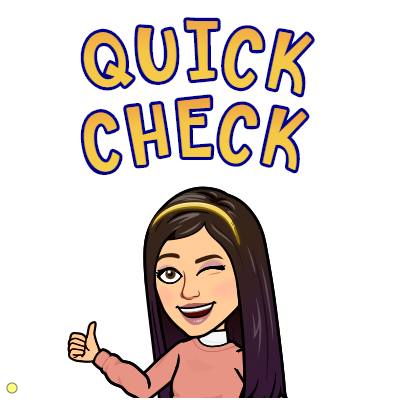 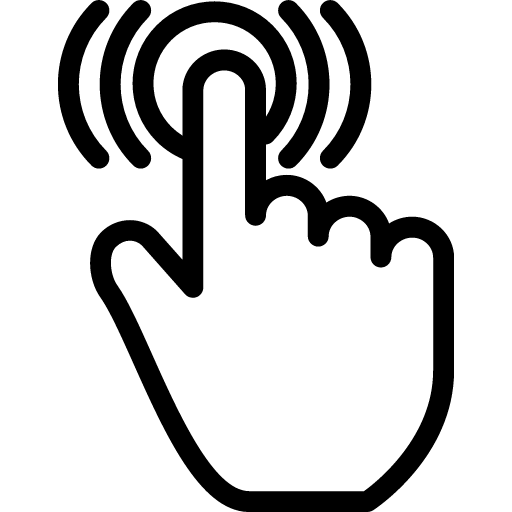 Let’s go!
Ready for the last game!
https://wordwall.net/resource/11560268
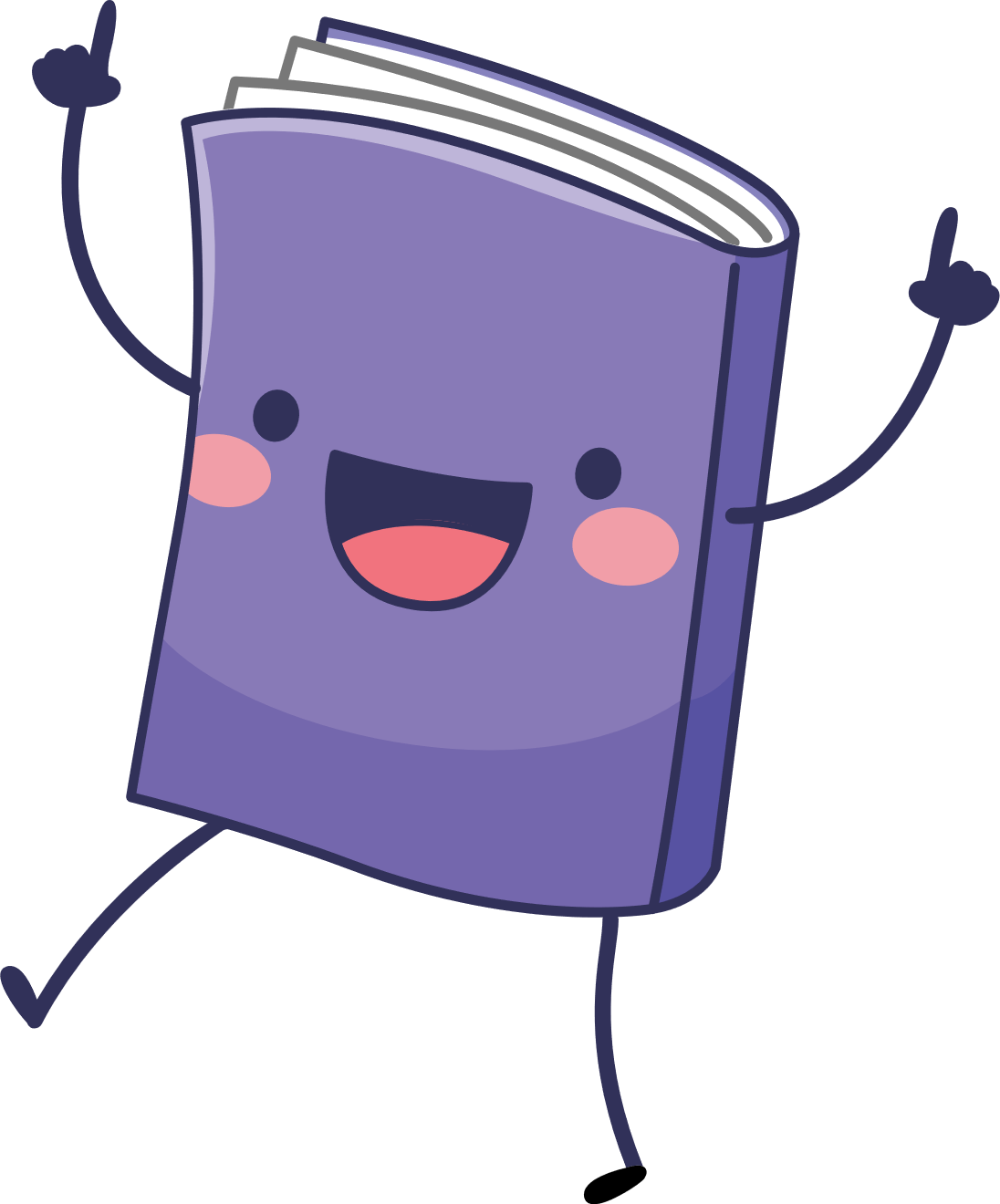 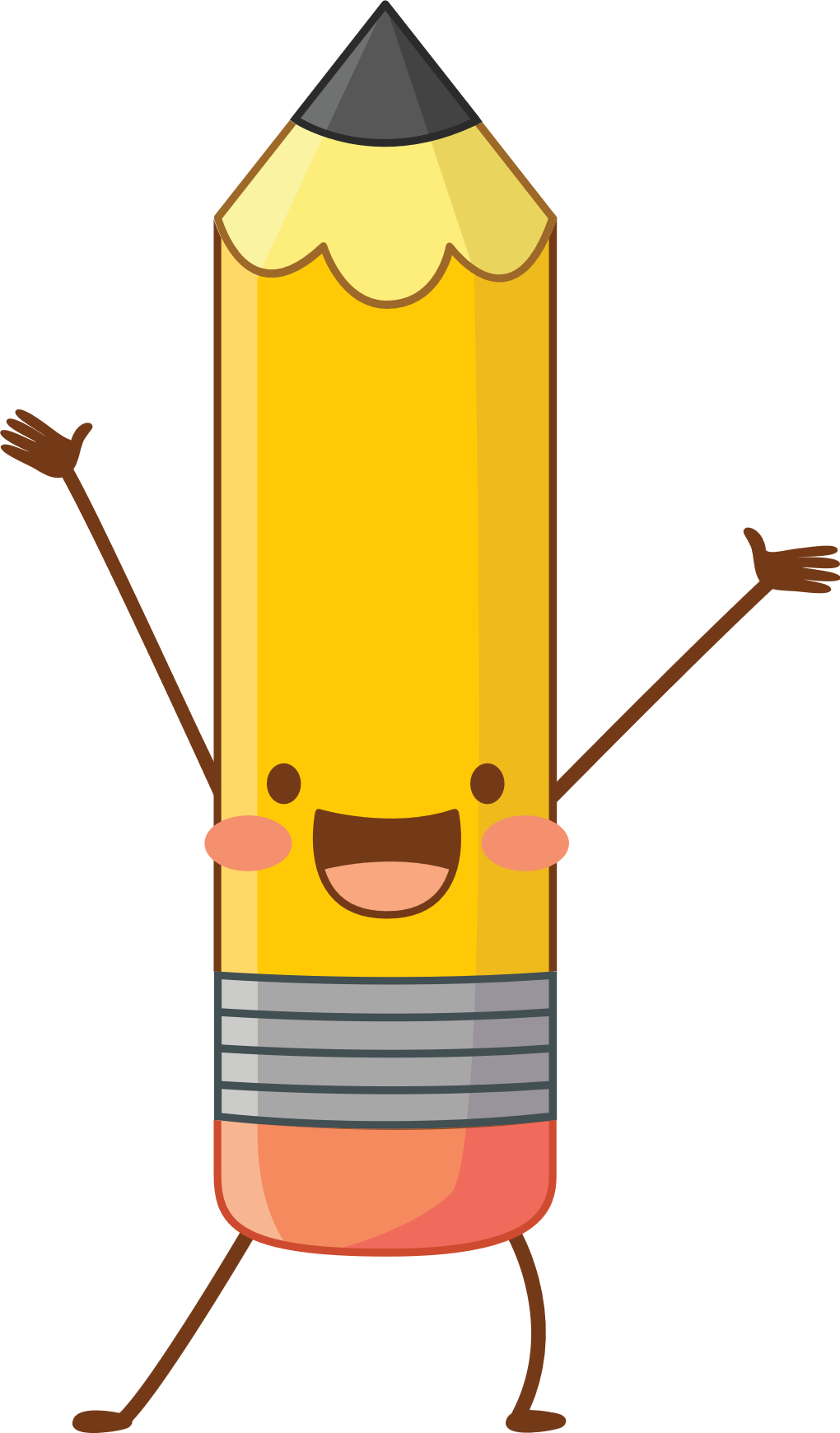 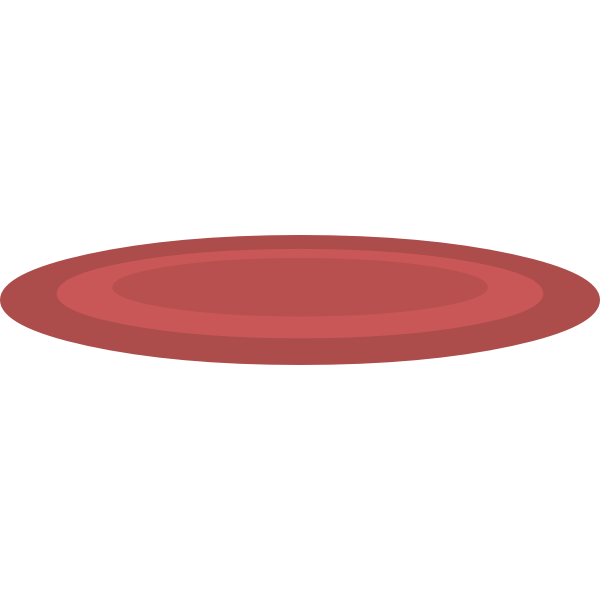 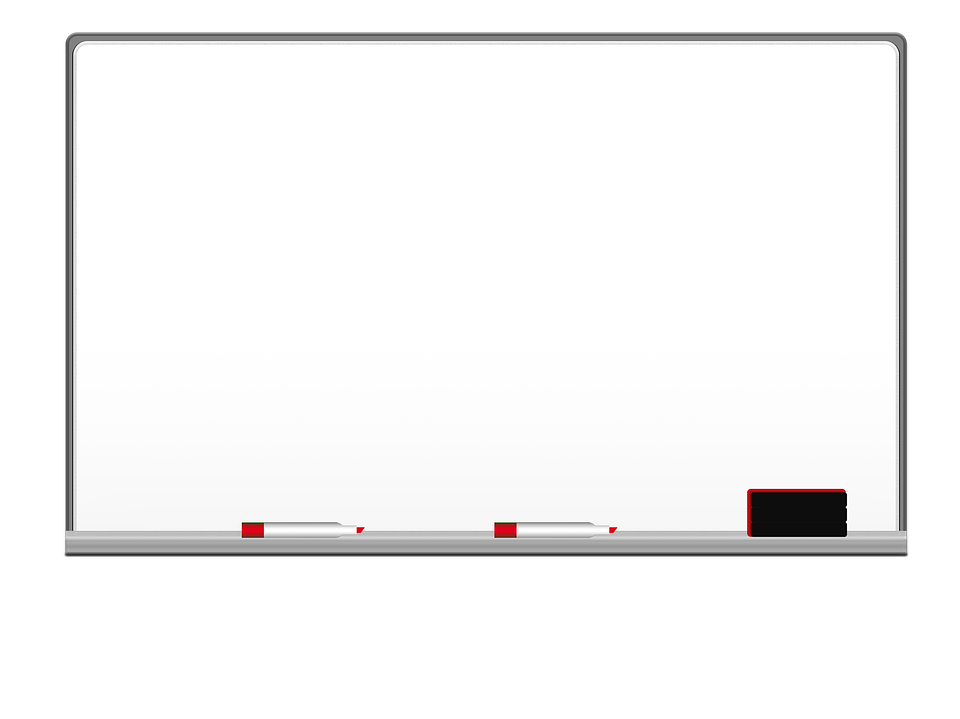 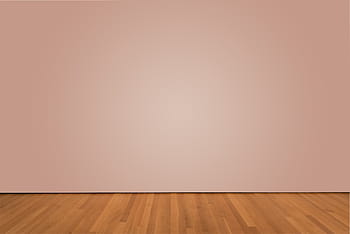 You don’t need magic to change the world and make your country better. 
If you want to develop it, Keep improving yourself.
Avoid listening to negative people.
Keep trying and never give up.
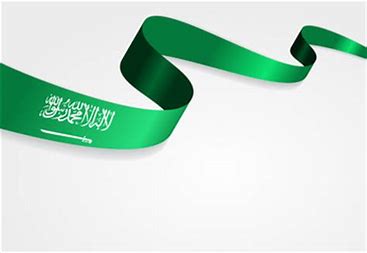 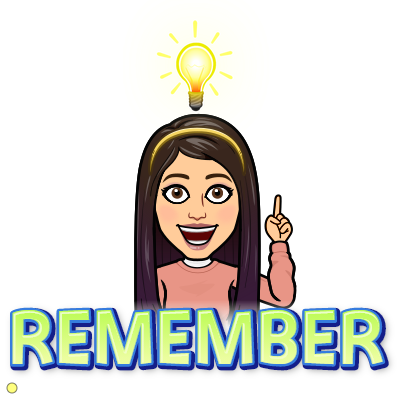 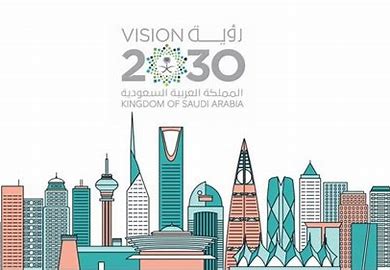 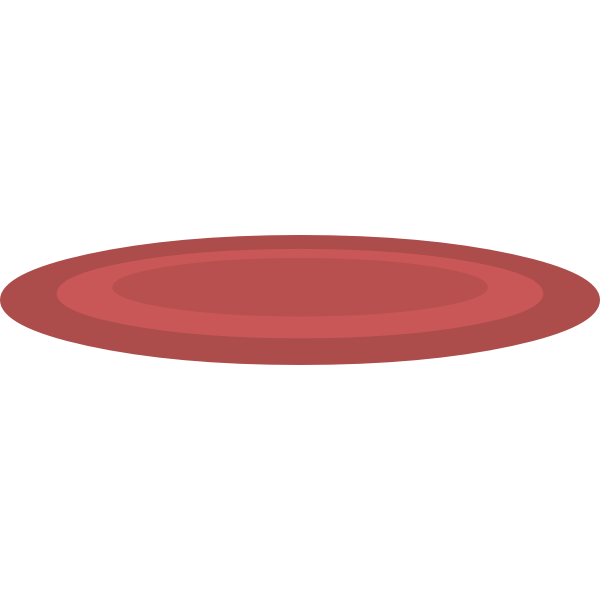 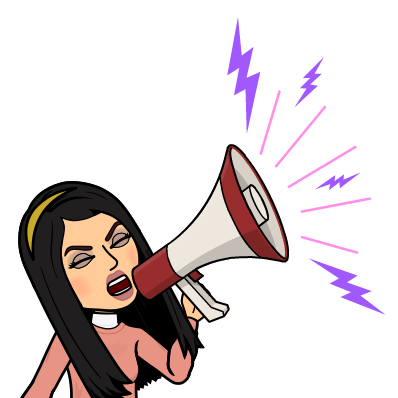 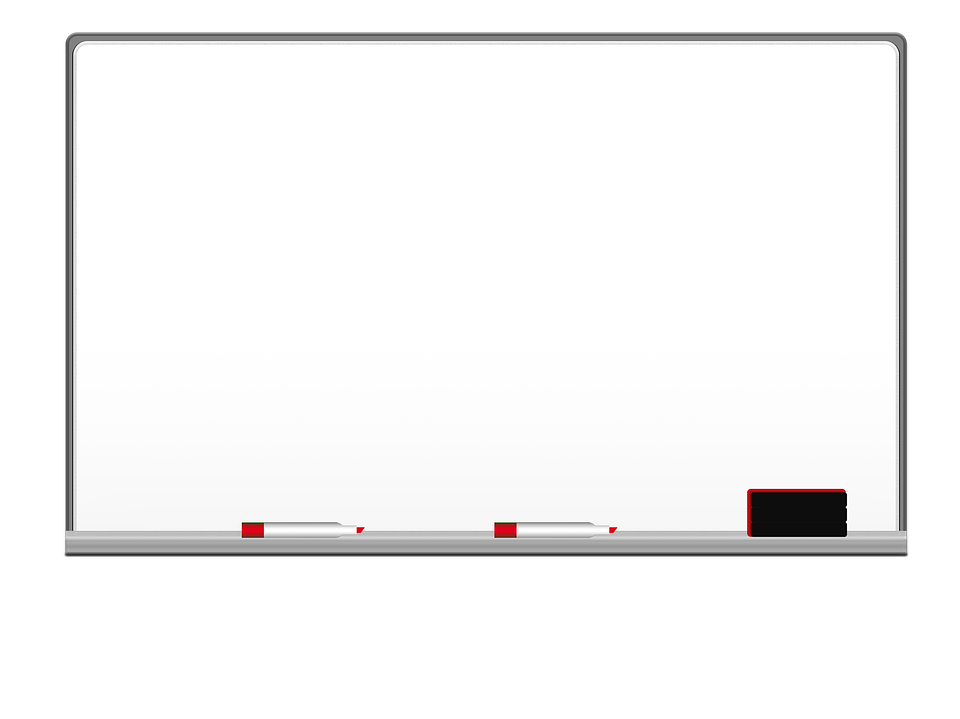 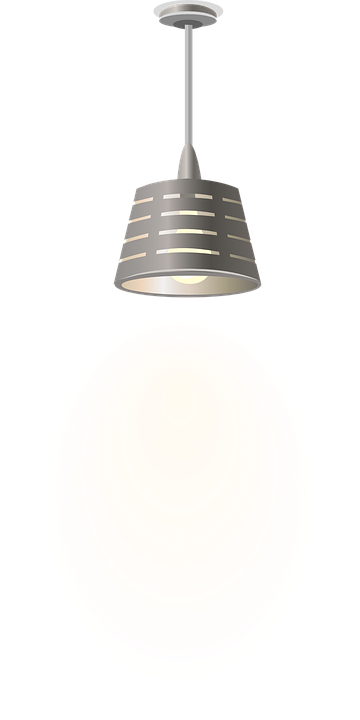 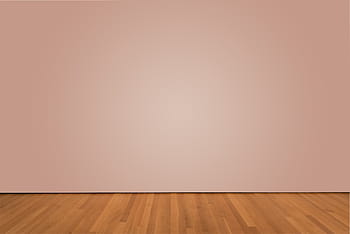 I love English
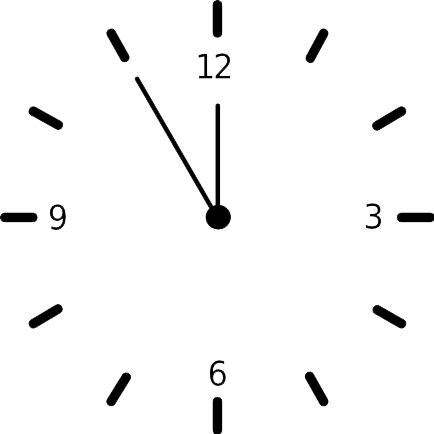 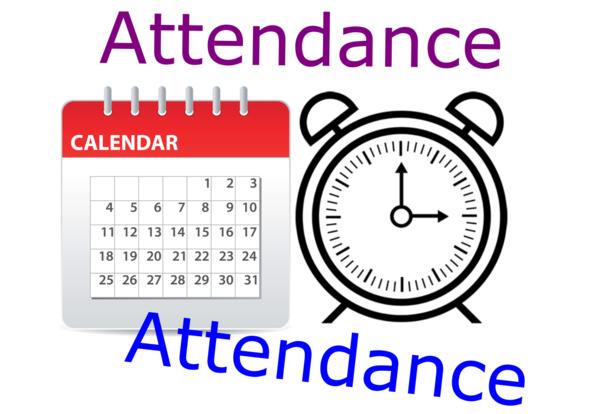 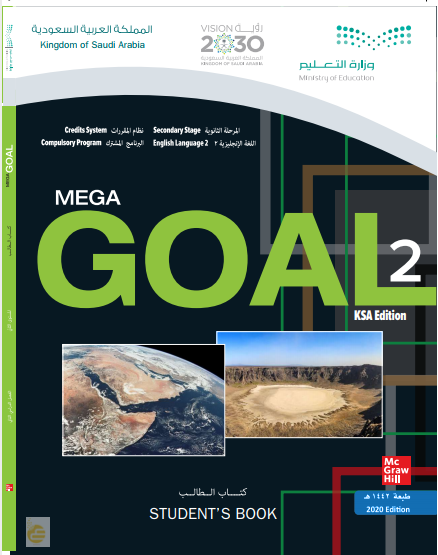 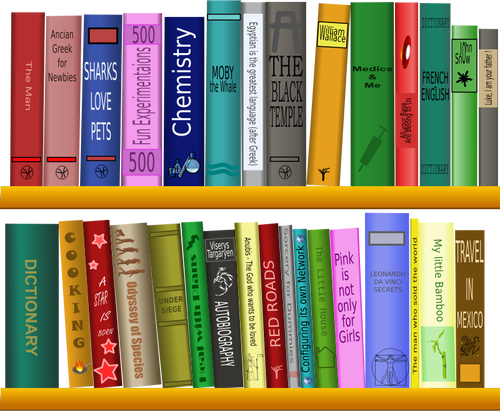 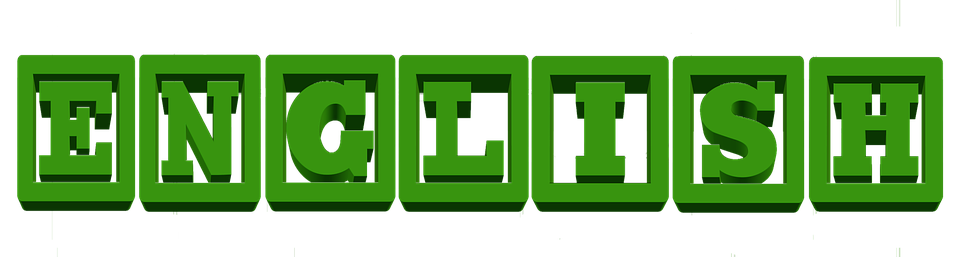 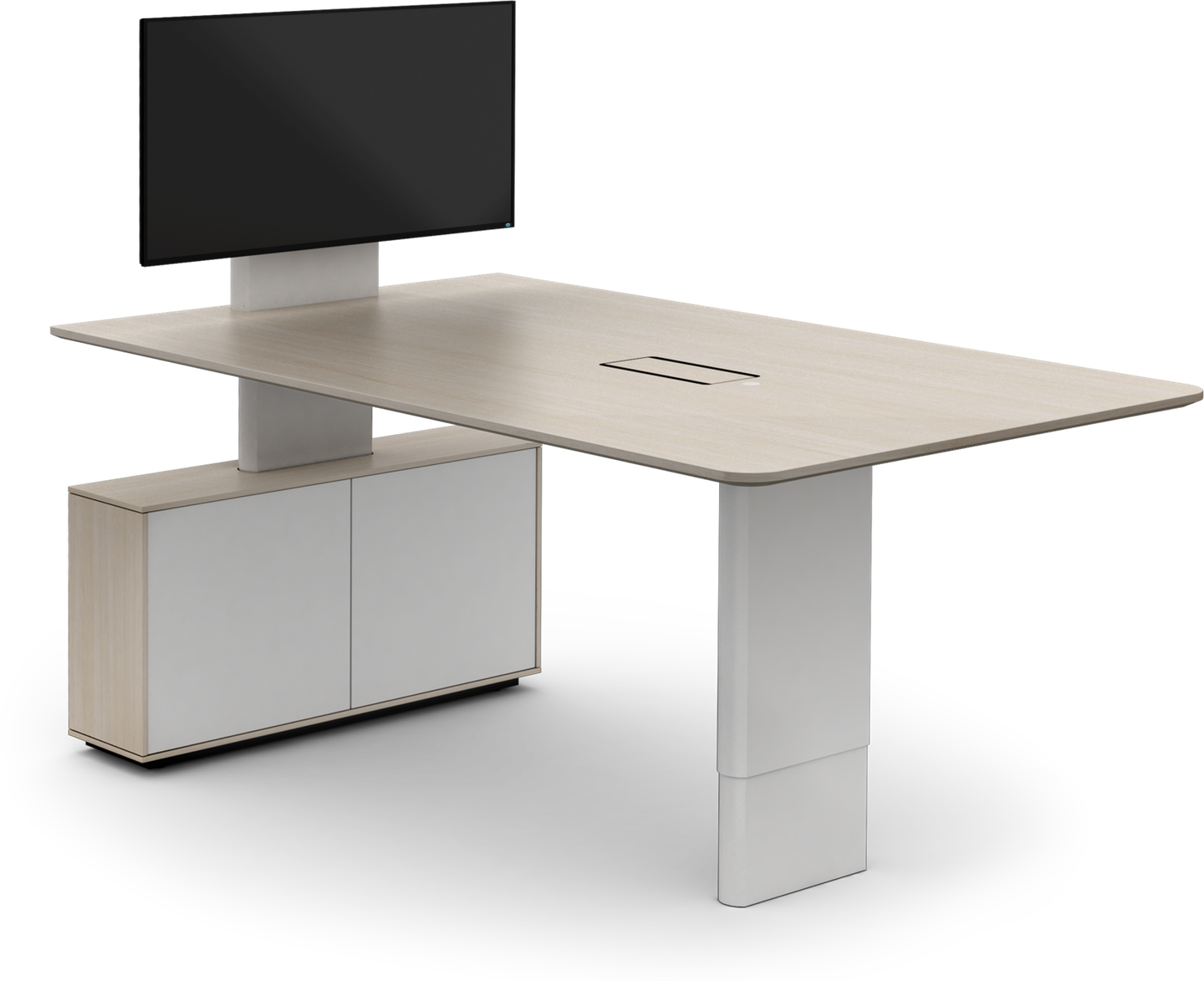 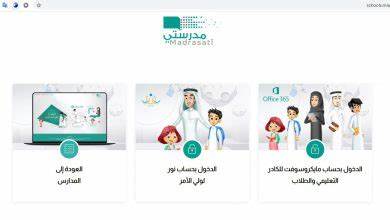 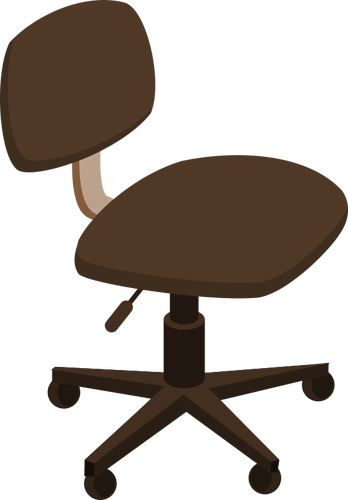 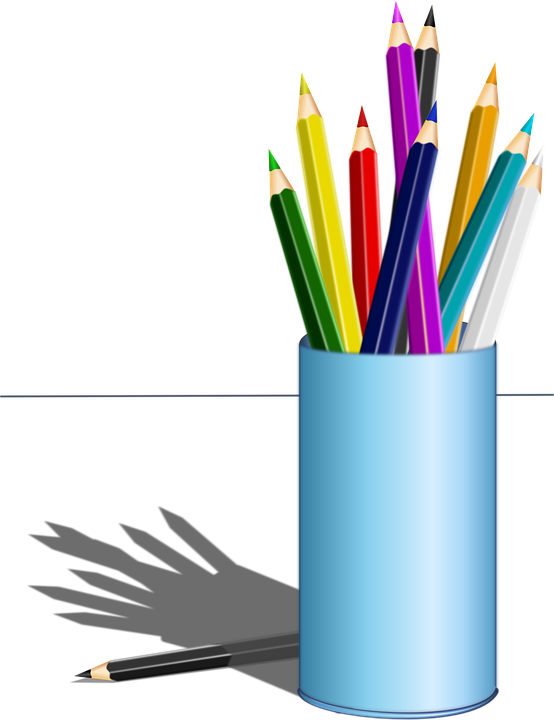 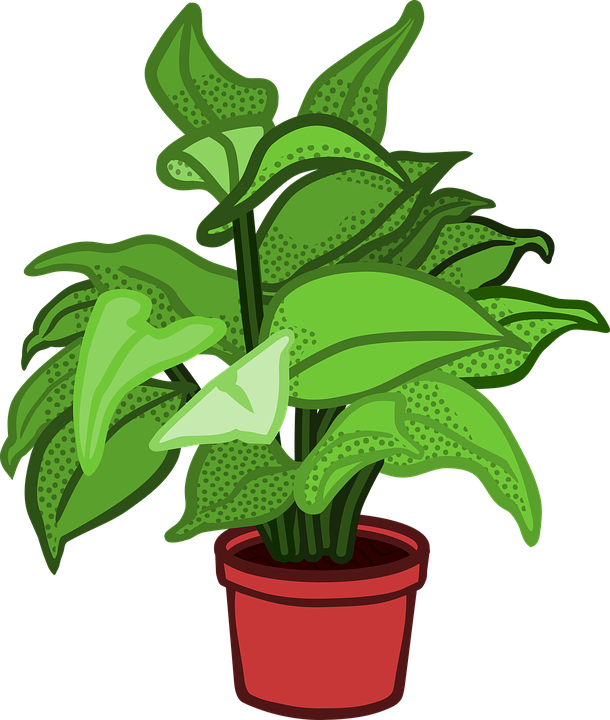 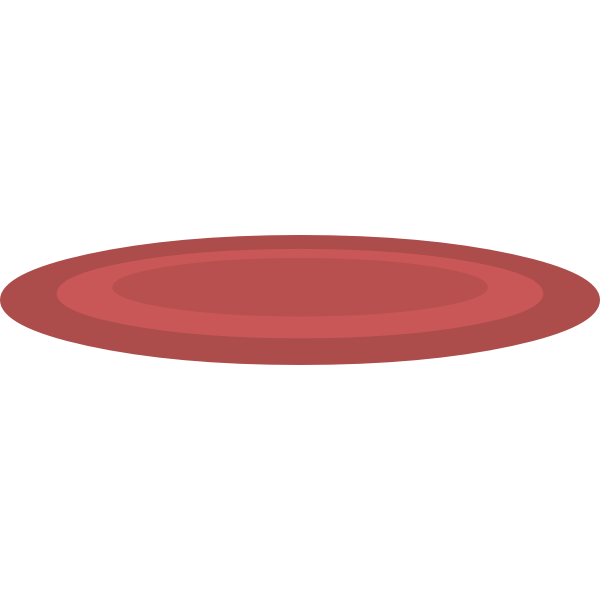 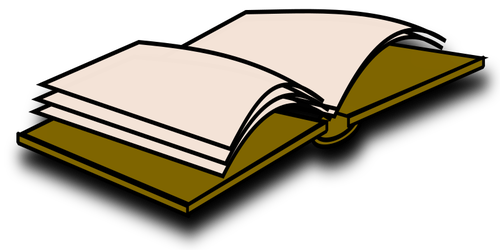 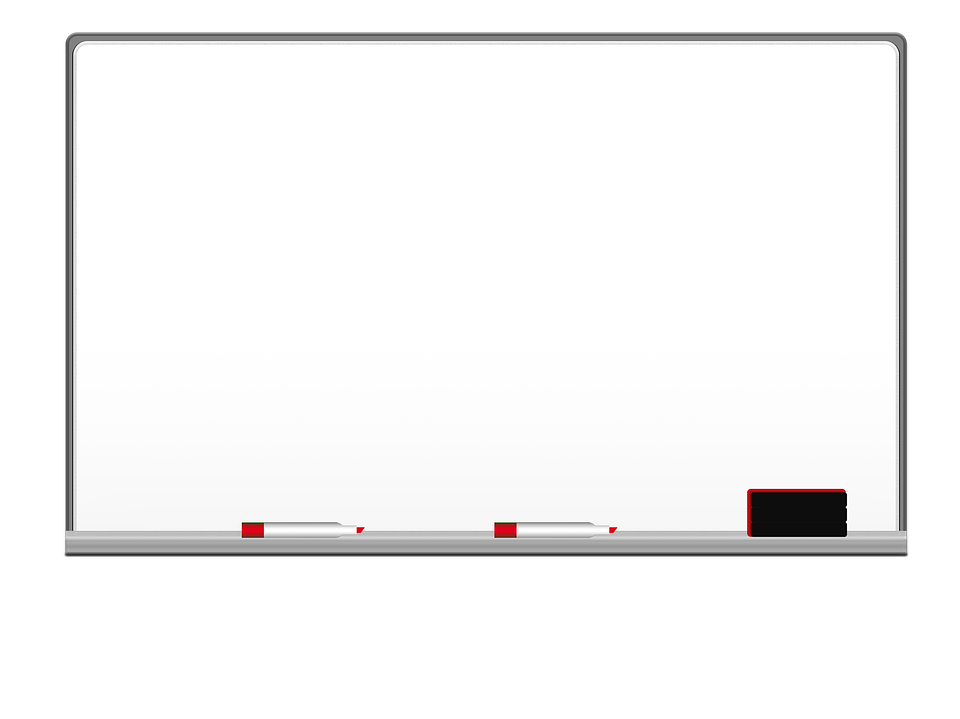 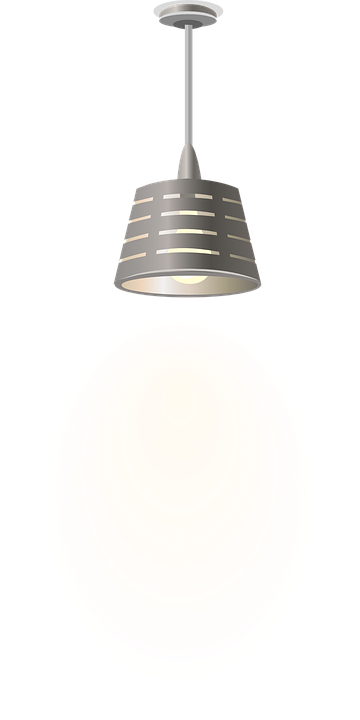 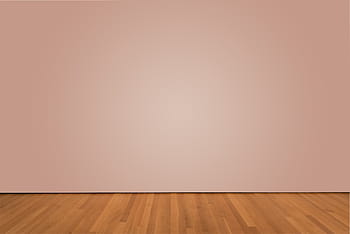 I love English
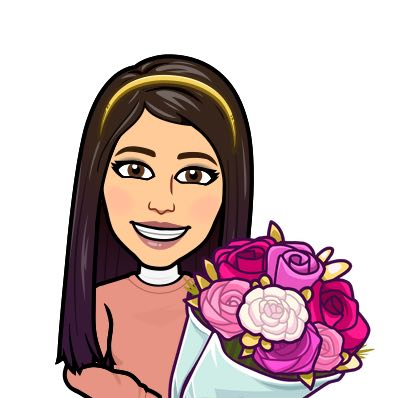 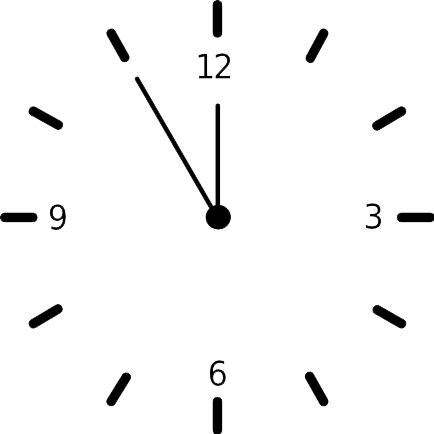 Thank You
P. Soad Makramy
for attending my class
and 
Thank you 
my lovely students for your great effort.
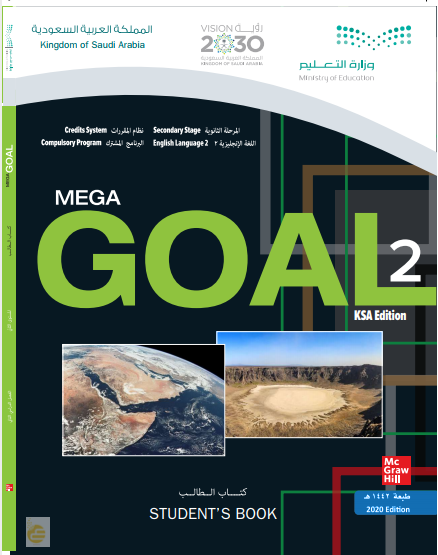 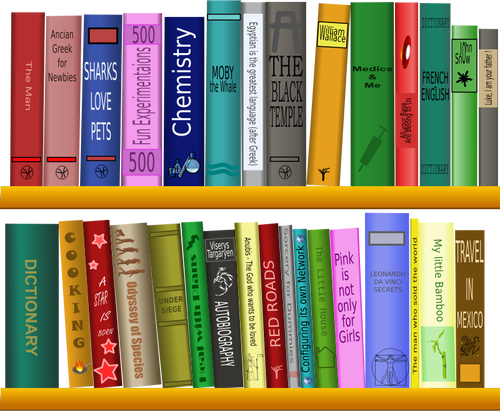 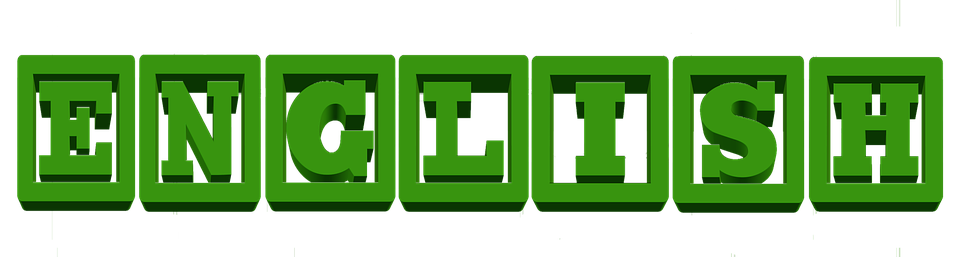 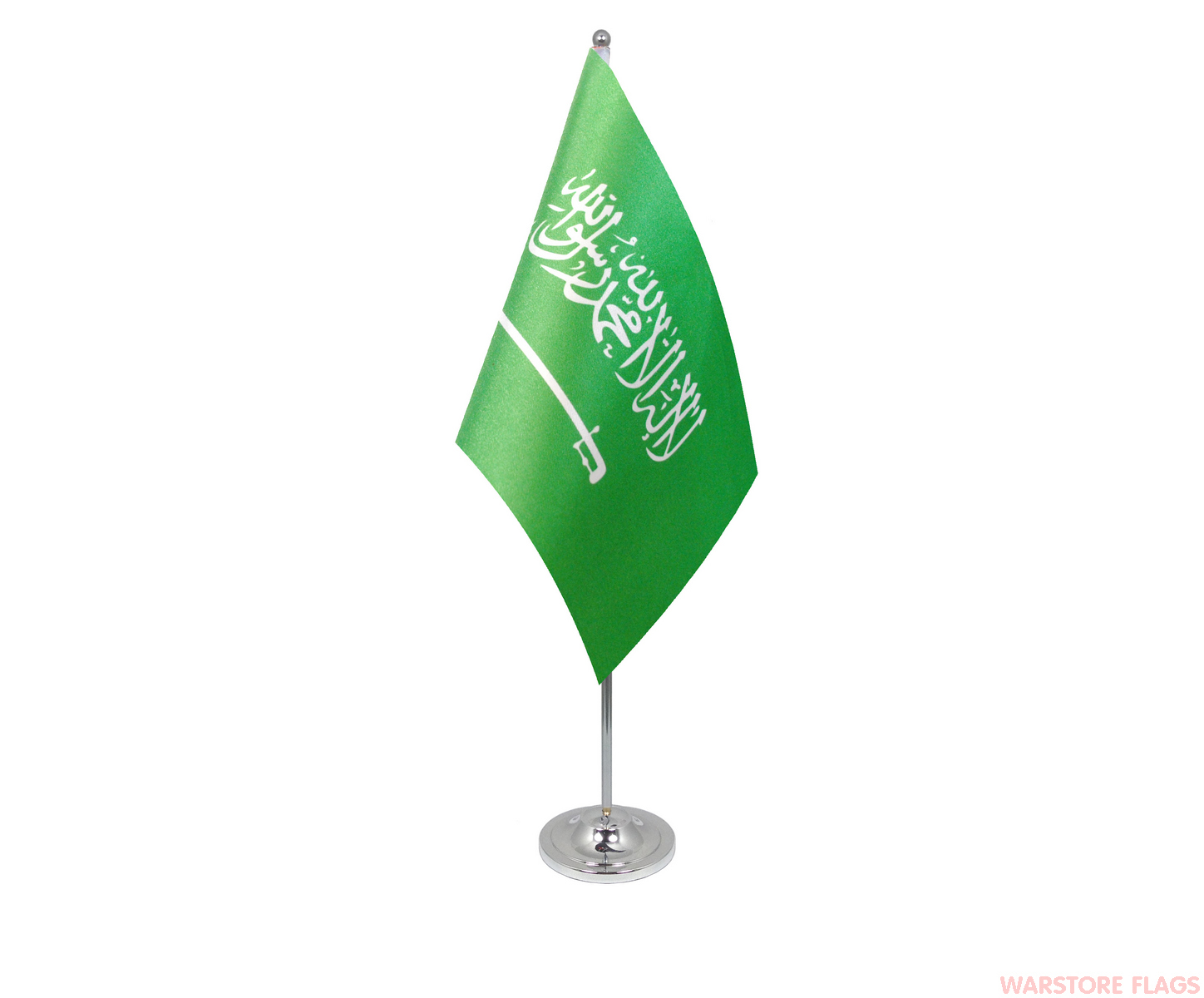 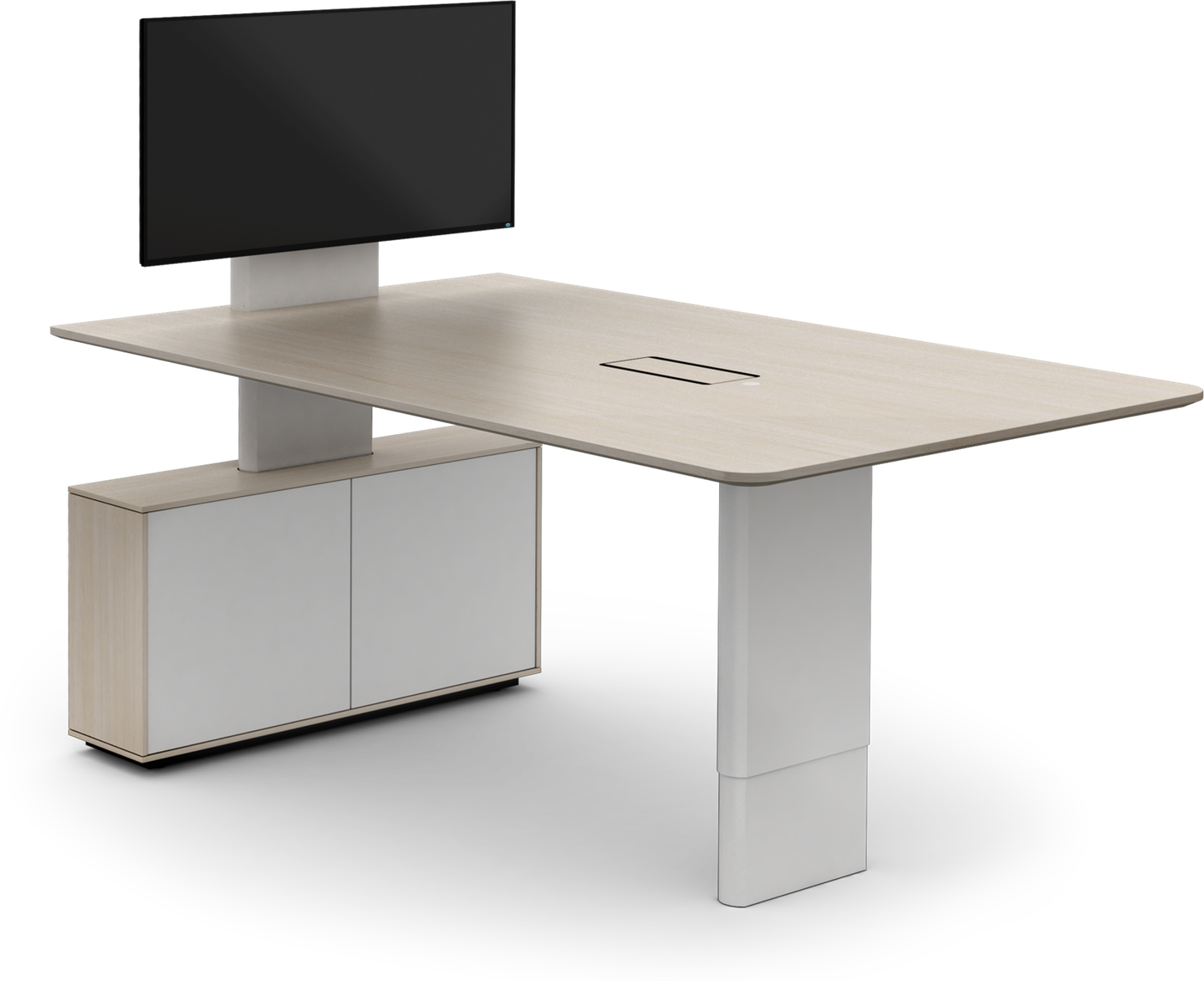 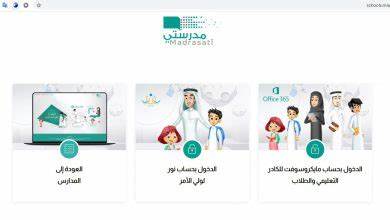 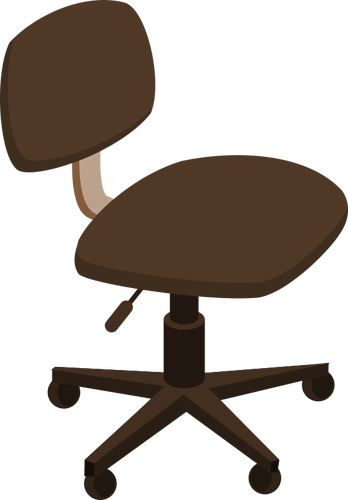 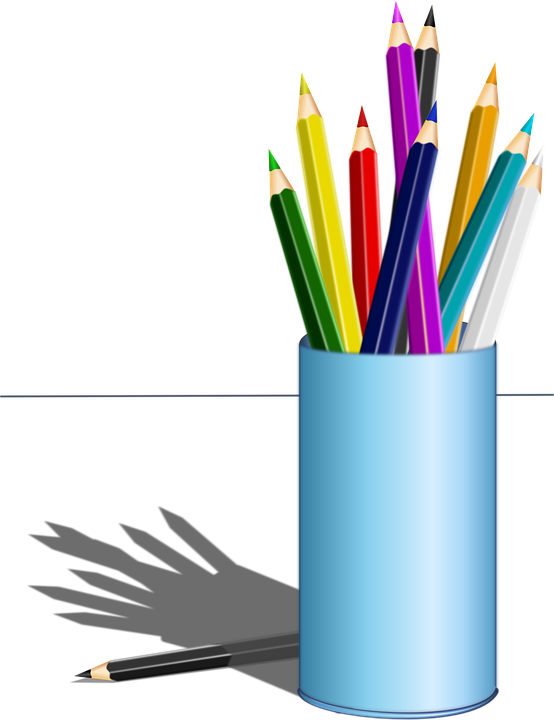 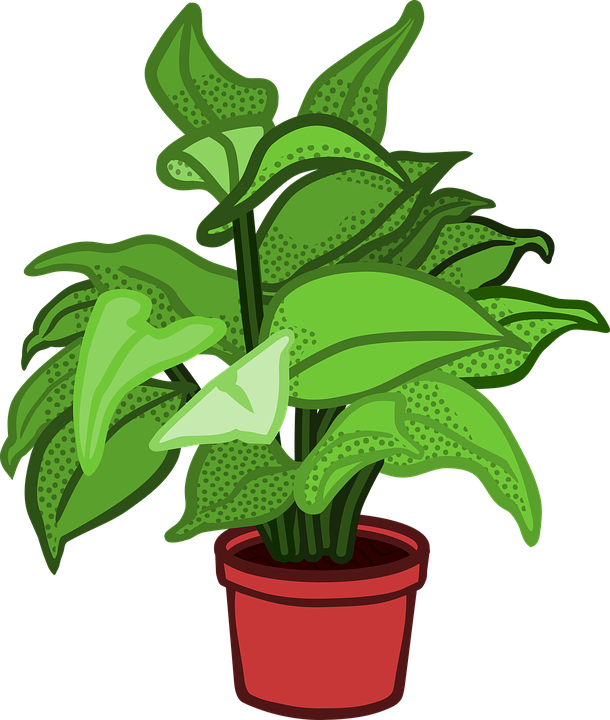 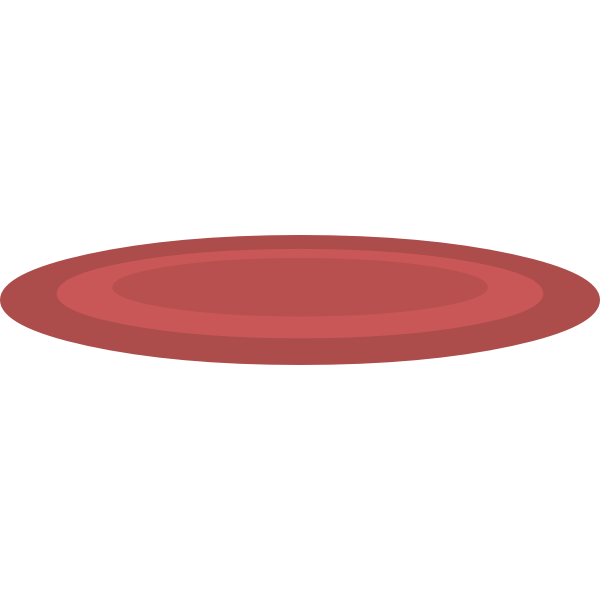 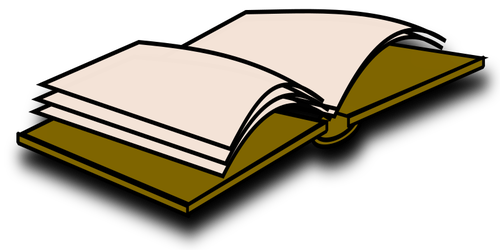 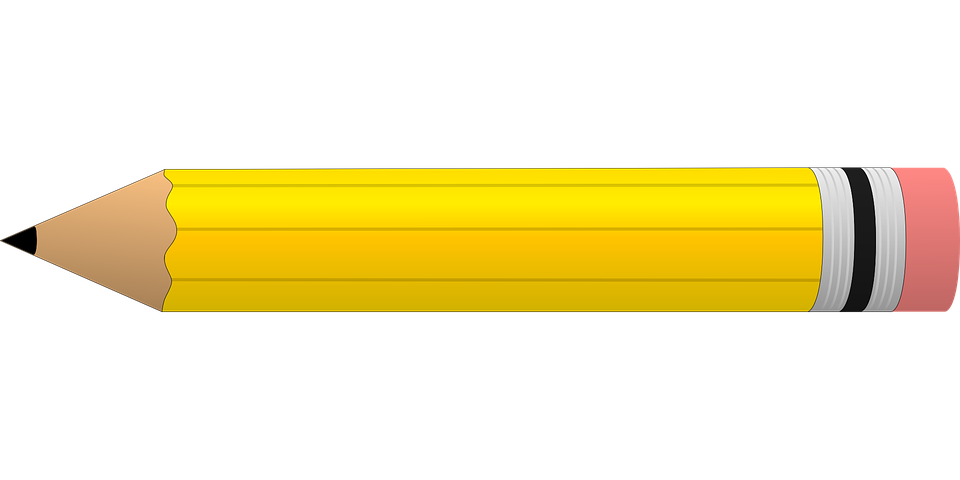 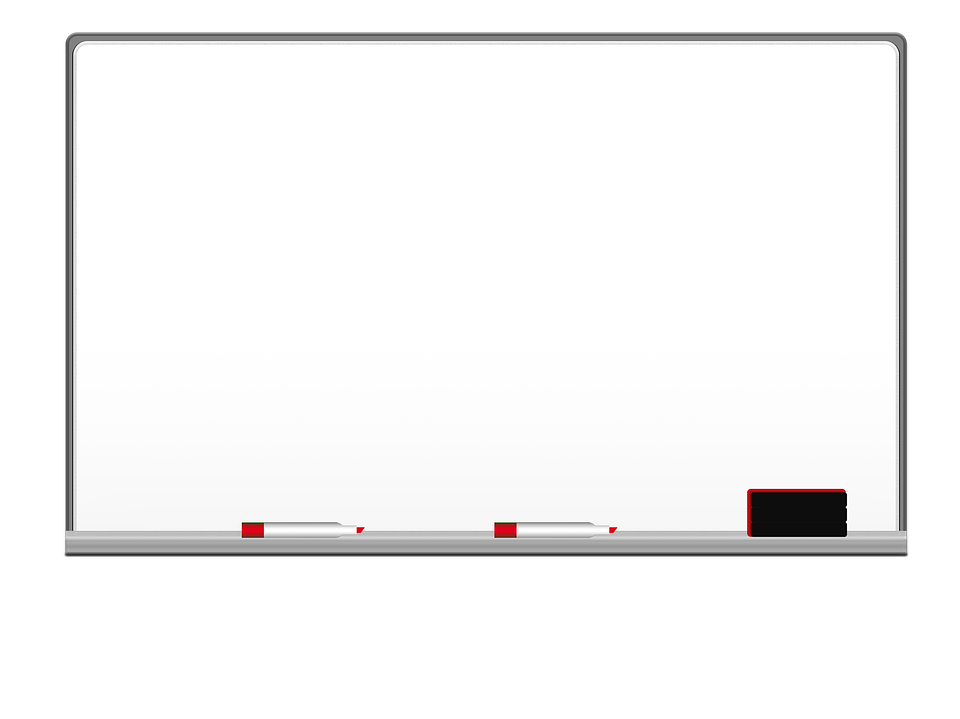 Homework
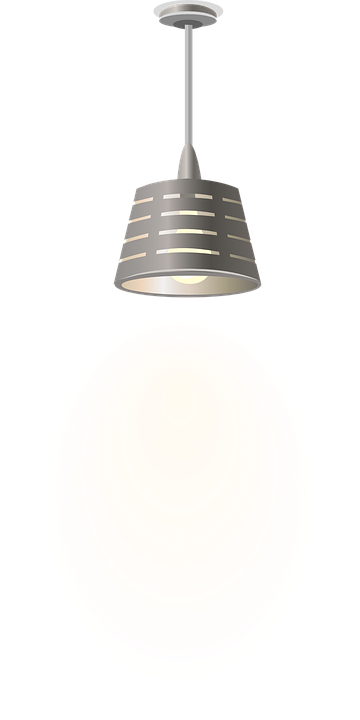 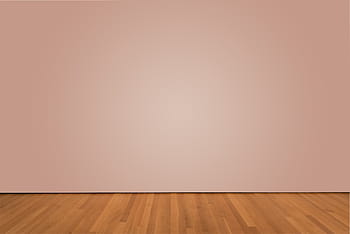 I love English
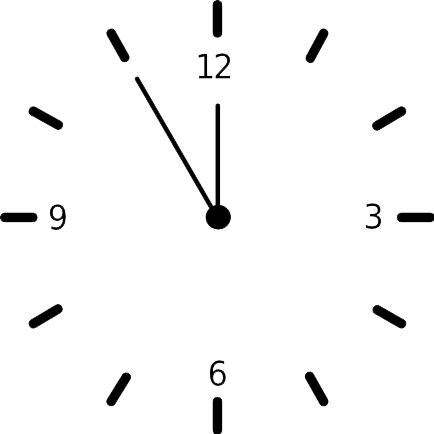 WORKBOOK Page30
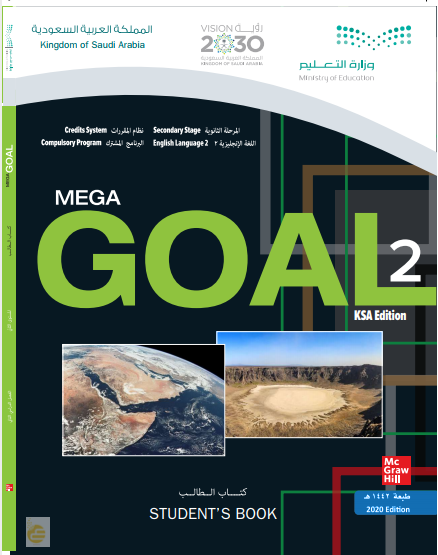 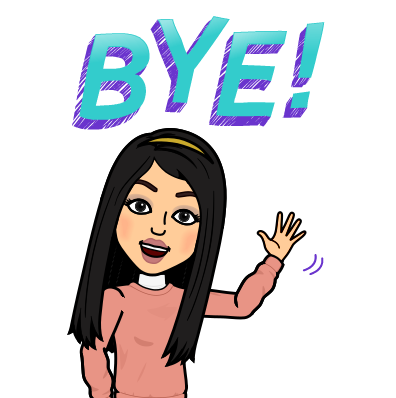 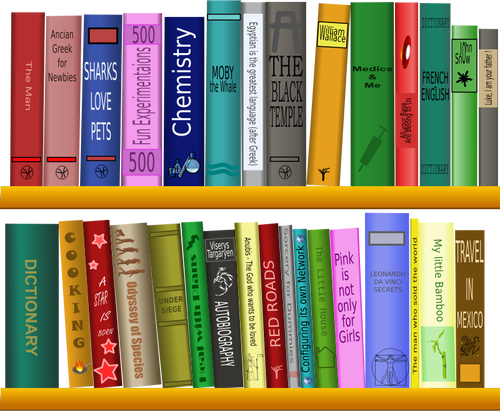 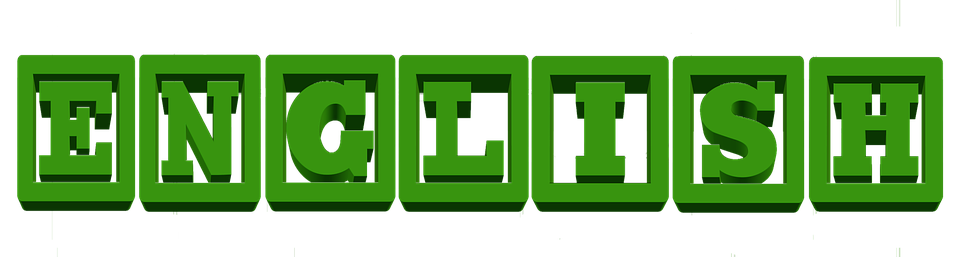 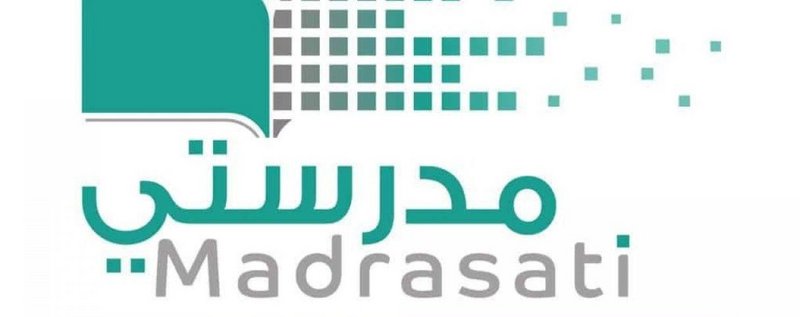 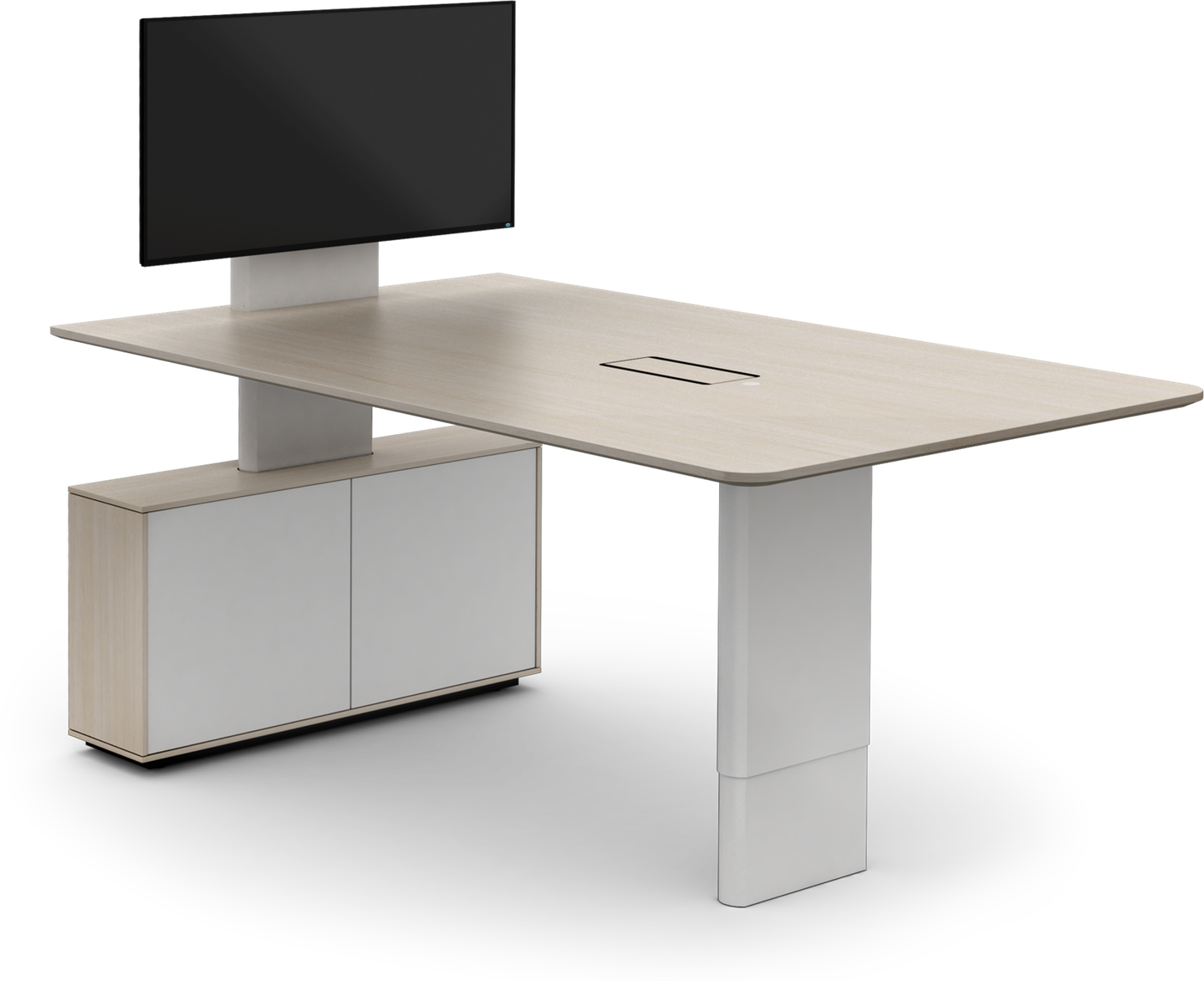 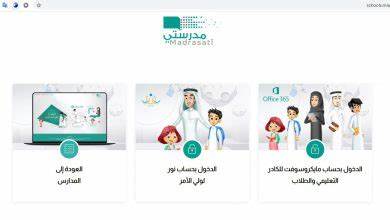 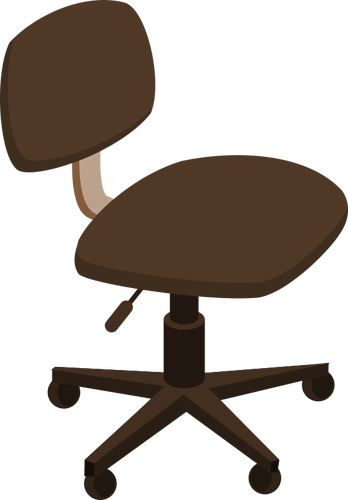 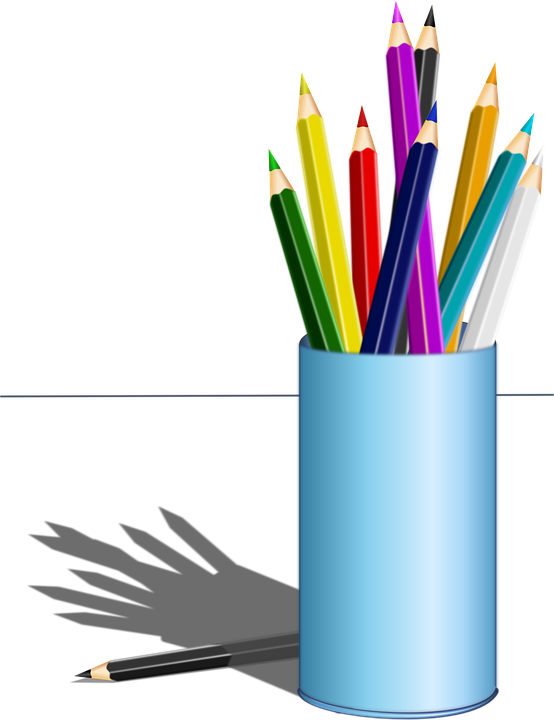 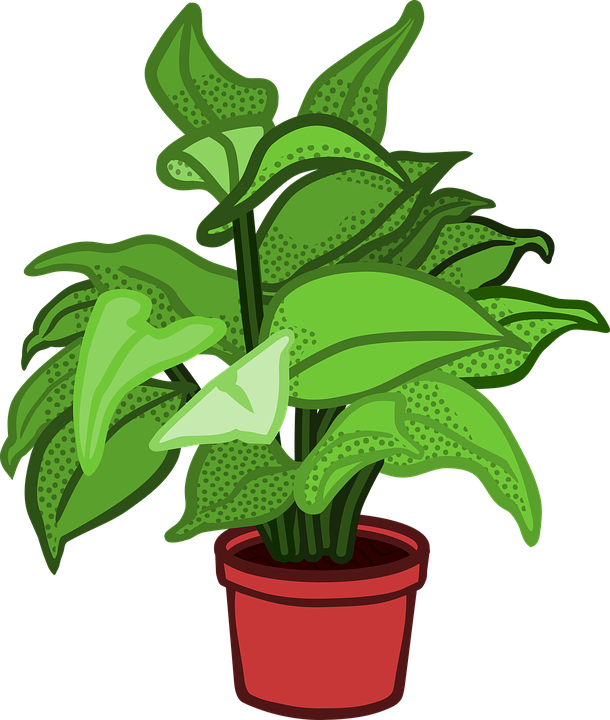 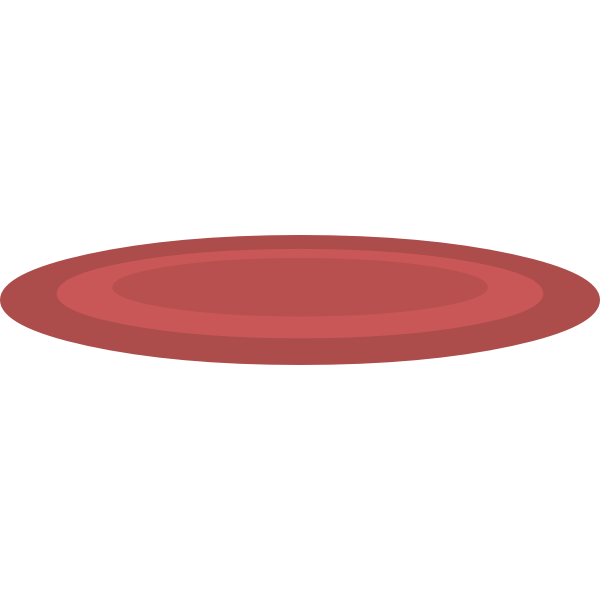 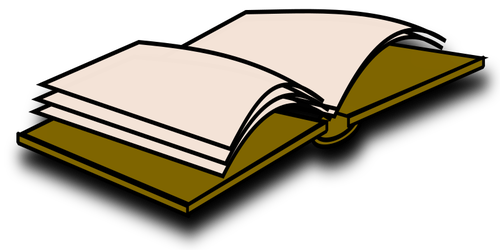 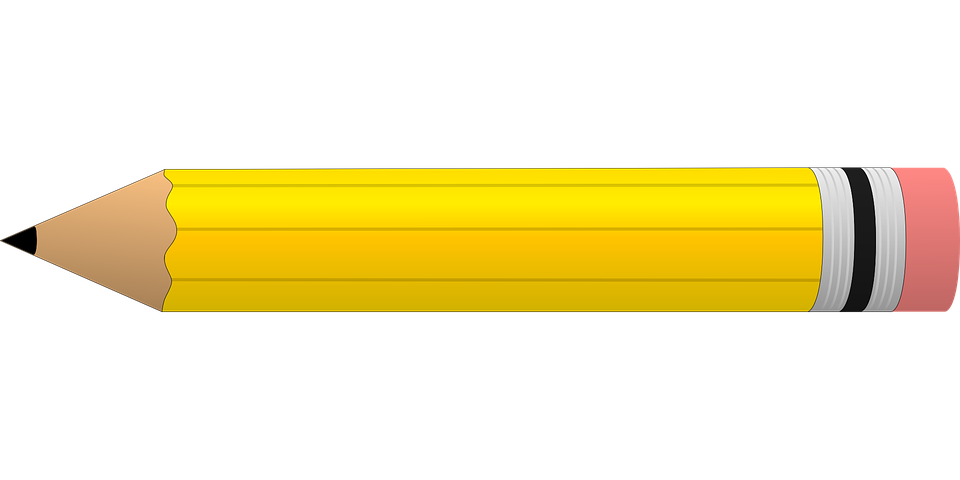 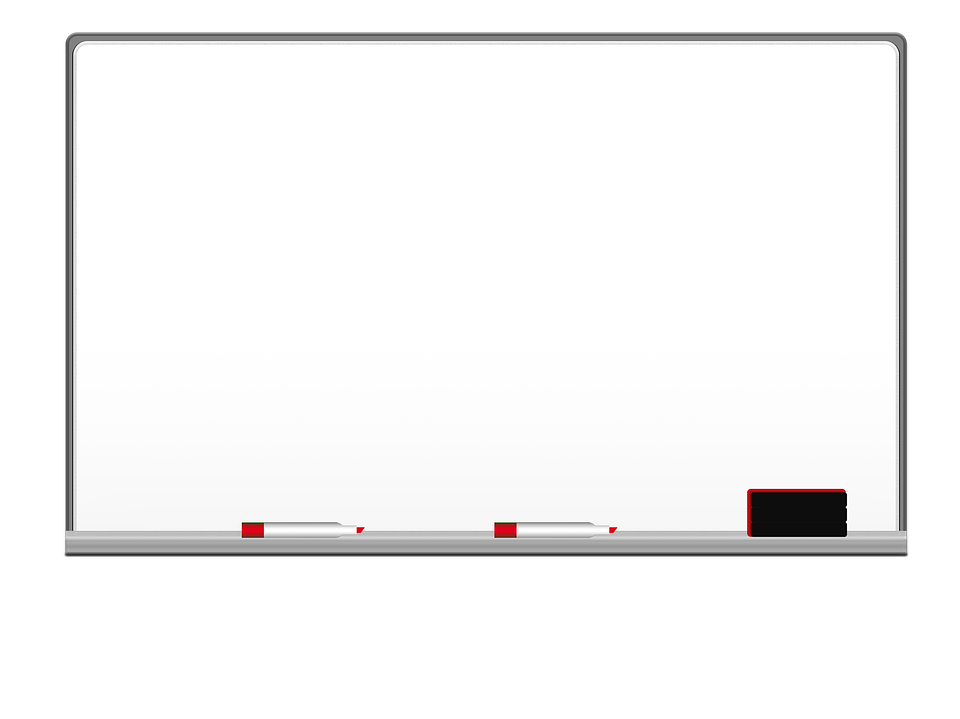 Homework
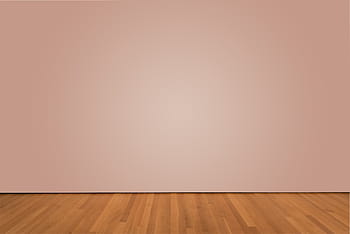 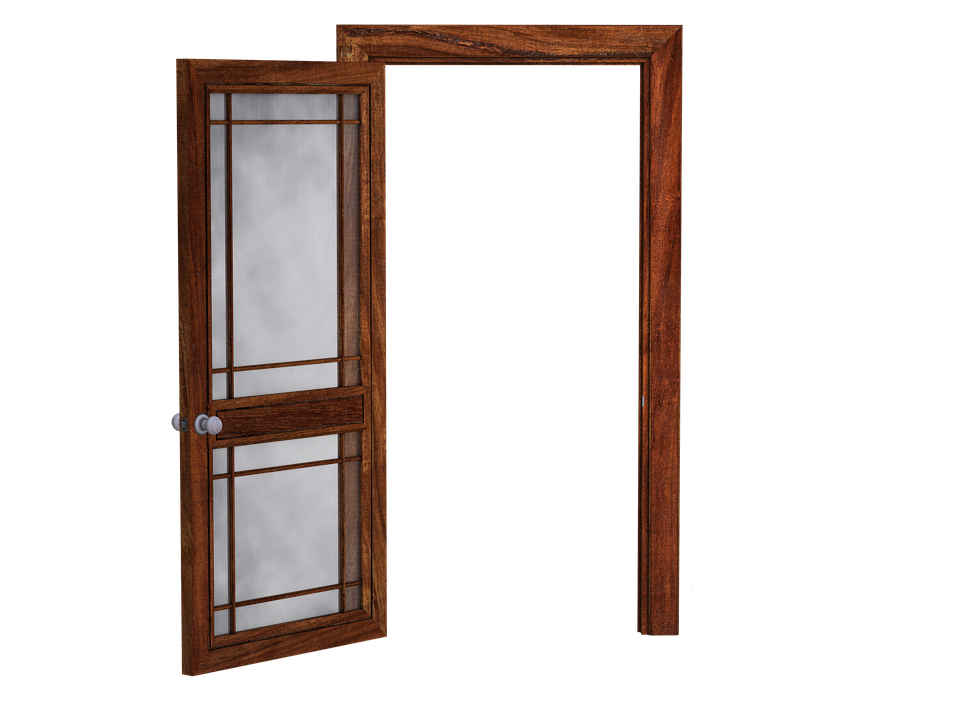 WORKBOOK Page30
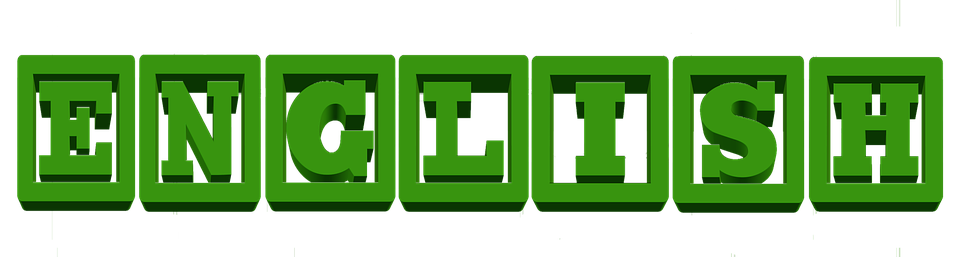 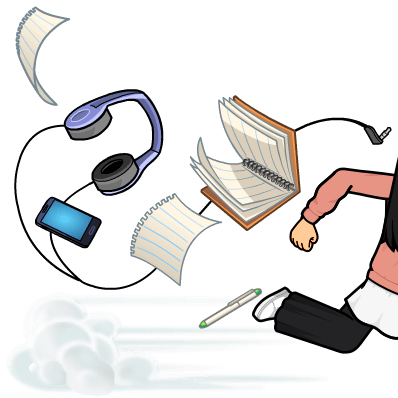 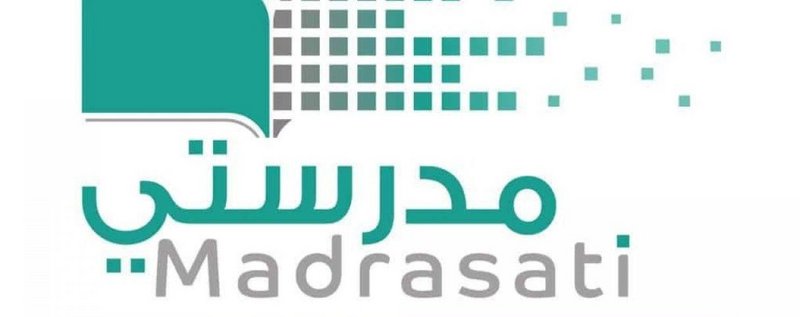 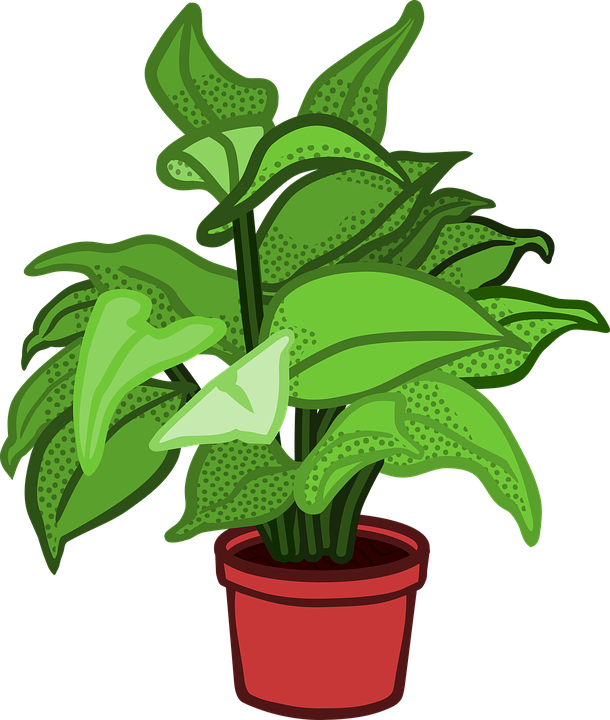 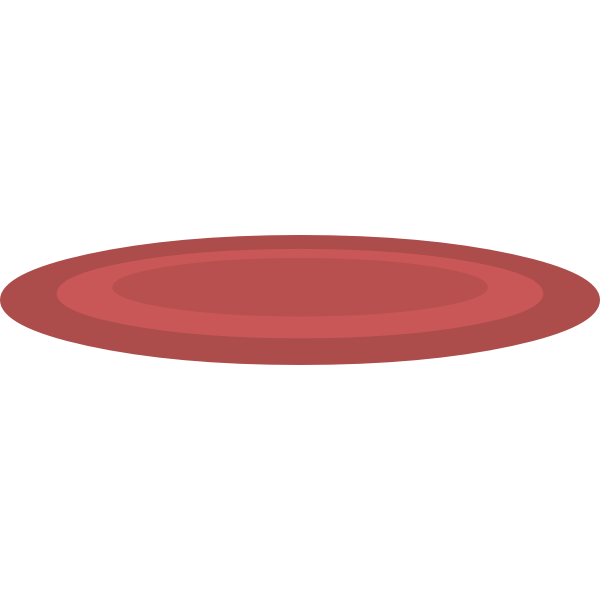 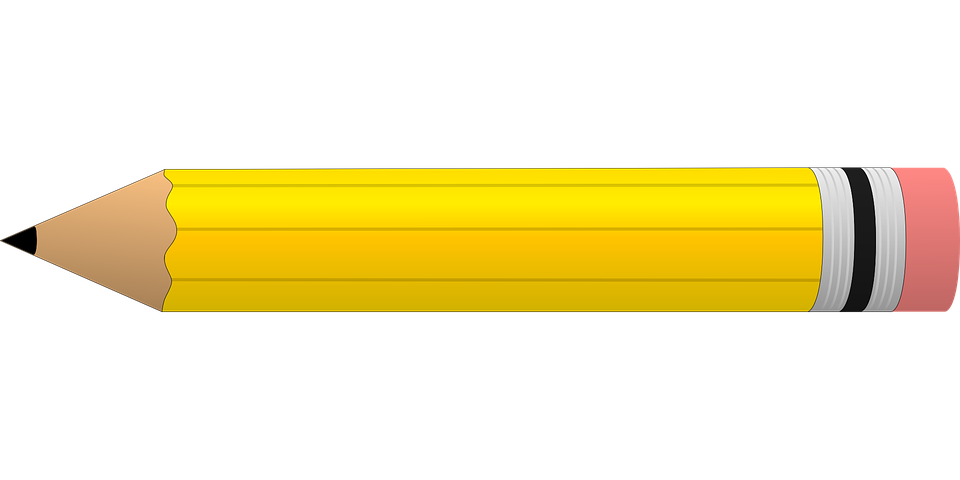 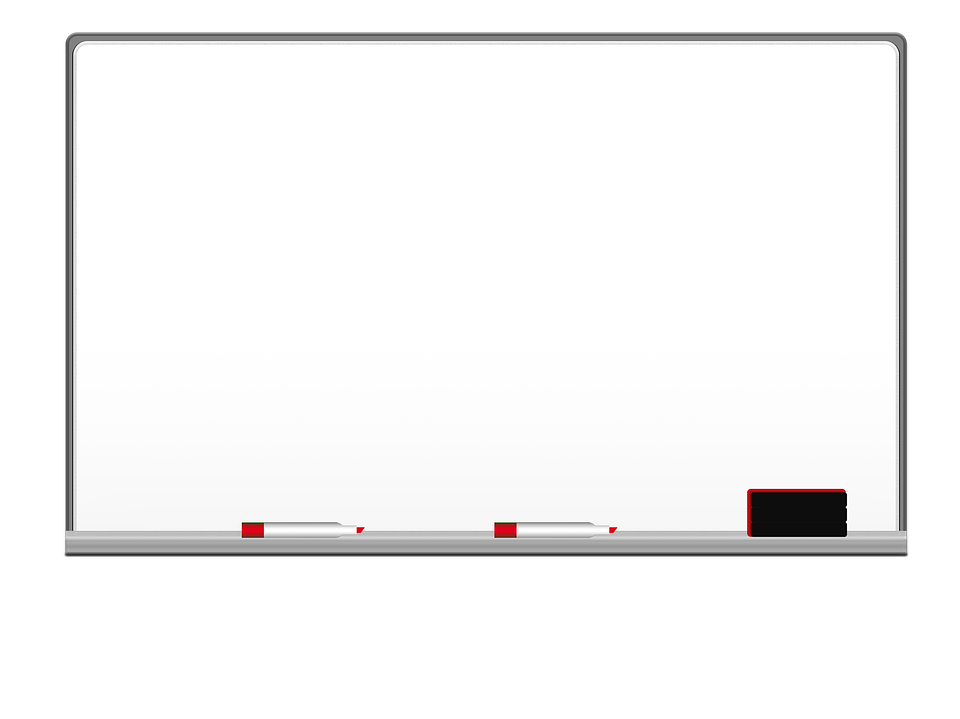 Homework
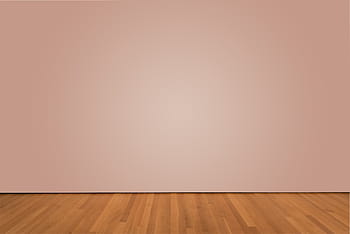 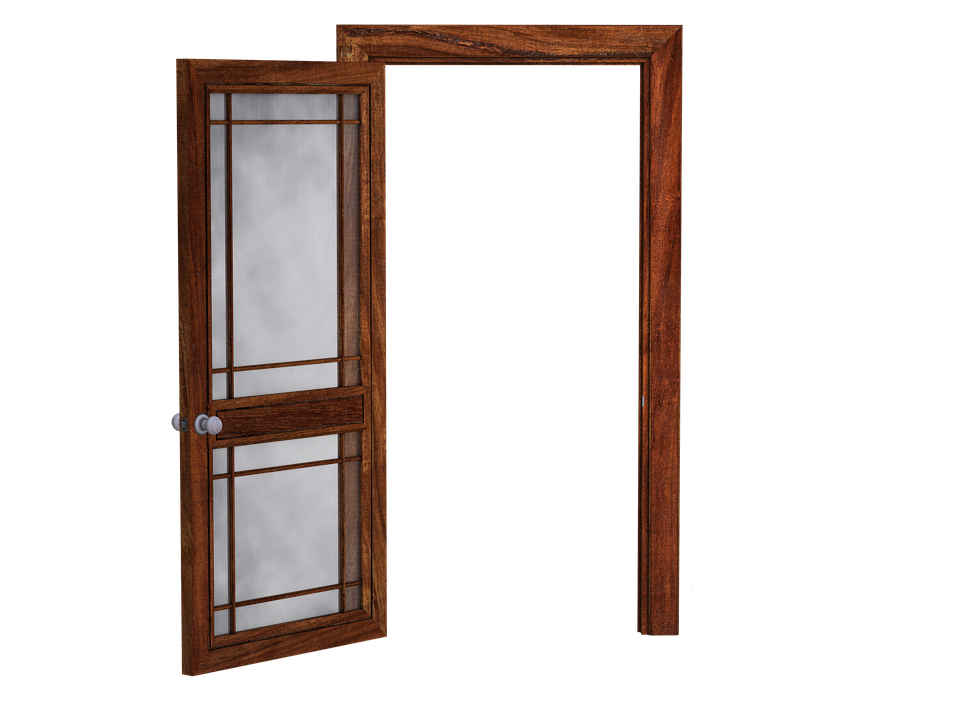 WORKBOOK Page30
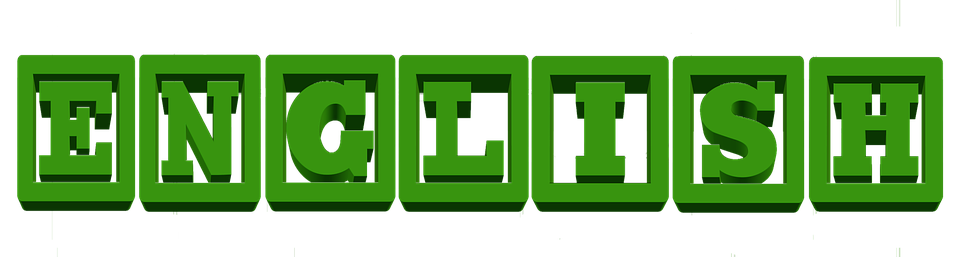 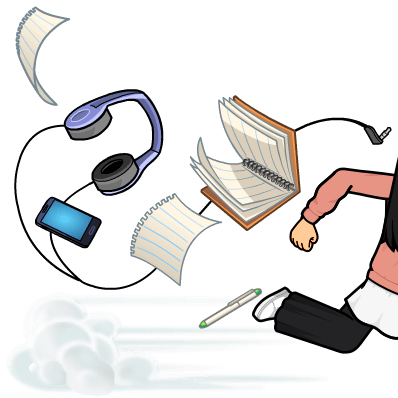 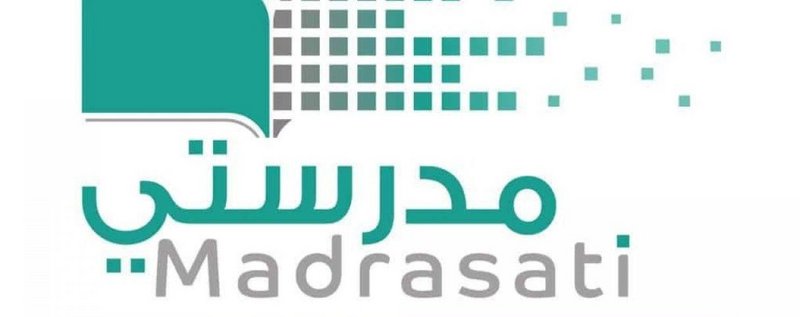 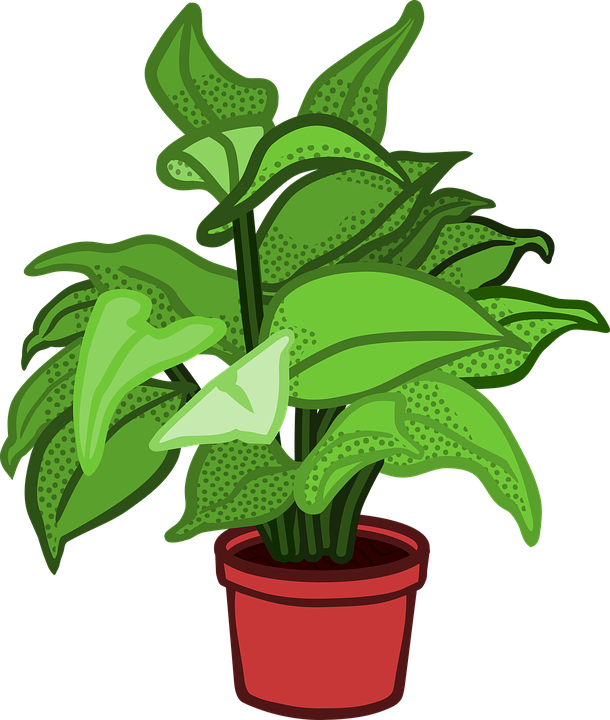 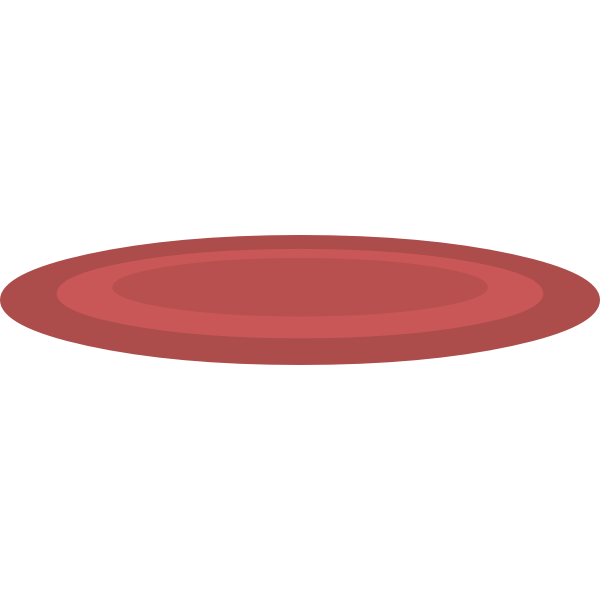 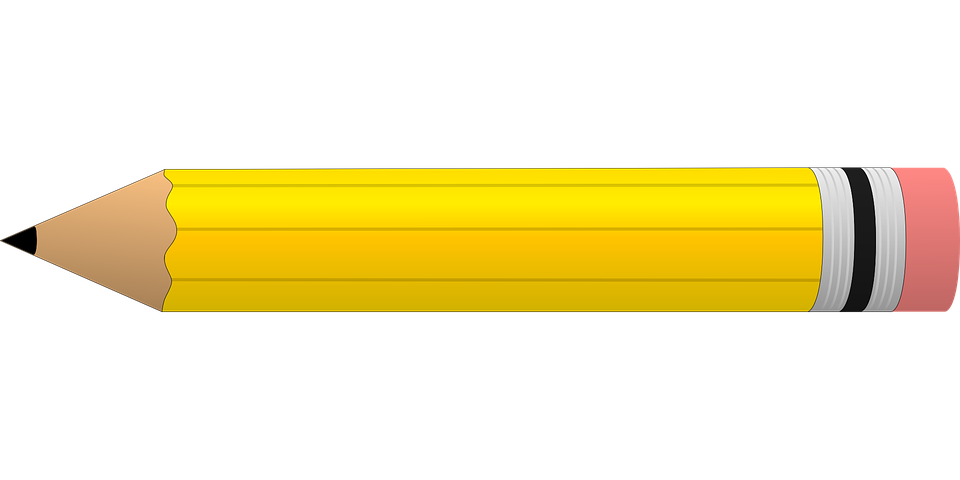 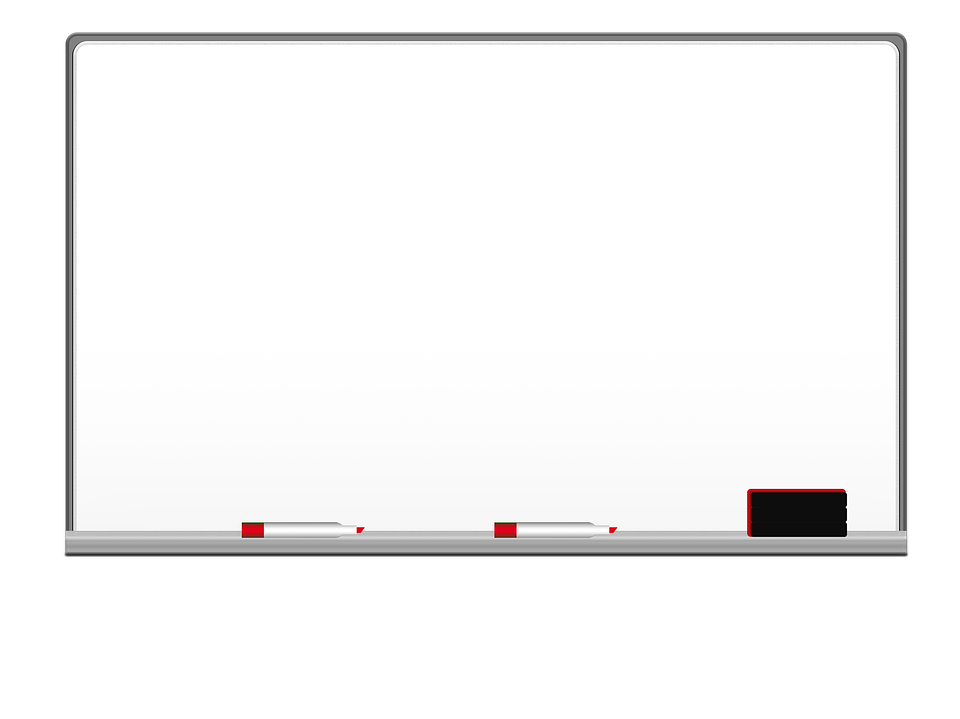 Homework
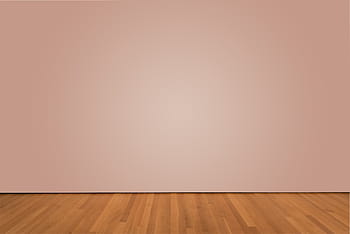 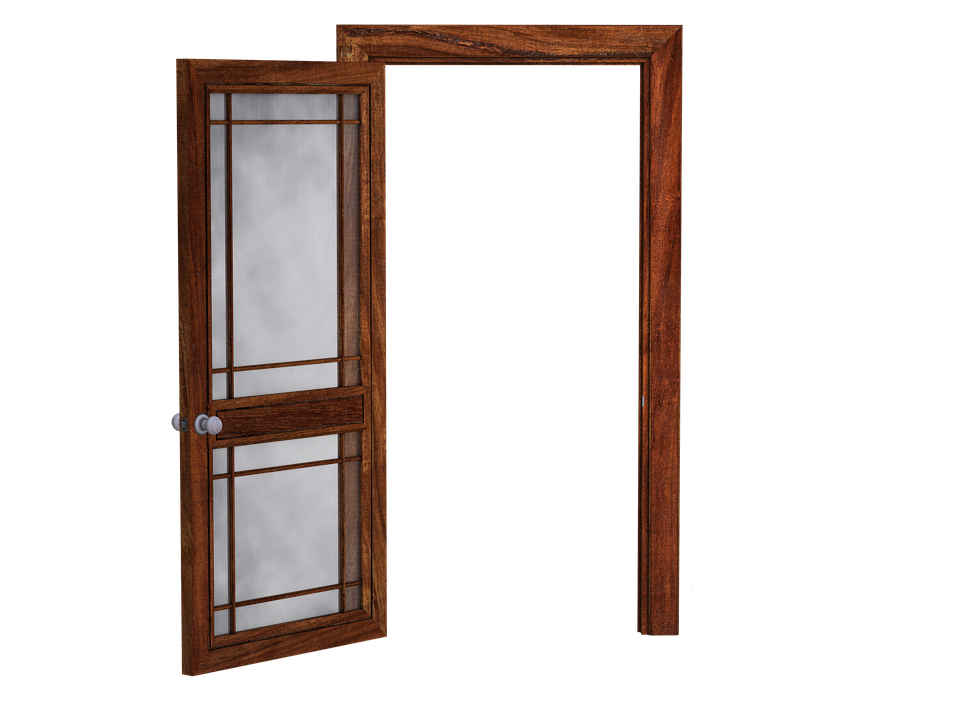 WORKBOOK Page30
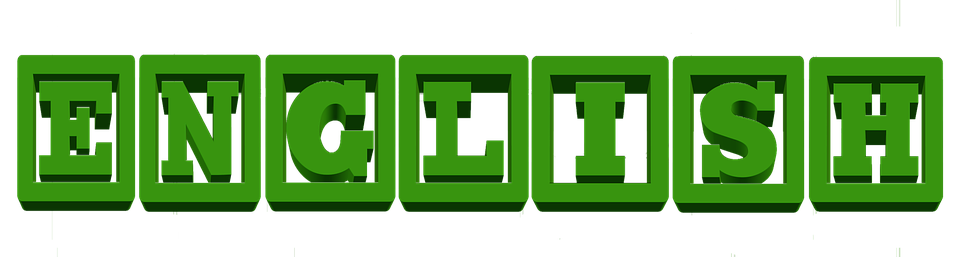 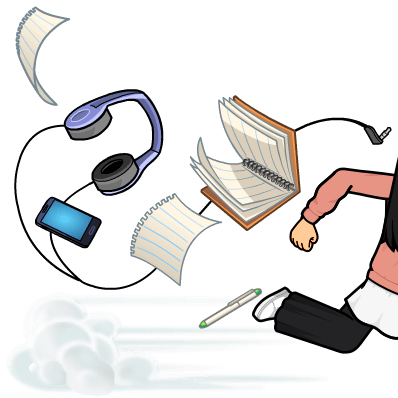 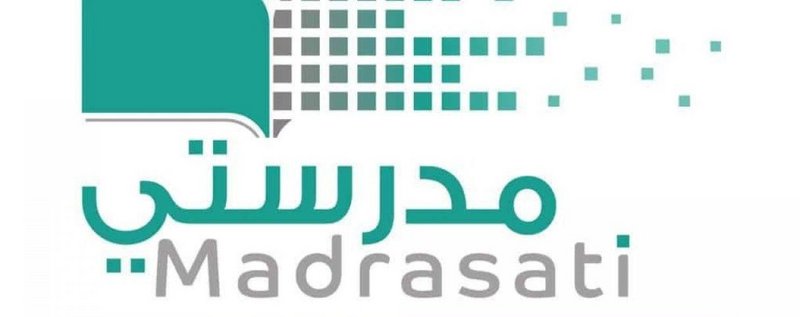 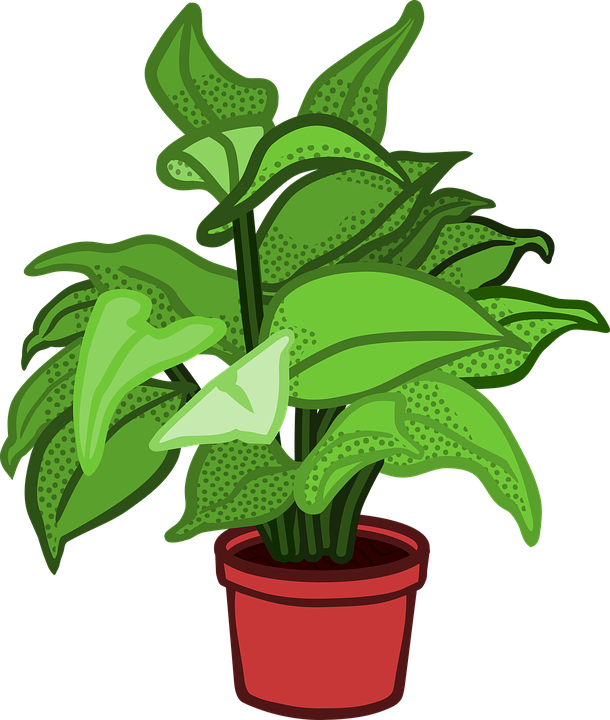 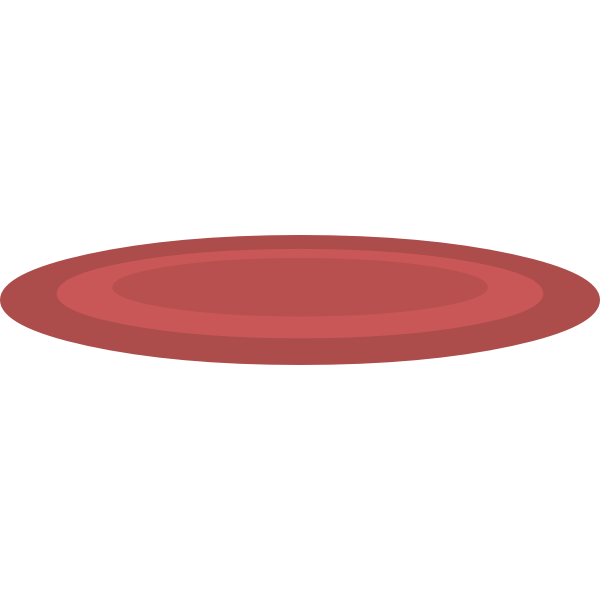 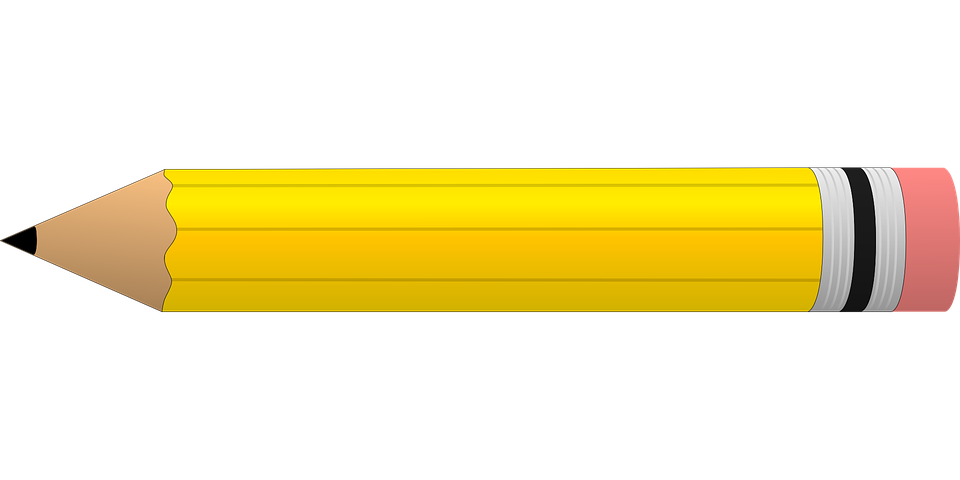 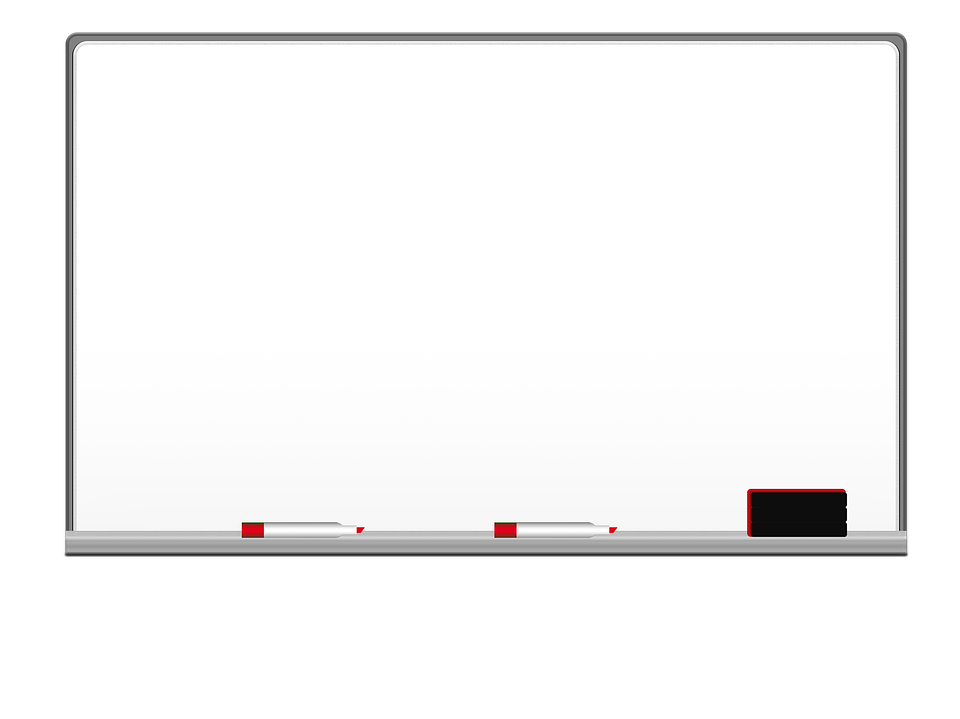 Homework
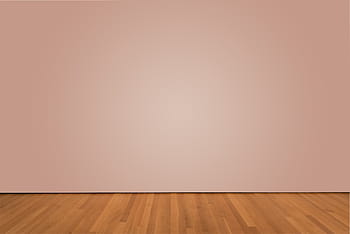 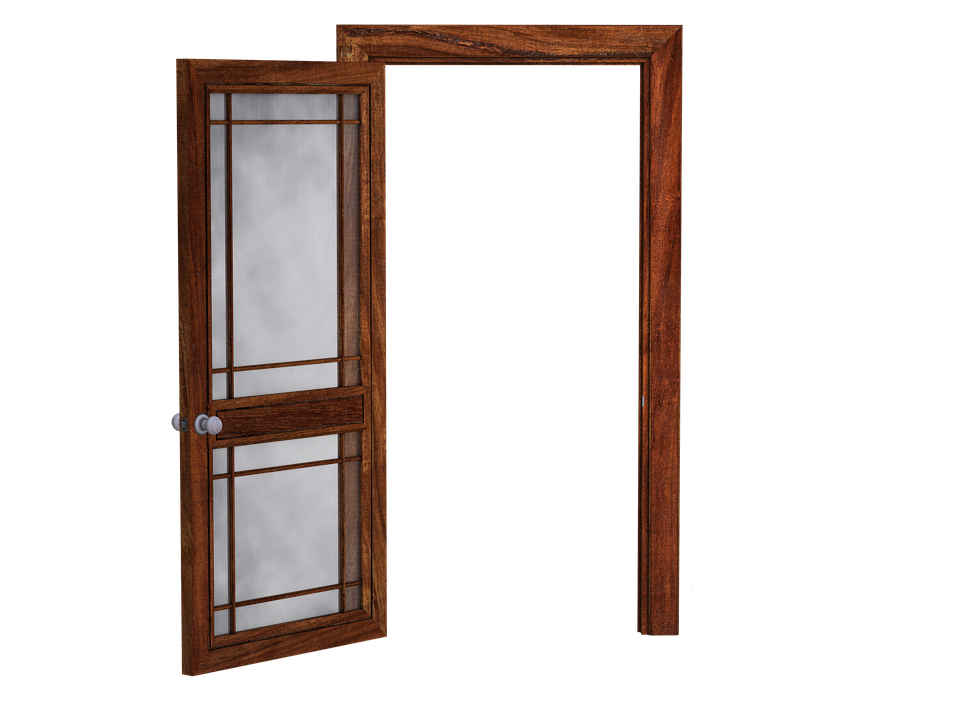 WORKBOOK Page30
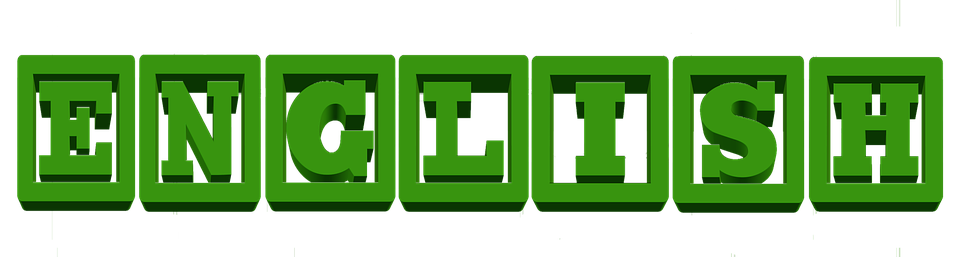 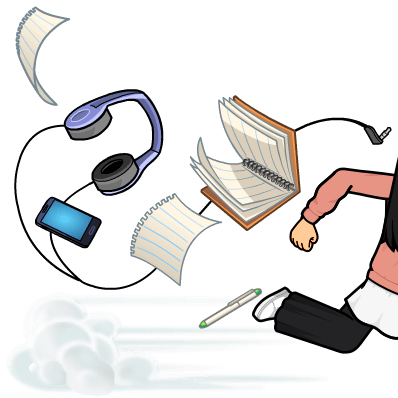 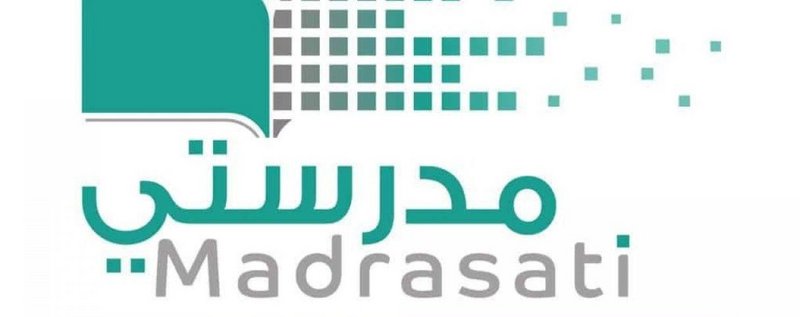 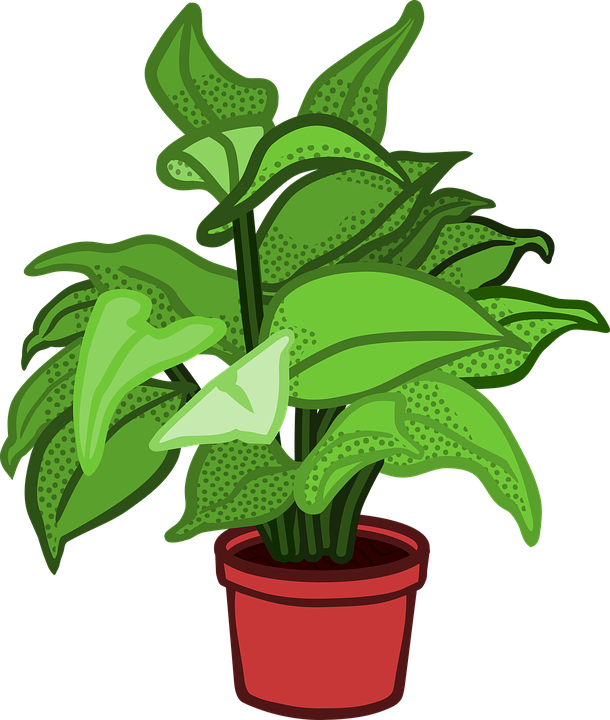 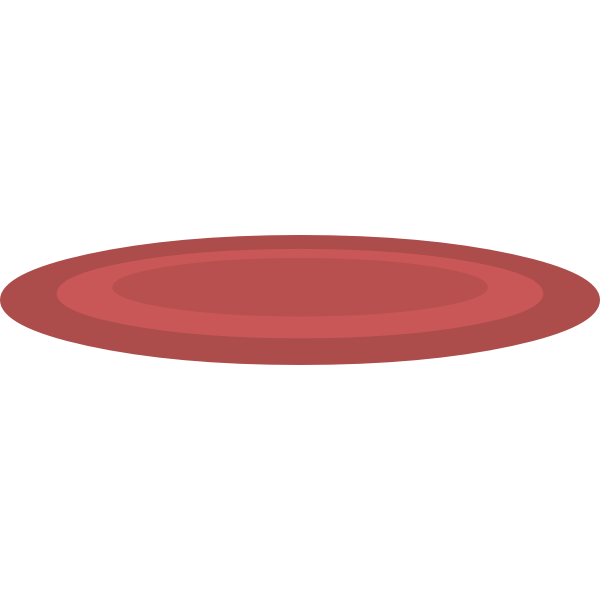 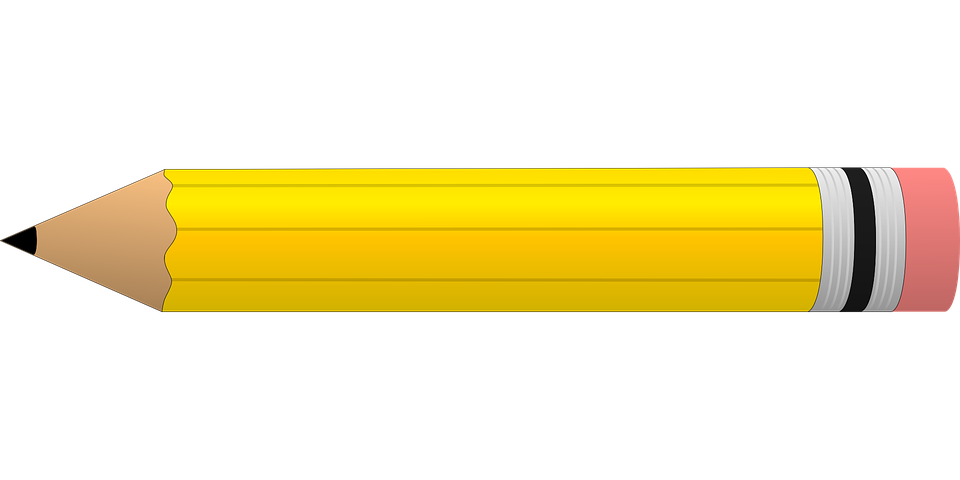 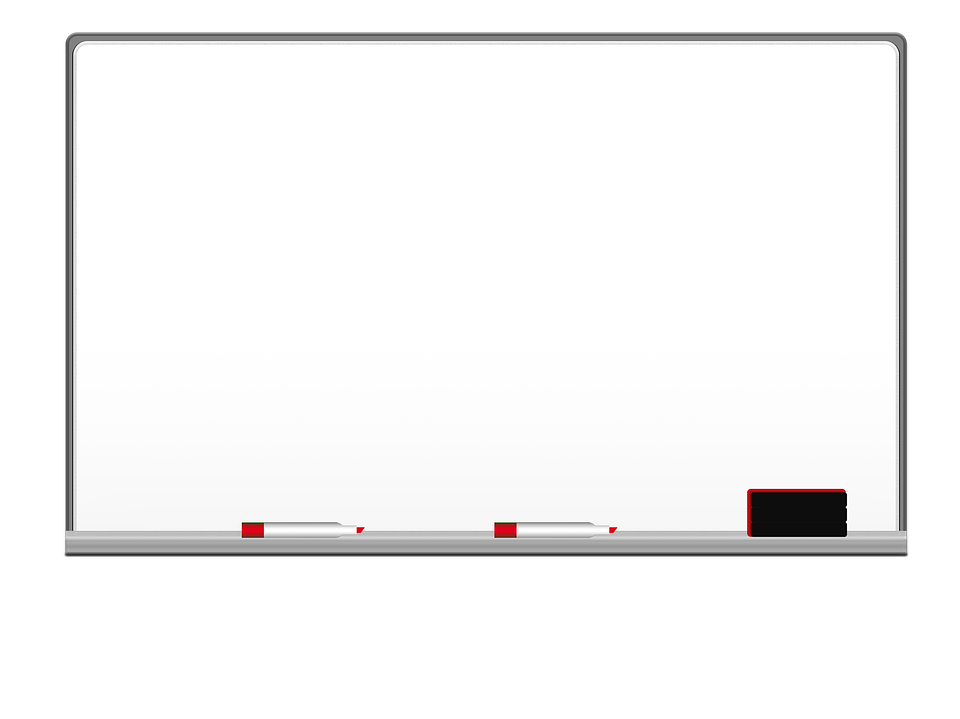 Homework
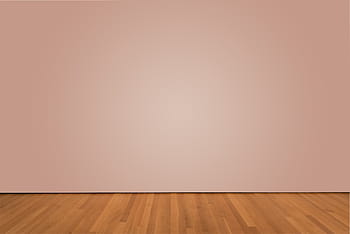 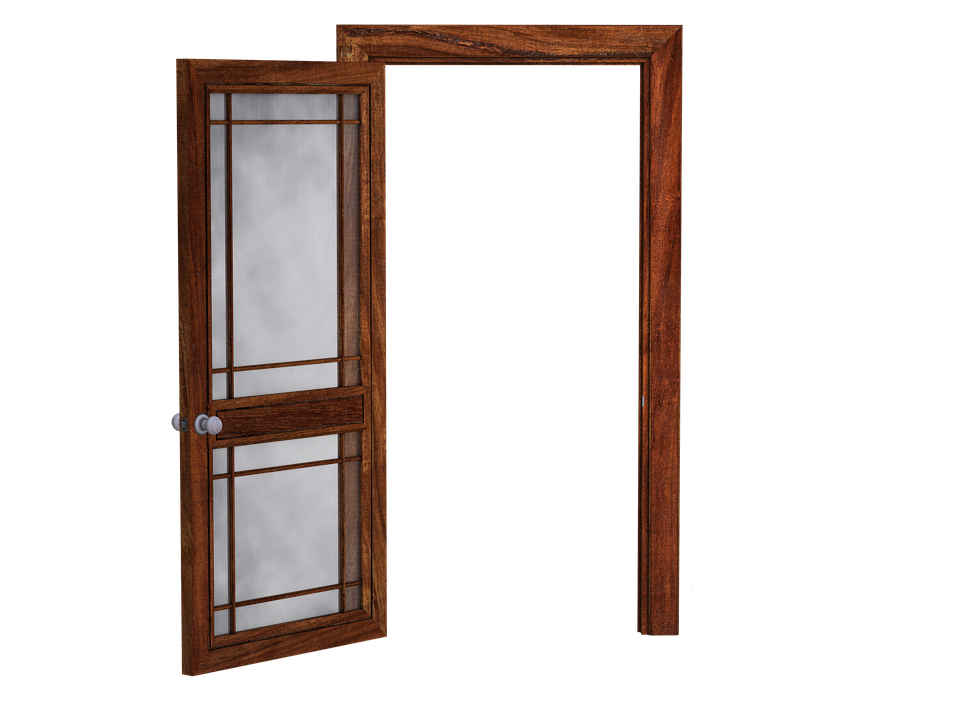 WORKBOOK Page30
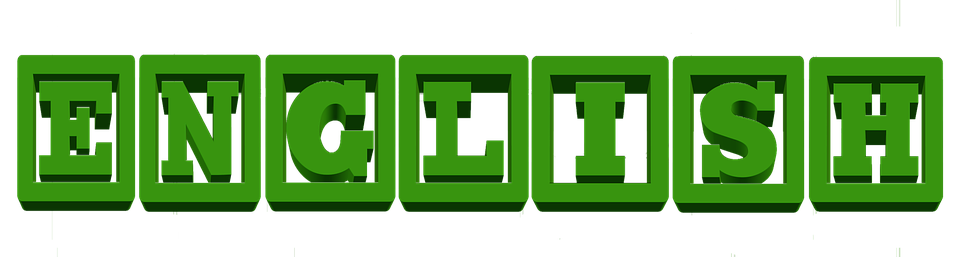 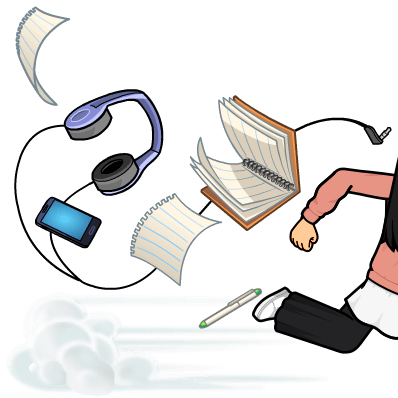 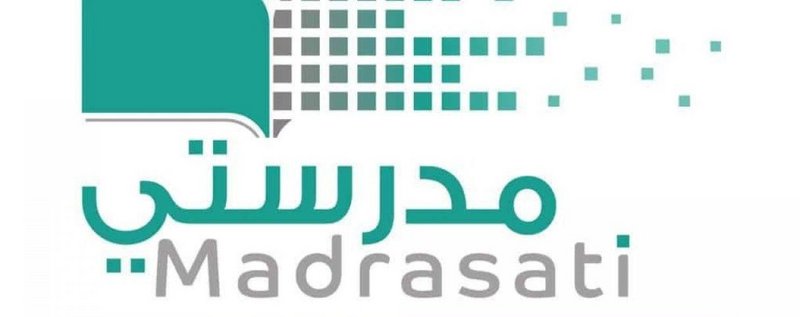 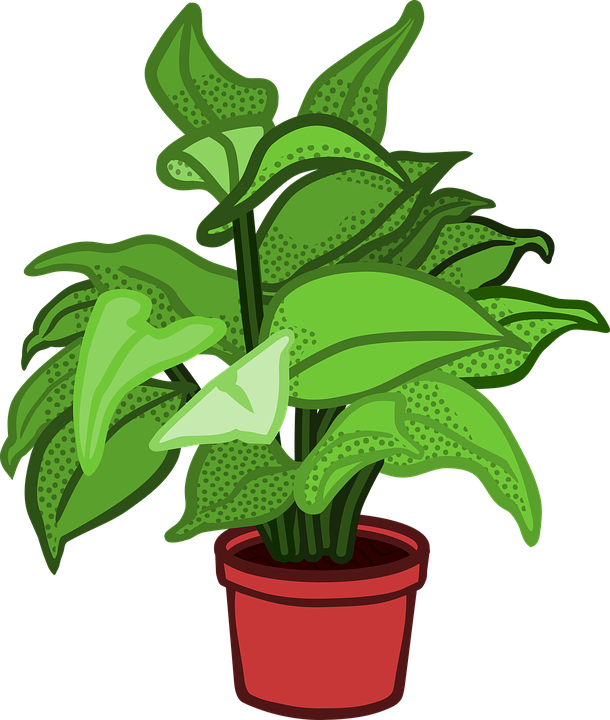 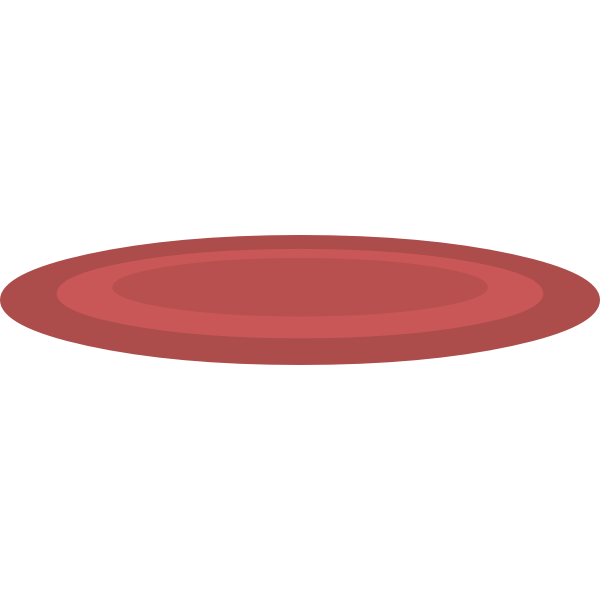 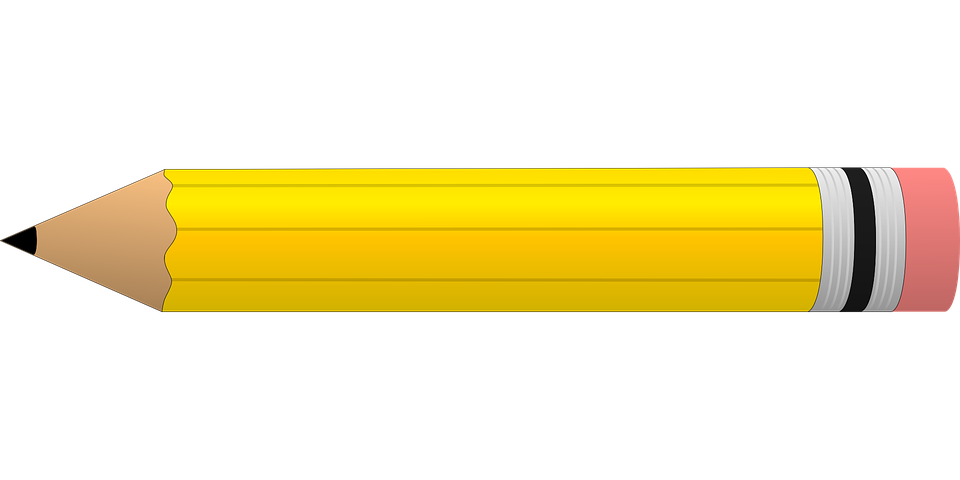 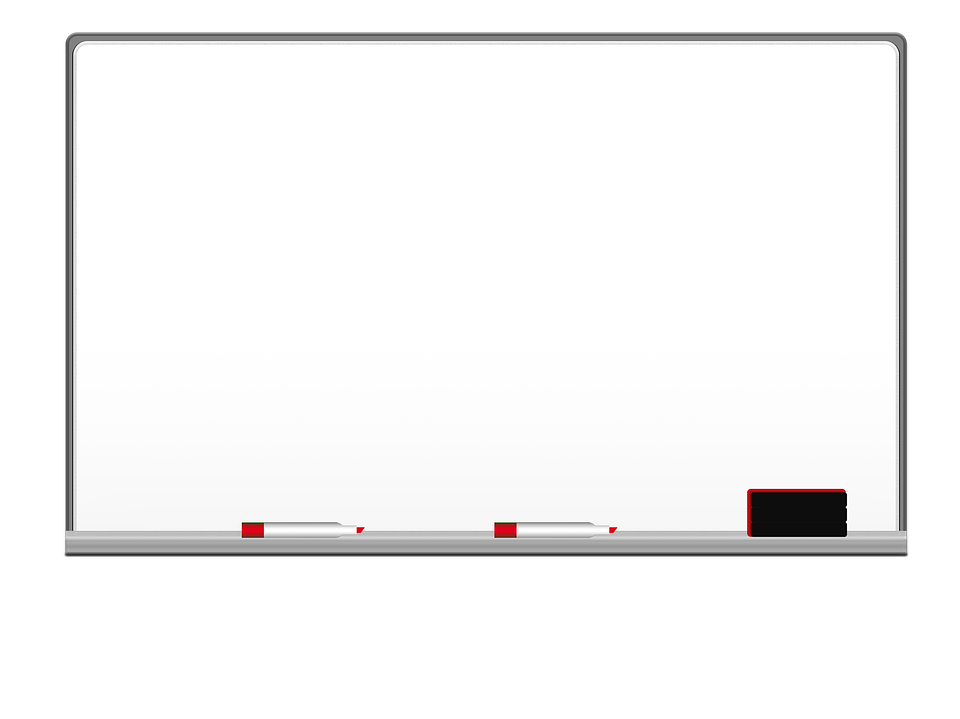 Homework
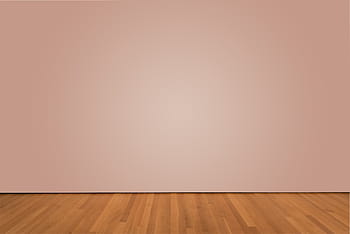 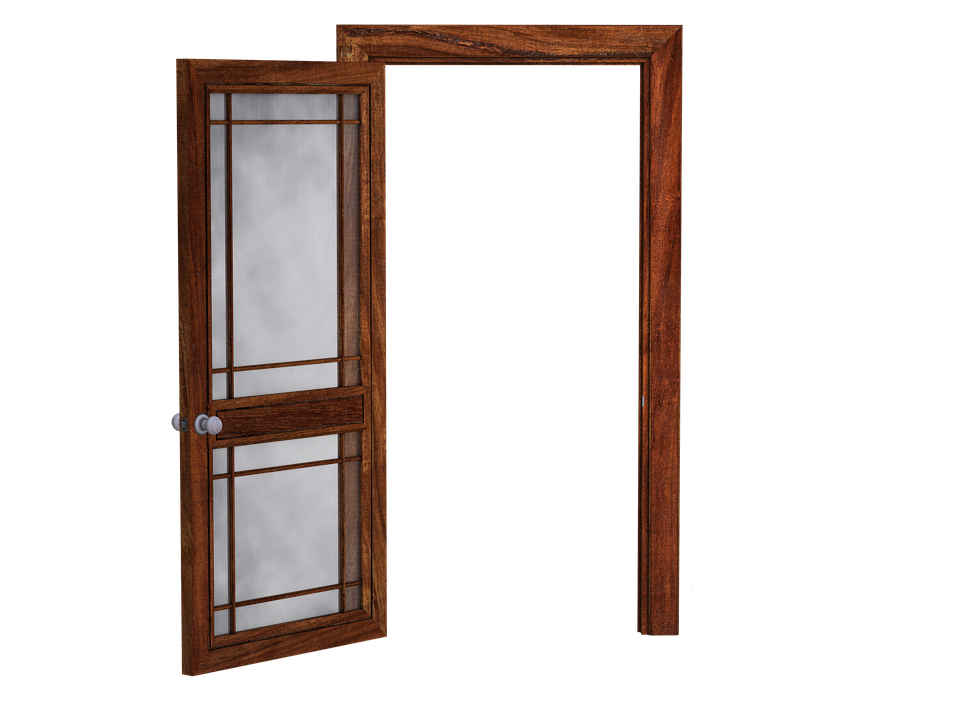 WORKBOOK Page30
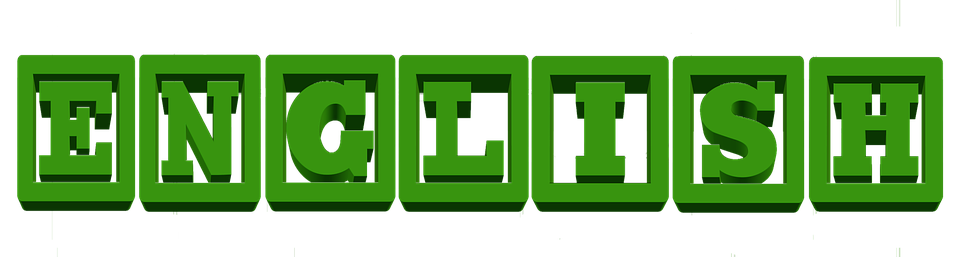 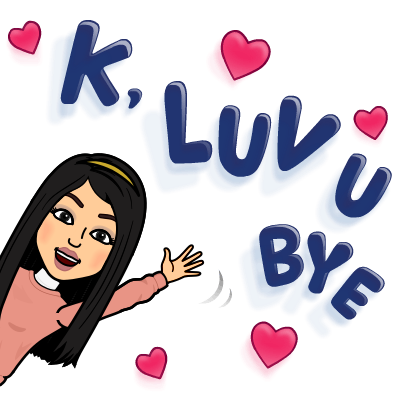 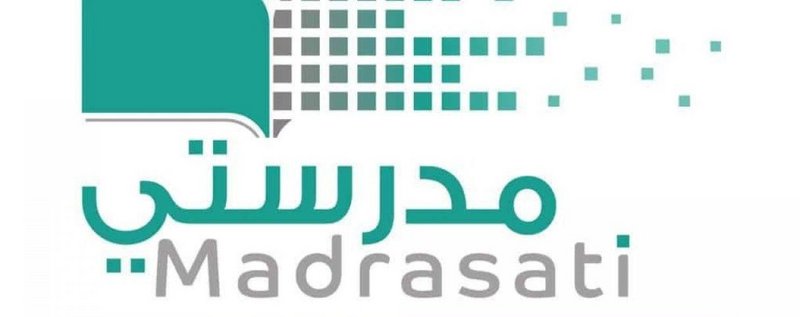 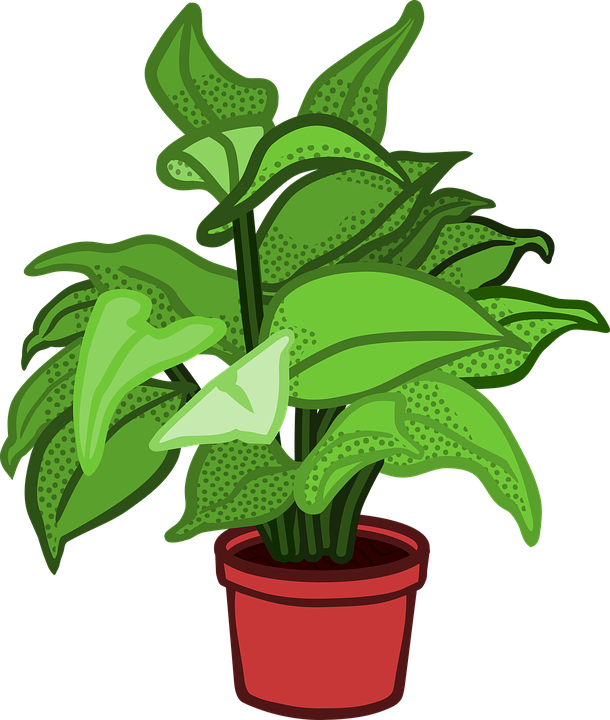 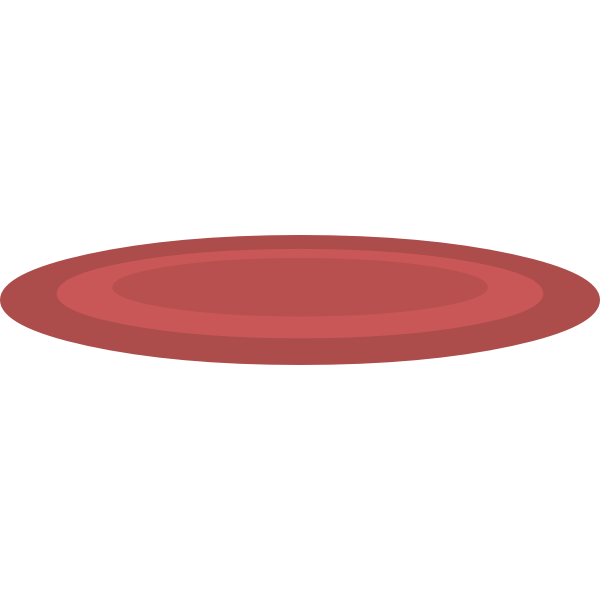